муниципальное бюджетное дошкольное образовательное 
учреждение «Детский сад №12 г. Кировска»
Интерактивная игра на тему: «Посуда»
Кузнецова Дарья Анатольевна,
учитель-логопед
Литература
1. Н. В. Нищева Конспекты подгрупповых логопедических занятий 
в группе компенсирующей направленности ДОО для детей с ТНР 
с 6 до 7 лет (подготовительная к школе группа). СПб., 
ДЕТСТВО-ПРЕСС, 2019 
2. Н. Э. Теремкова Логопедические домашние задания для детей 
5-7 лет с ОНР. Комплект - 4 альбома. ГНОМ, 2021
Задачи:
- расширить словарь по лексической теме: «Посуда»;
- формировать умение изменять существительные по падежам;
- формировать умение образовывать и употреблять в речи относительные прилагательные;
- развивать логическое мышление.
А за ними блюдца, блюдца —
Дзынь-ля-ля! Дзынь-ля-ля!
Вдоль по улице несутся —
Дзынь-ля-ля! Дзынь-ля-ля!
На стаканы — дзынь! — натыкаются,
И стаканы — дзынь! — разбиваются.
И бежит, бренчит, стучит сковорода:
«Вы куда? куда? куда? куда? куда?»
А за нею вилки,
Рюмки да бутылки,
Чашки да ложки
Скачут по дорожке.

- Ребята, как вы думаете, из какого произведения
Этот отрывок?
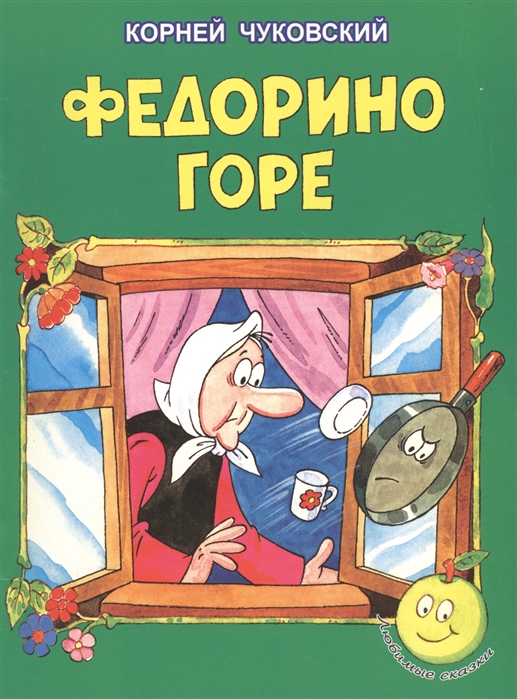 От кого убежала посуда? Почему?
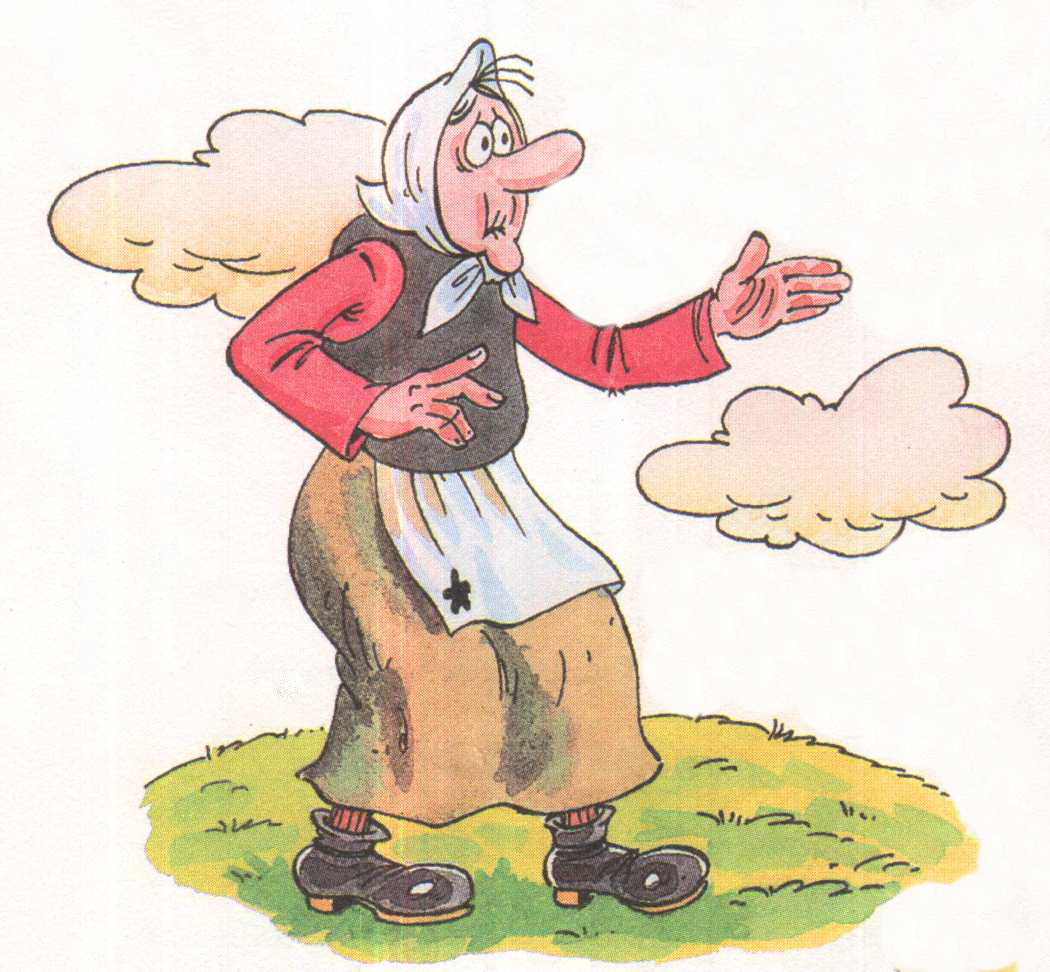 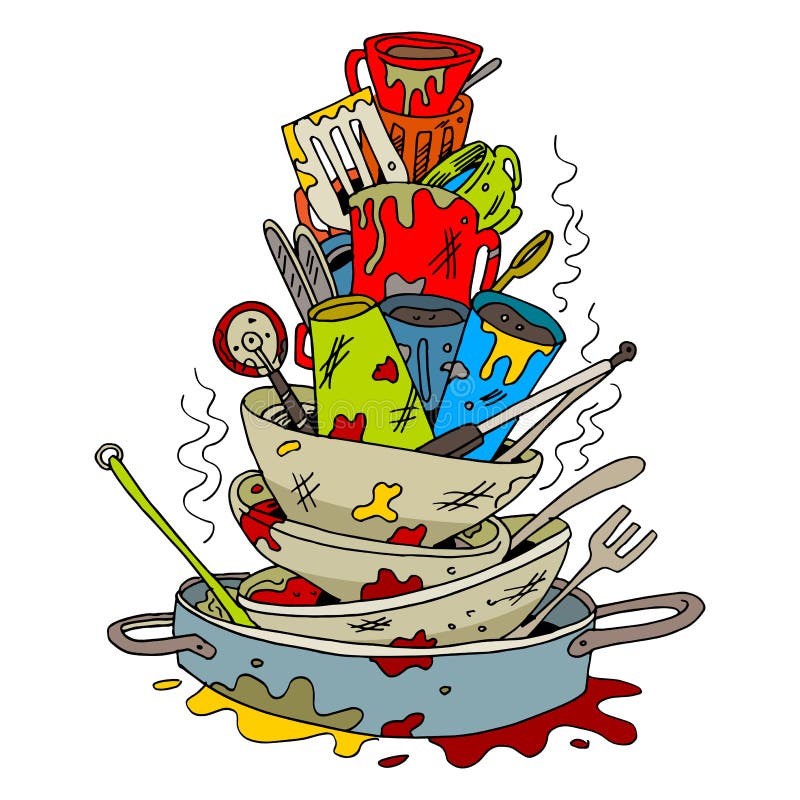 Ребята, посуда убежала от Федоры, потому что она ее не мыла, била. 
Но сейчас Федора поняла, что не правильно обращалась с посудой и 
хочет все исправить, мы ей поможем? Давайте сначала вспомним, 
какая бывает посуда?
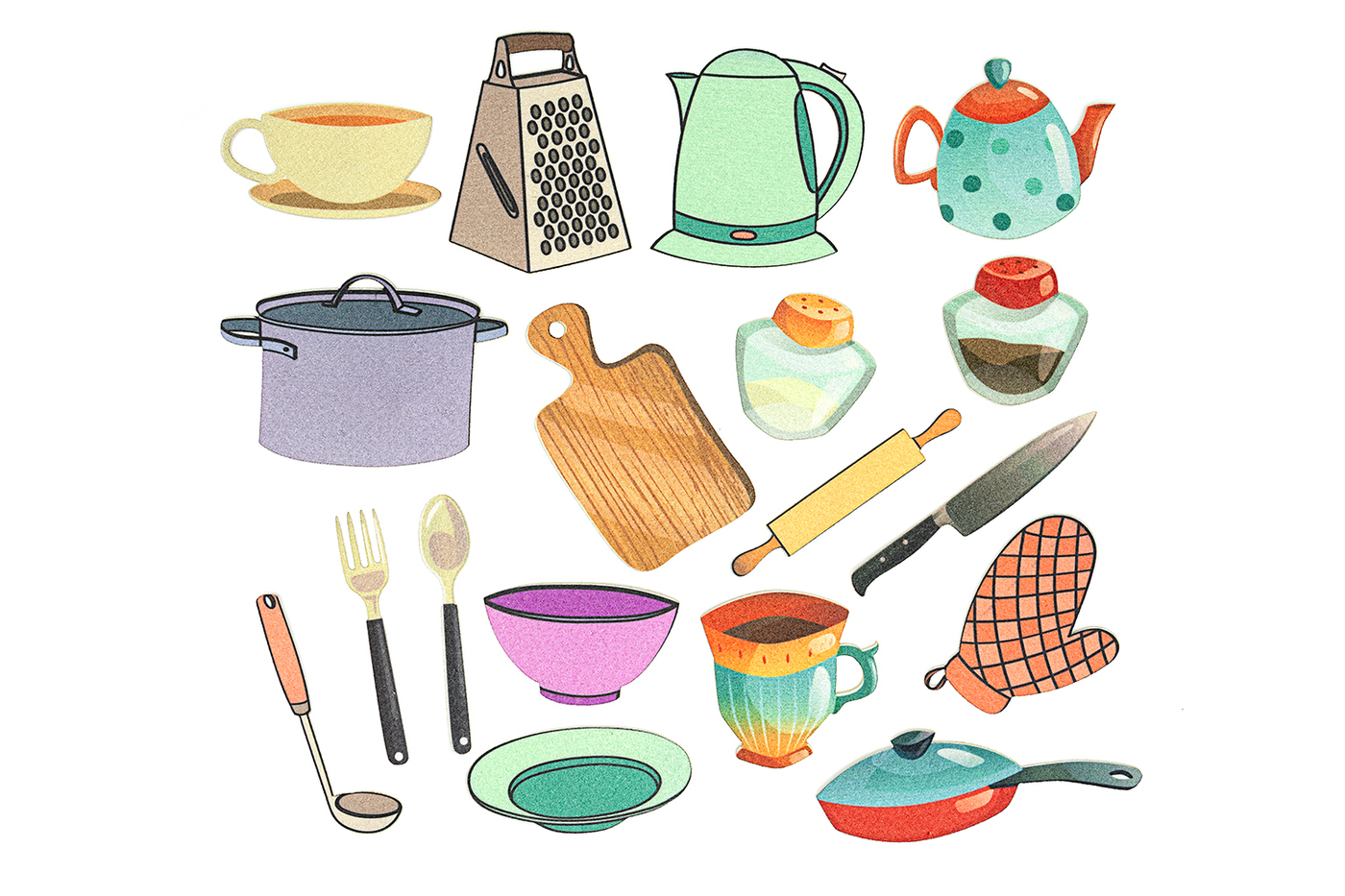 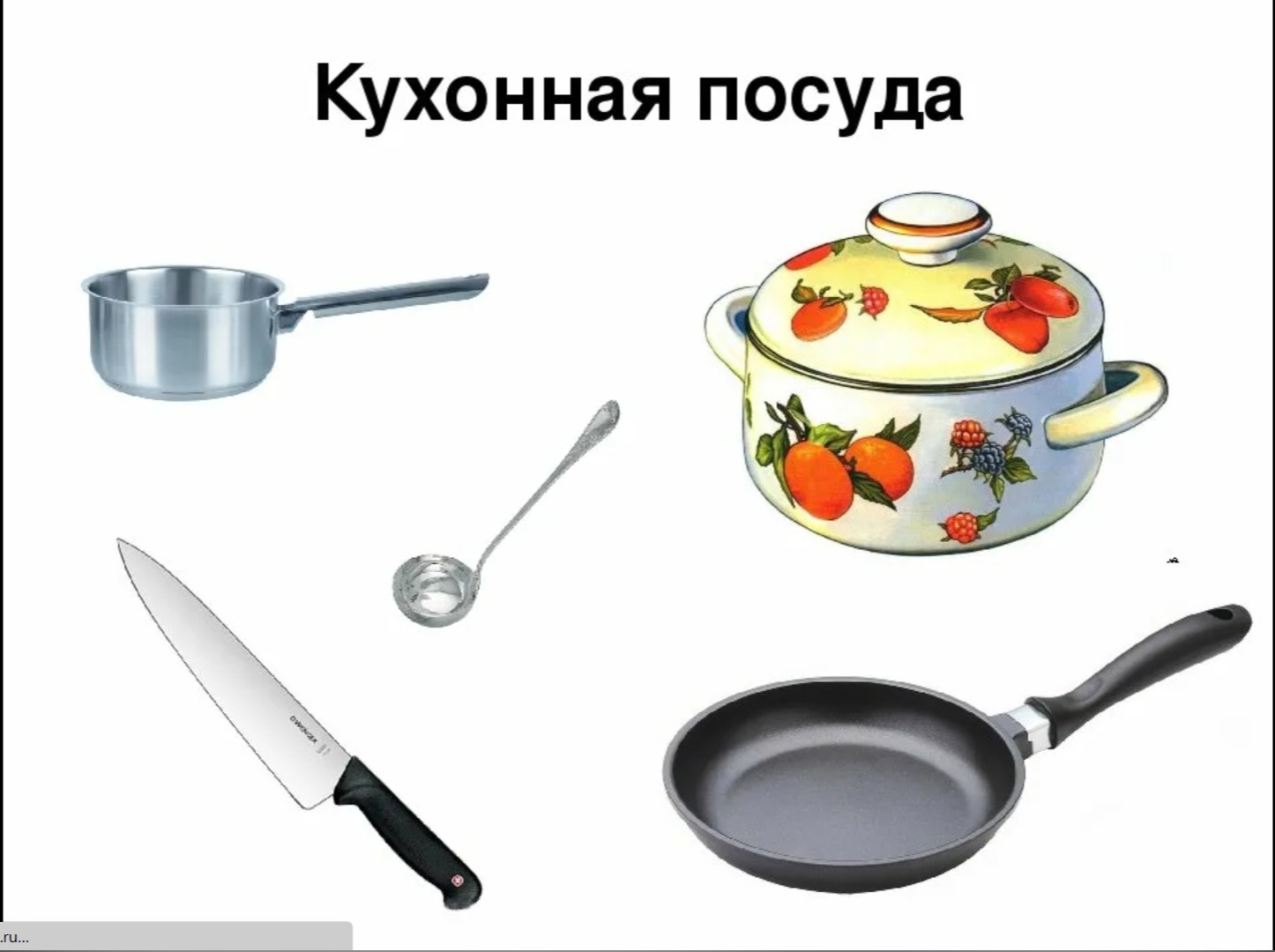 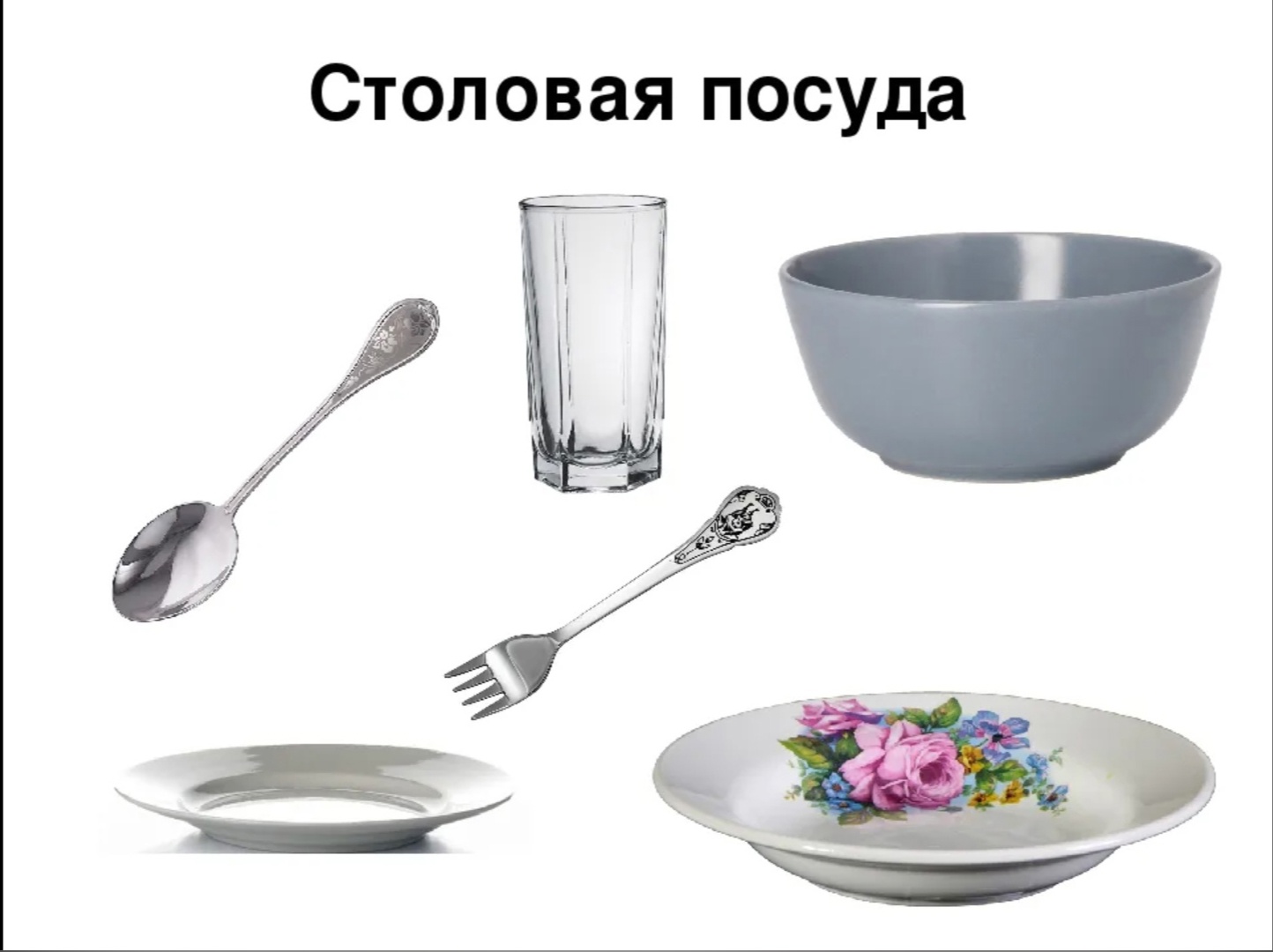 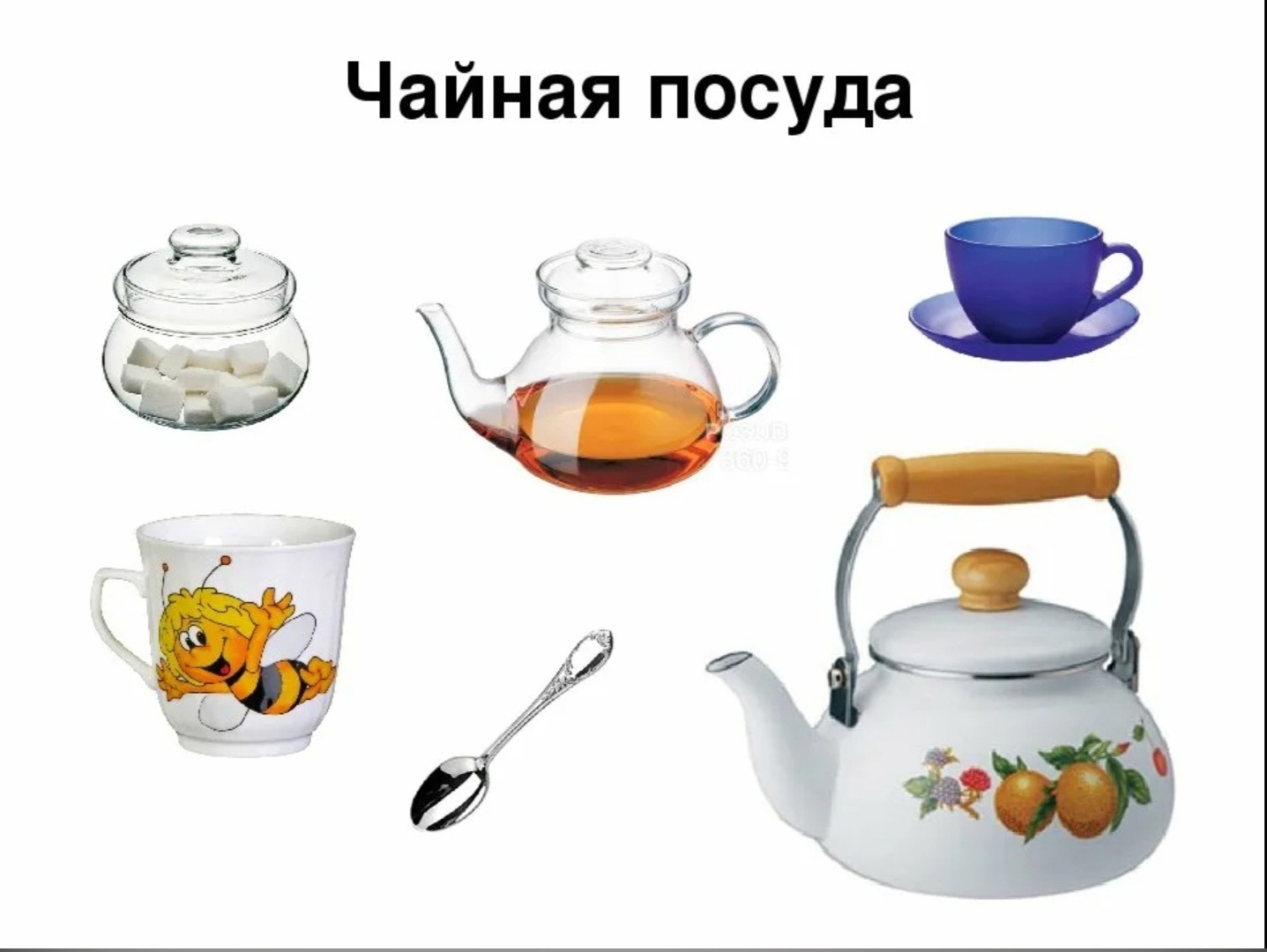 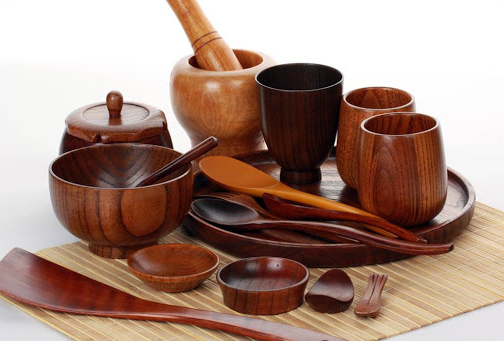 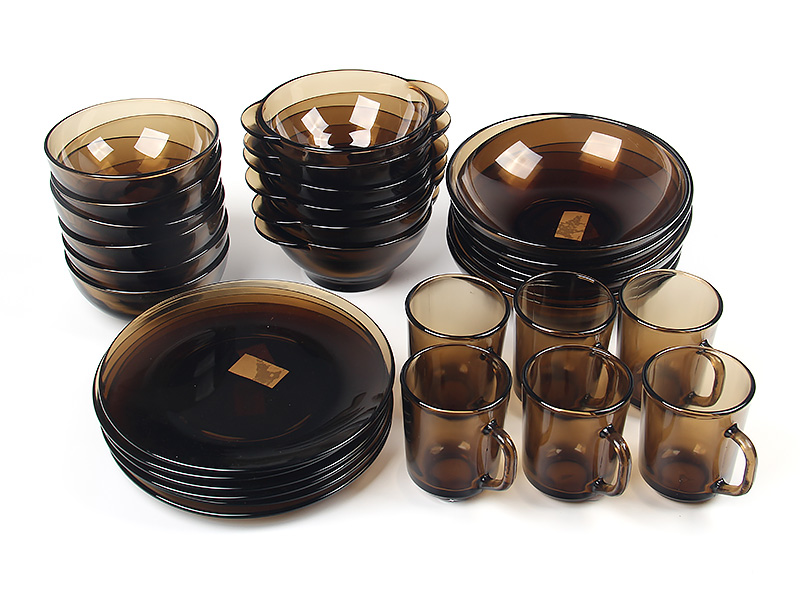 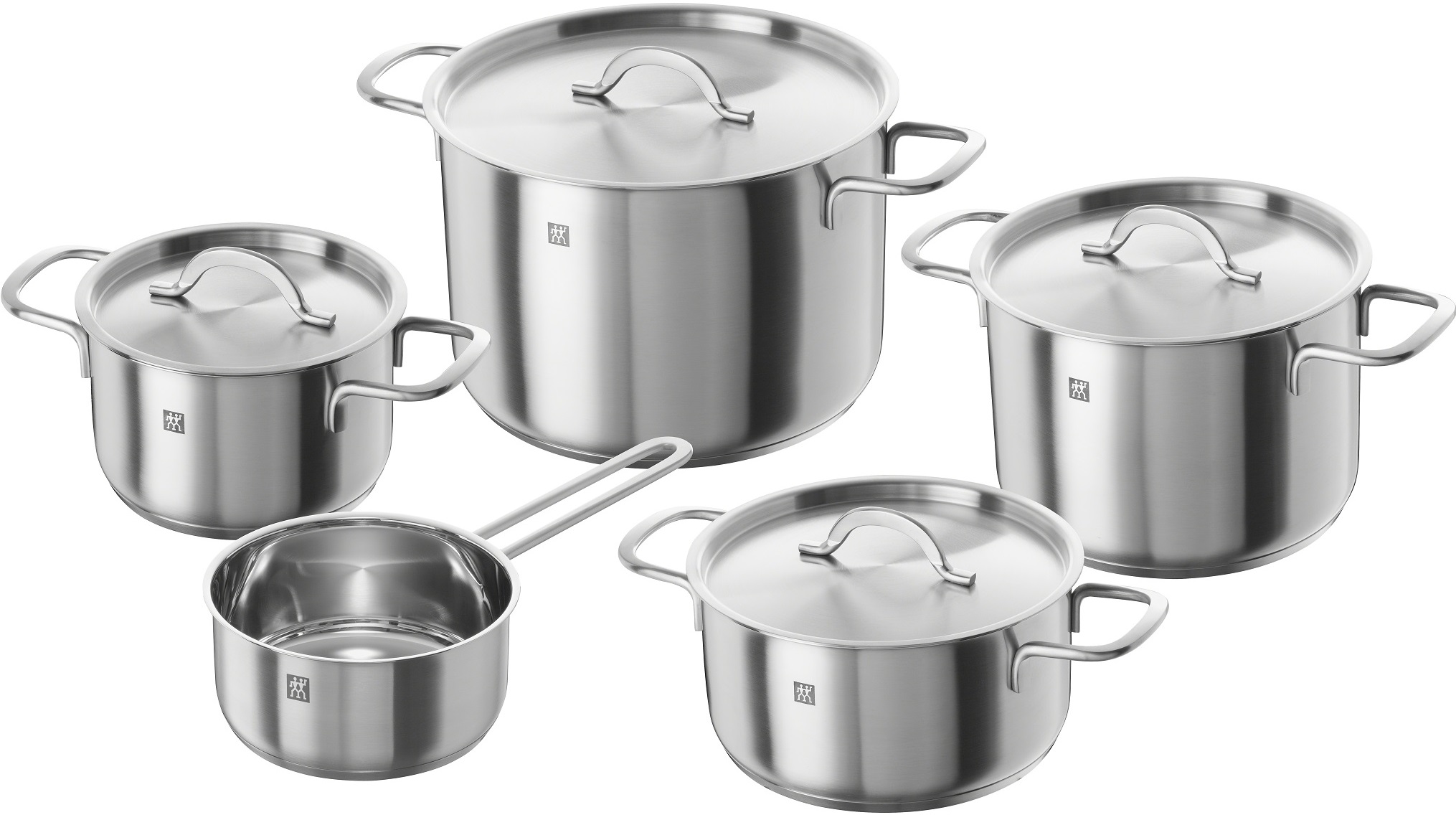 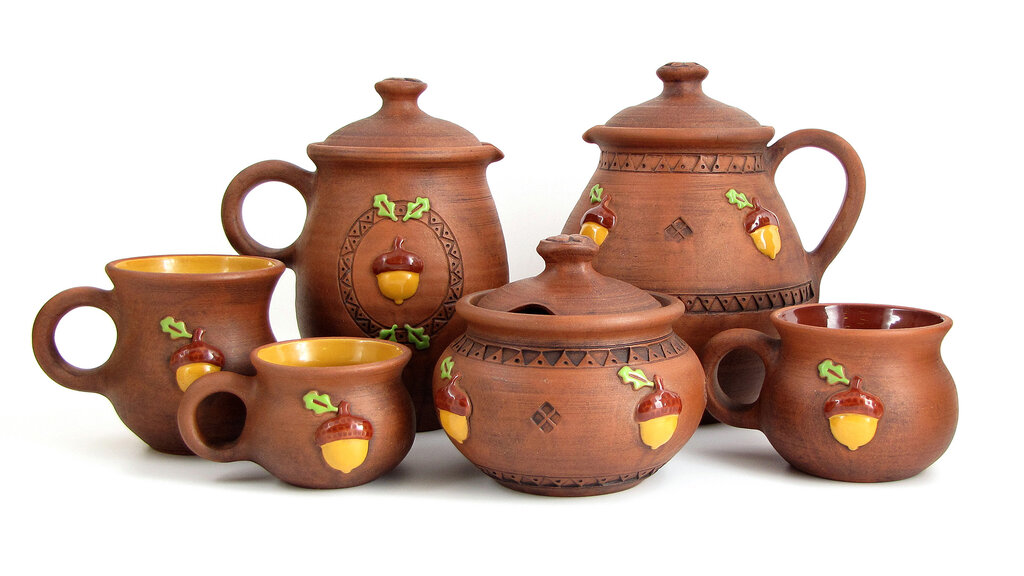 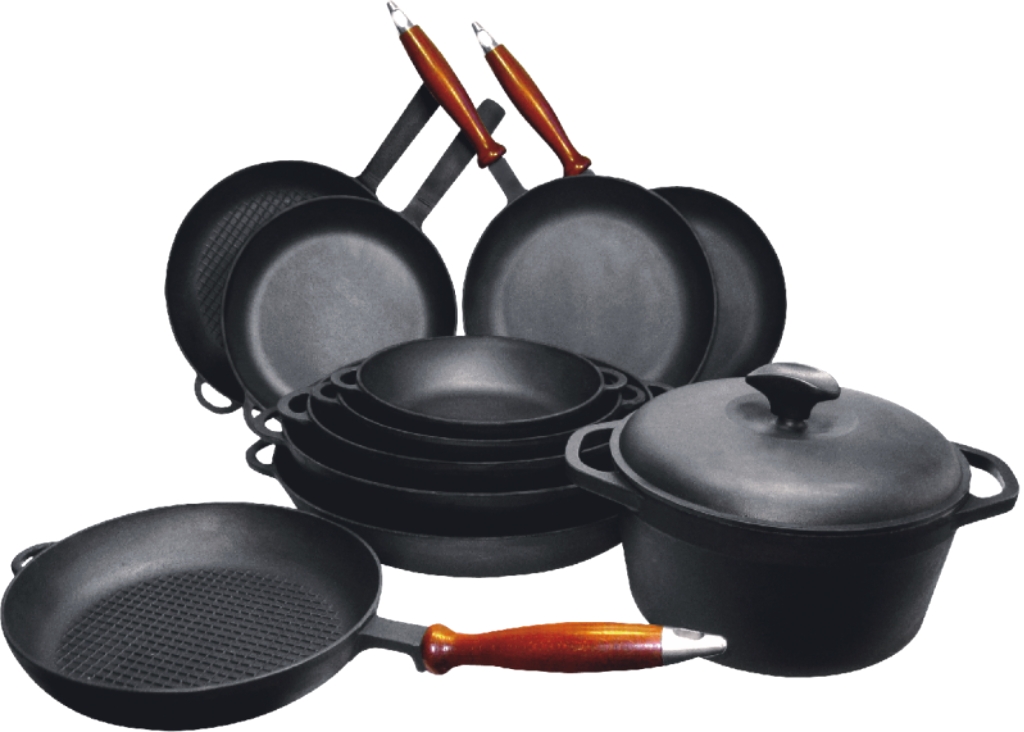 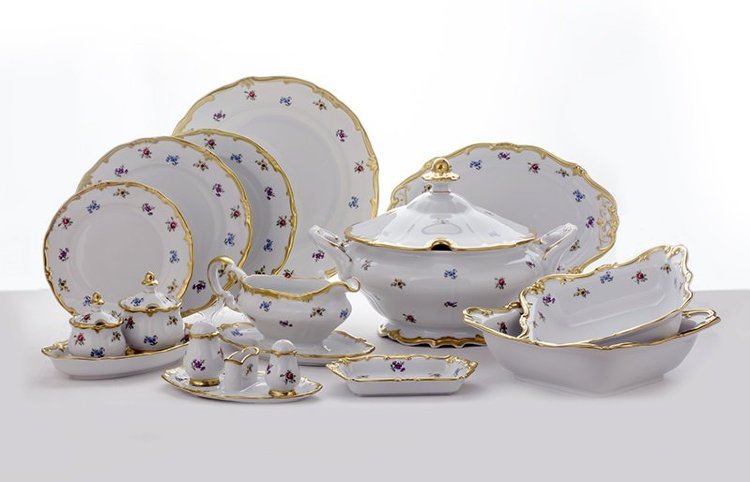 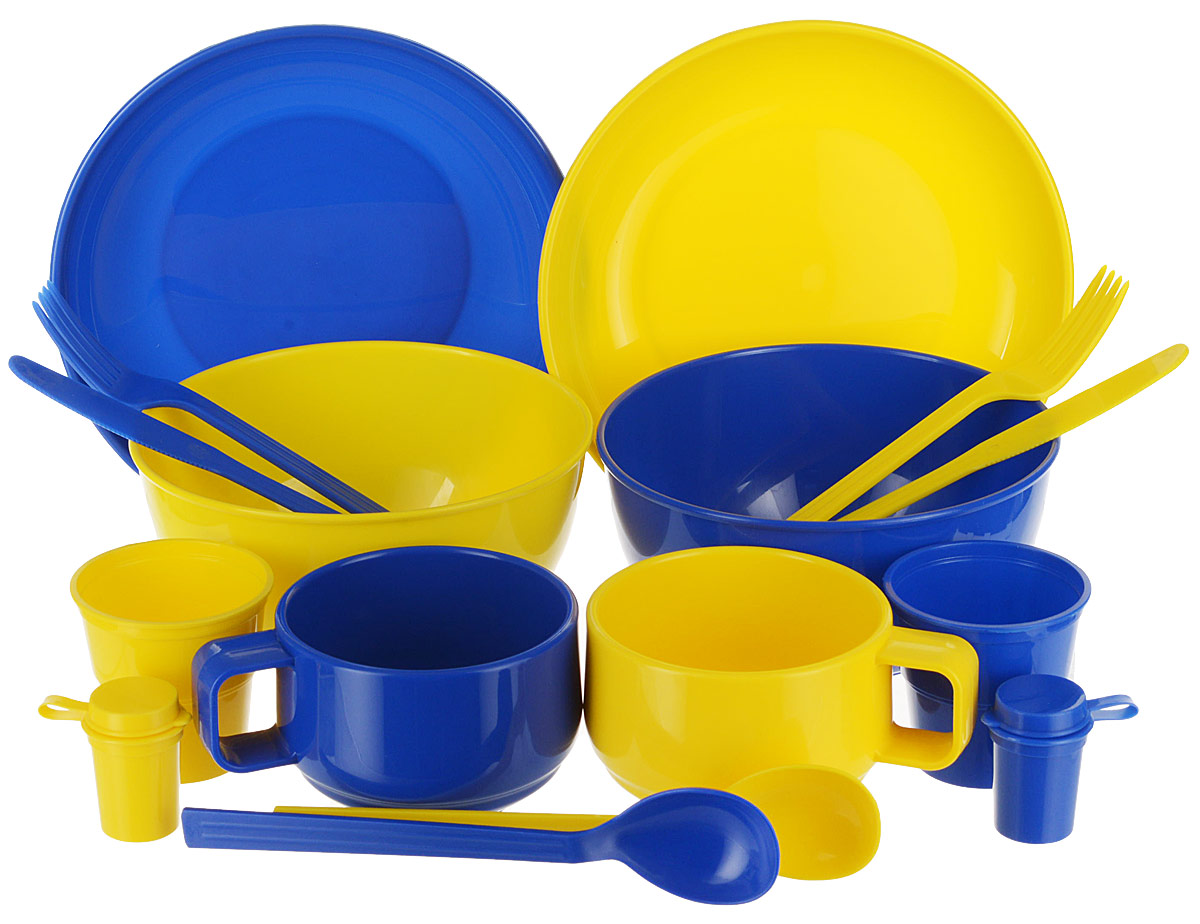 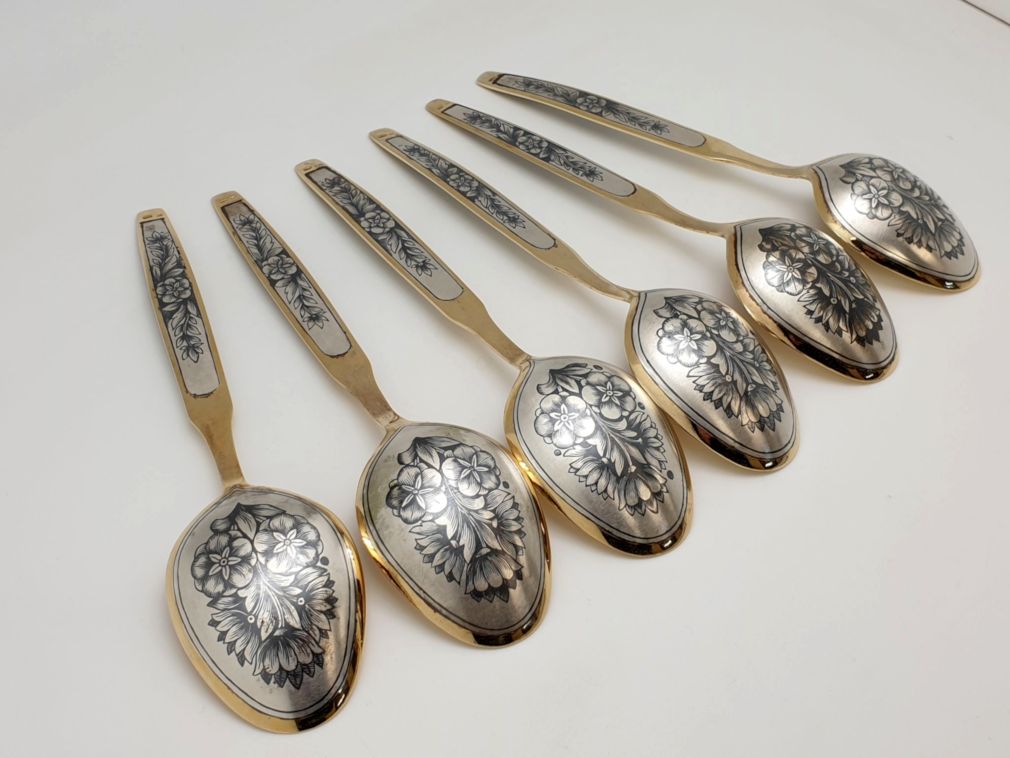 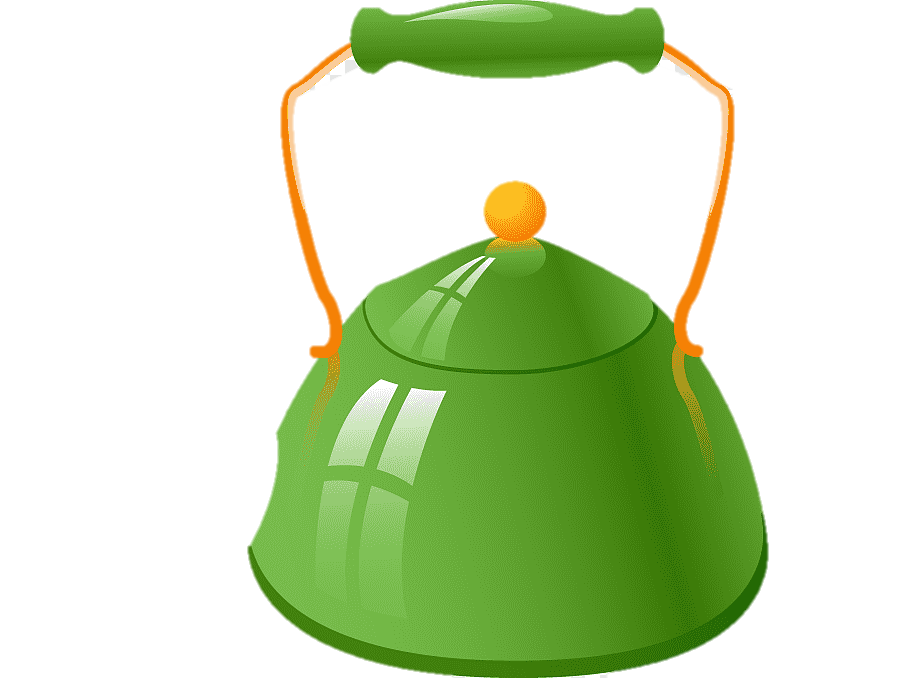 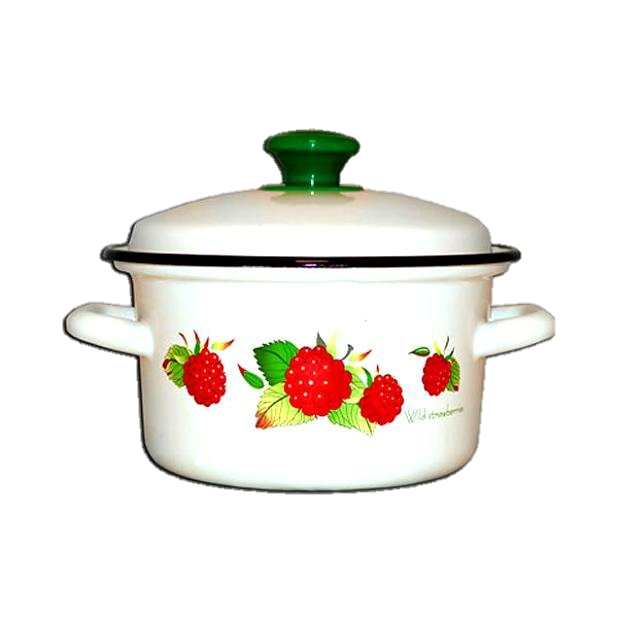 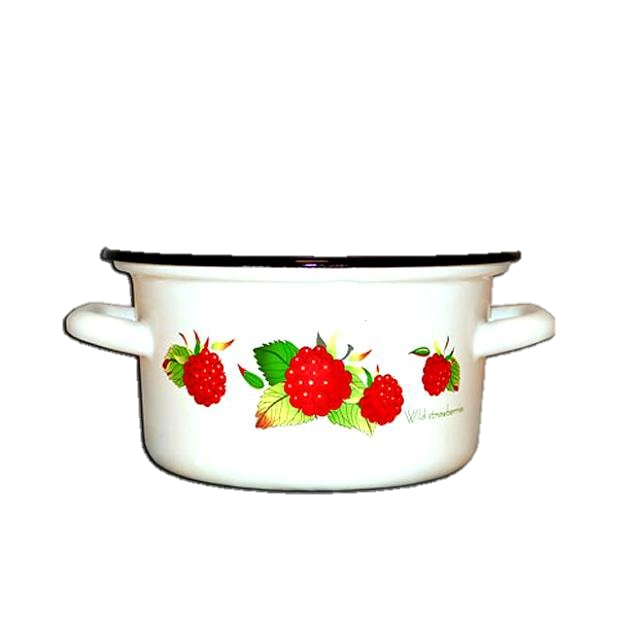 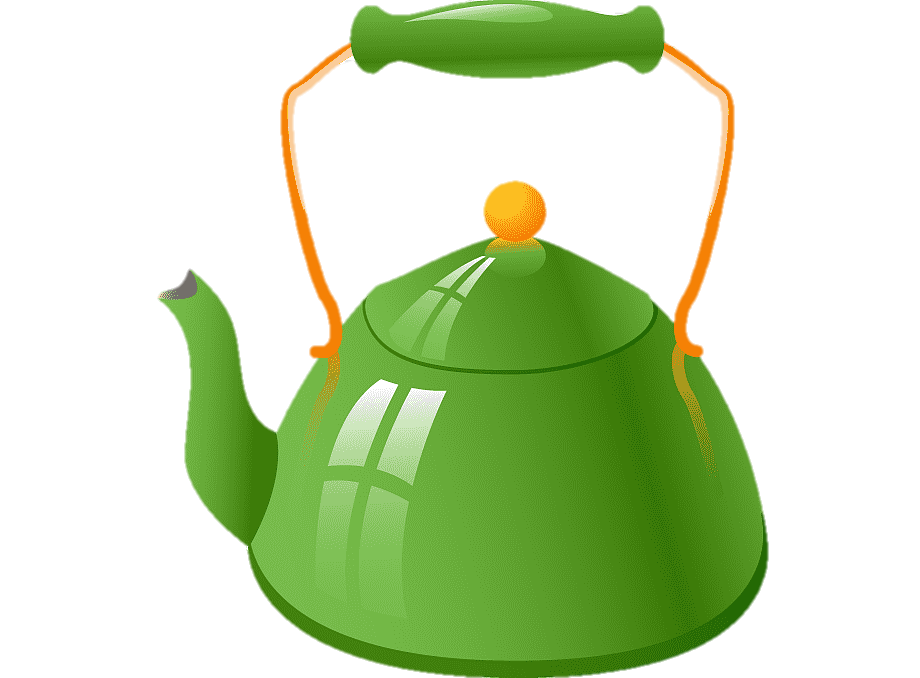 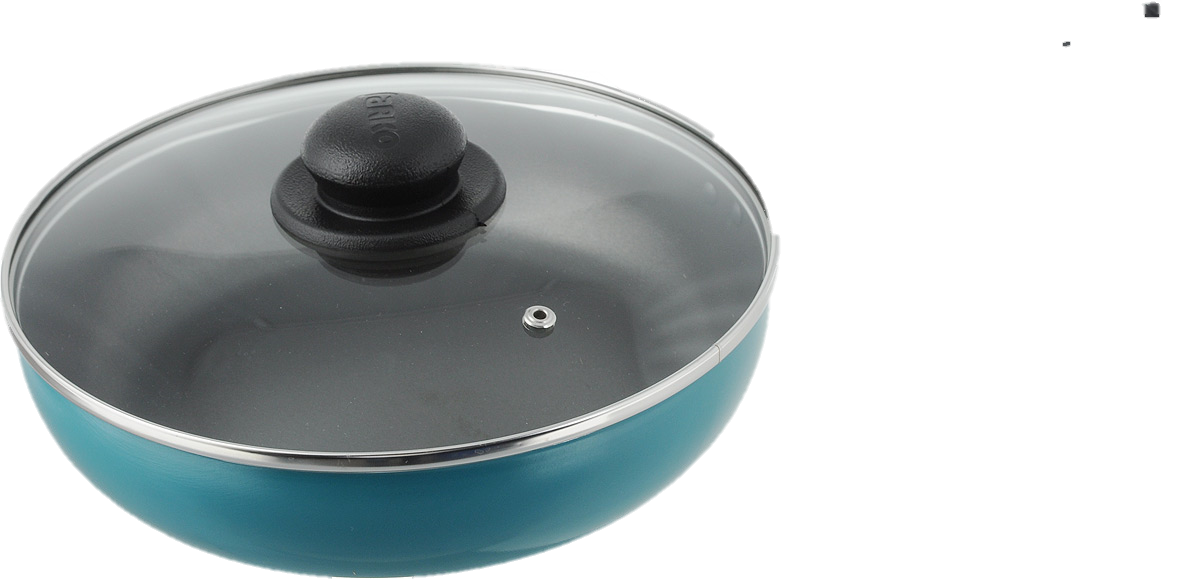 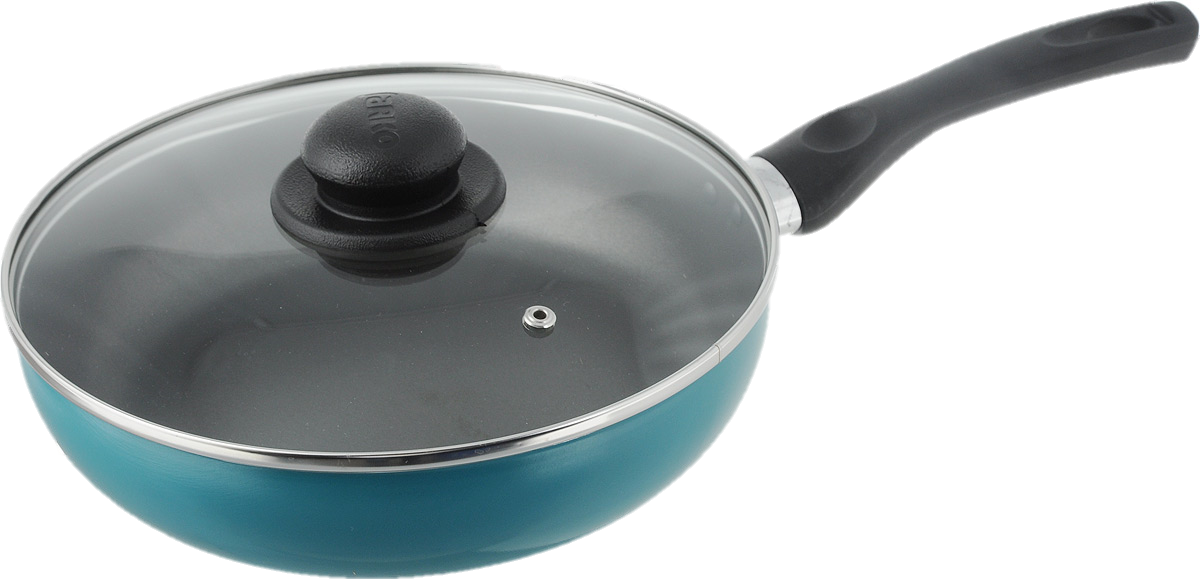 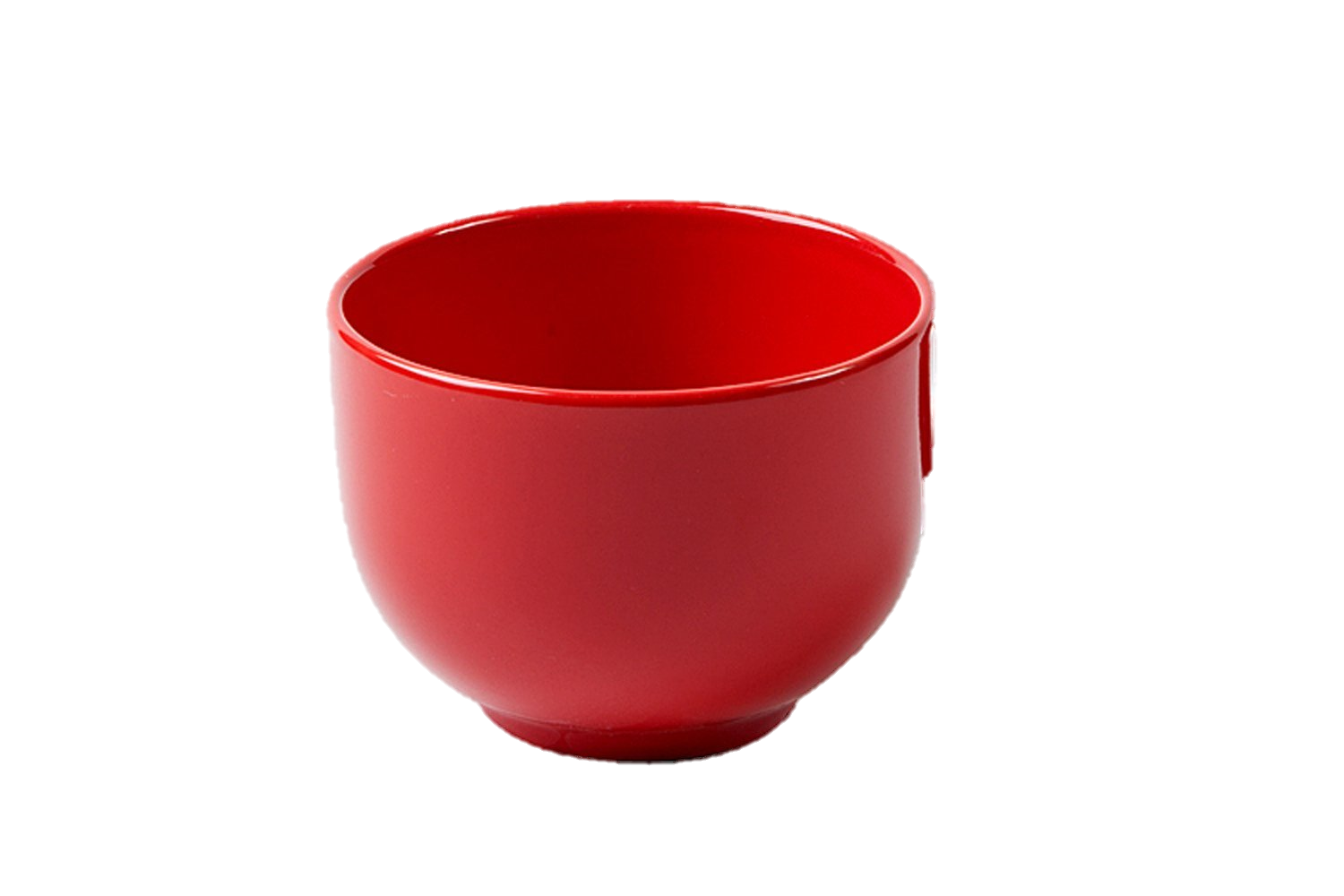 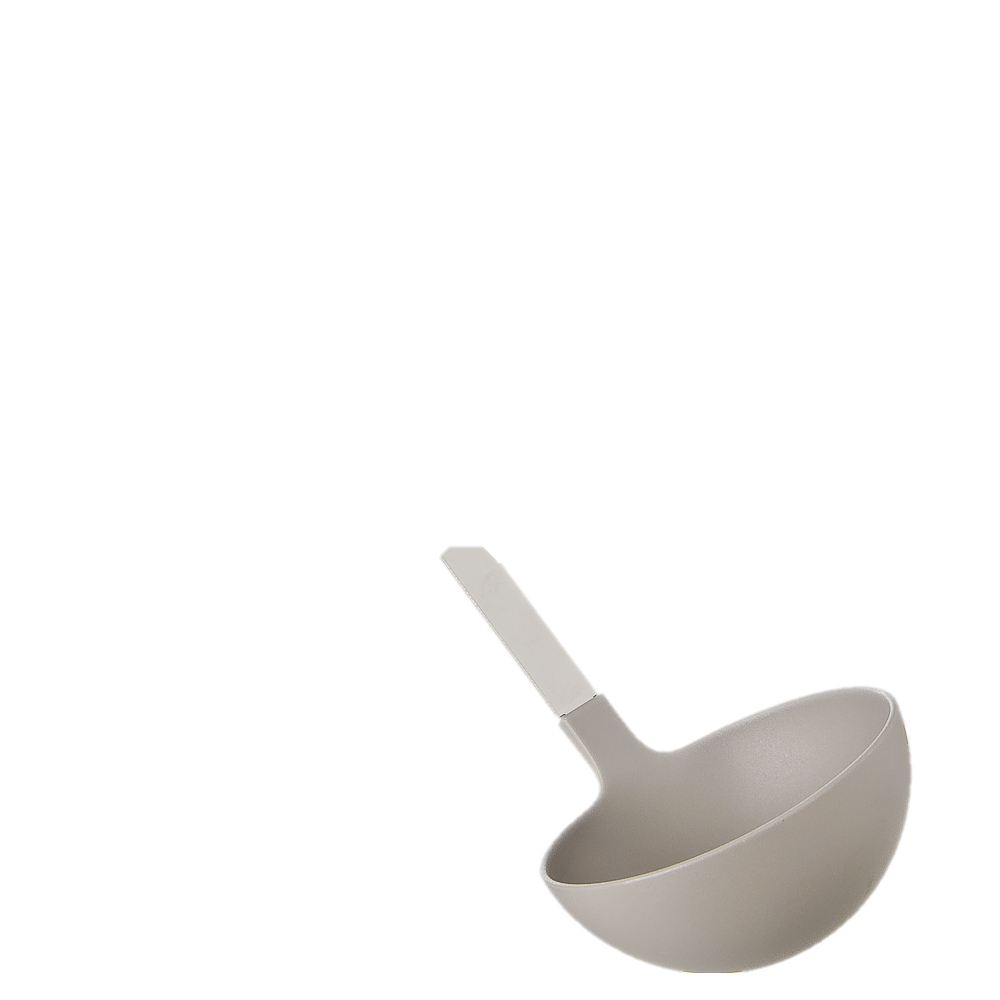 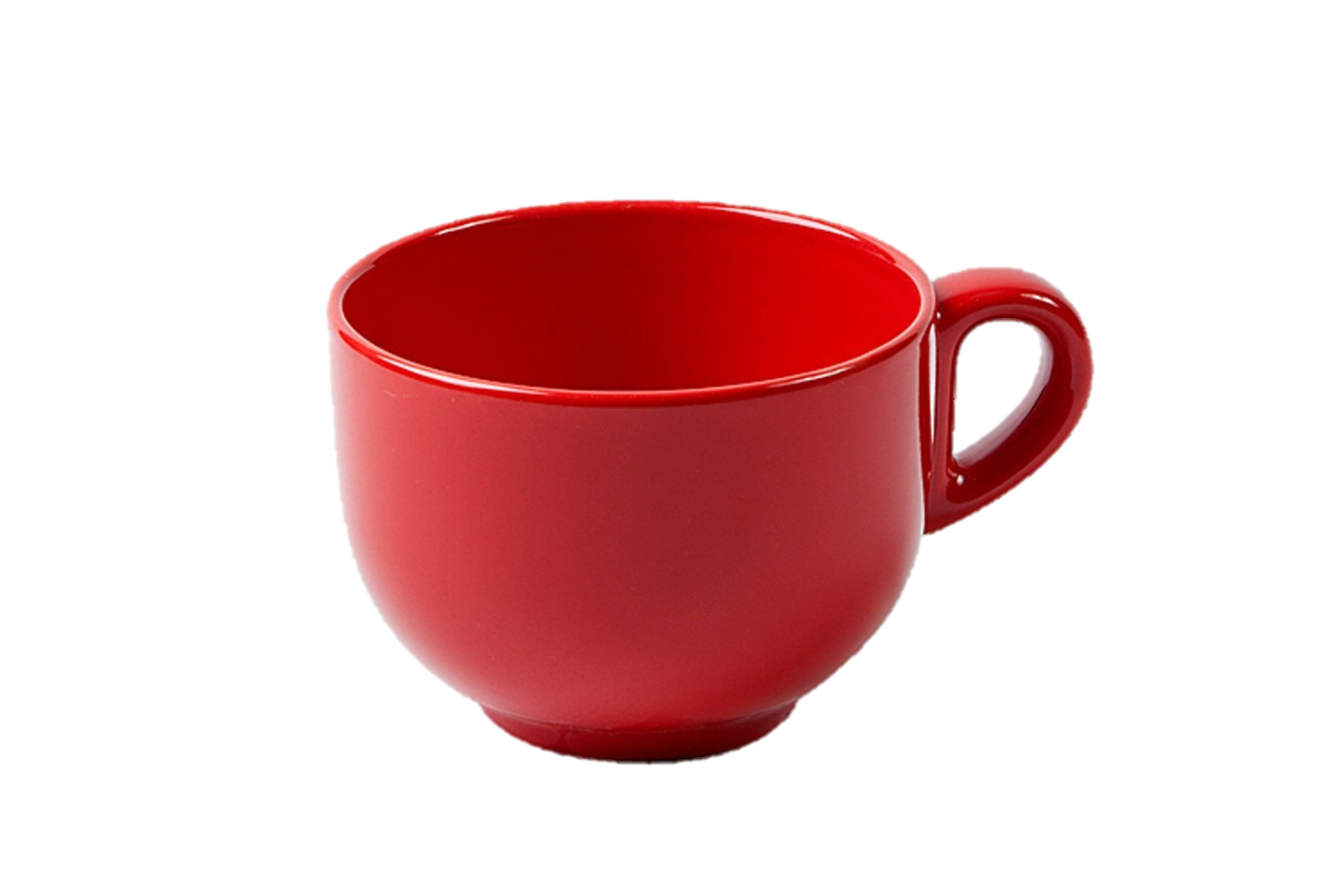 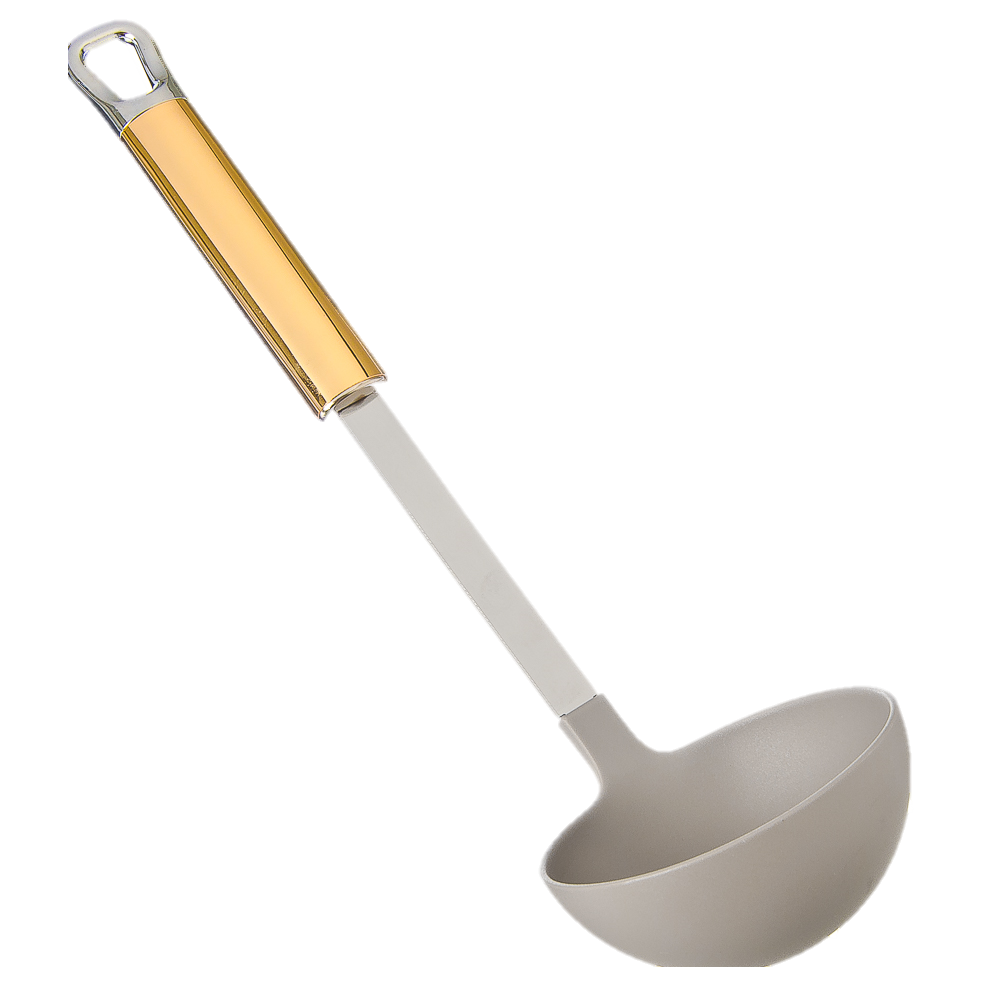 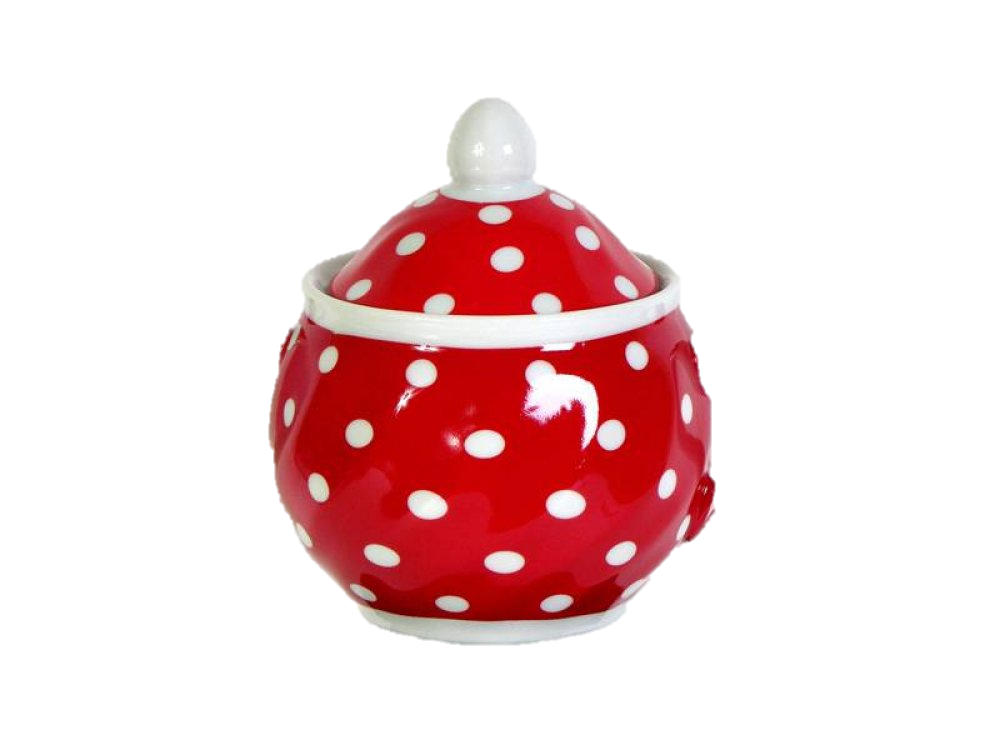 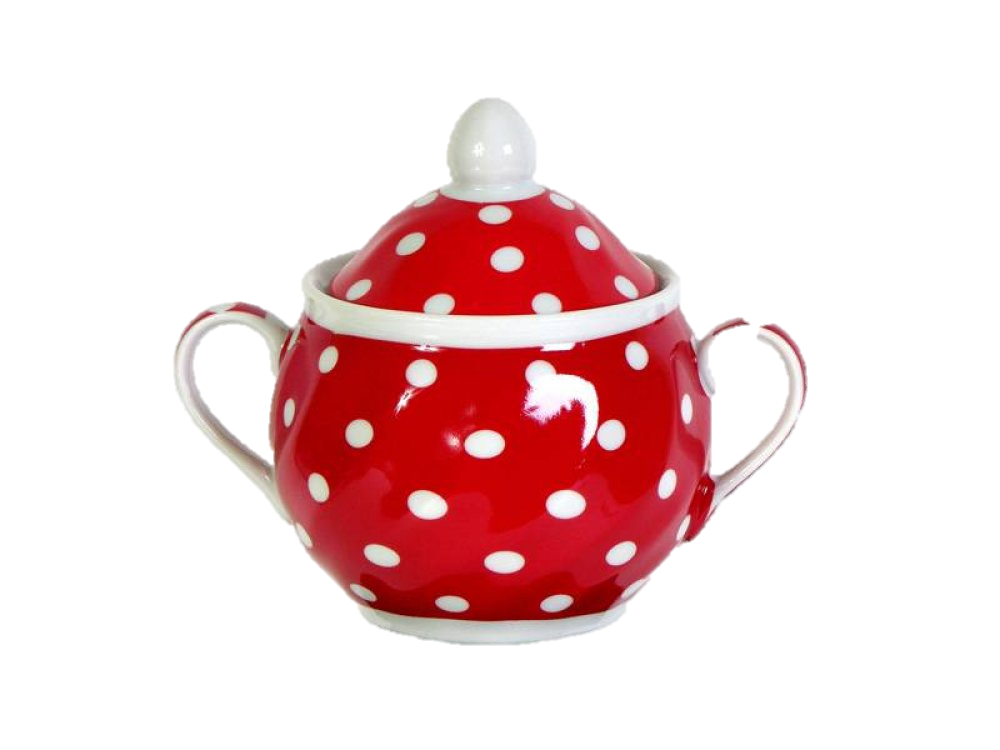 Давайте поможем Федоре 
починить посуду. Сначала ска-
жите без чего посуда, а потом 
с чем.
Пример: «Чайник без носика, 
чайник с носиком»
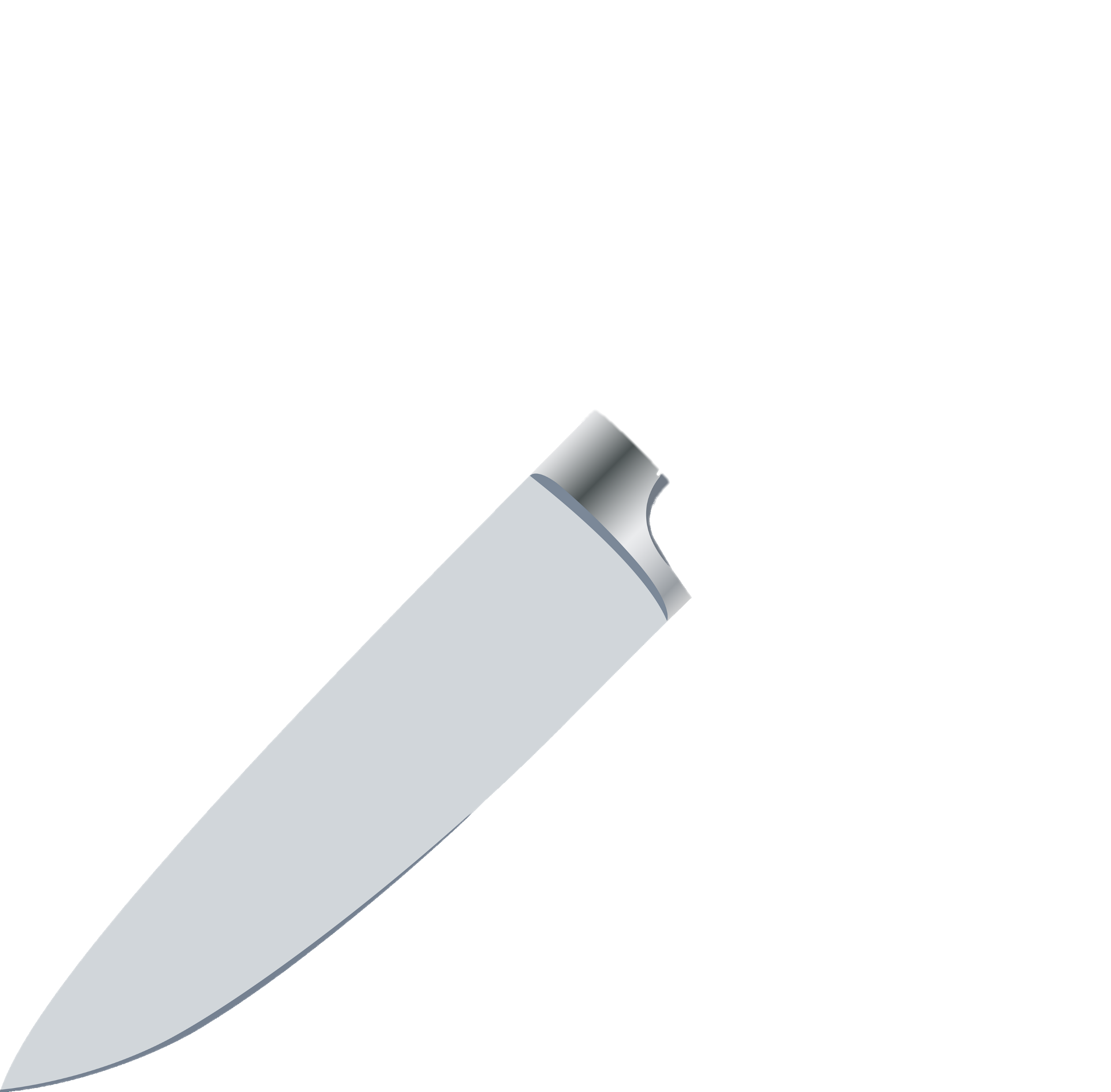 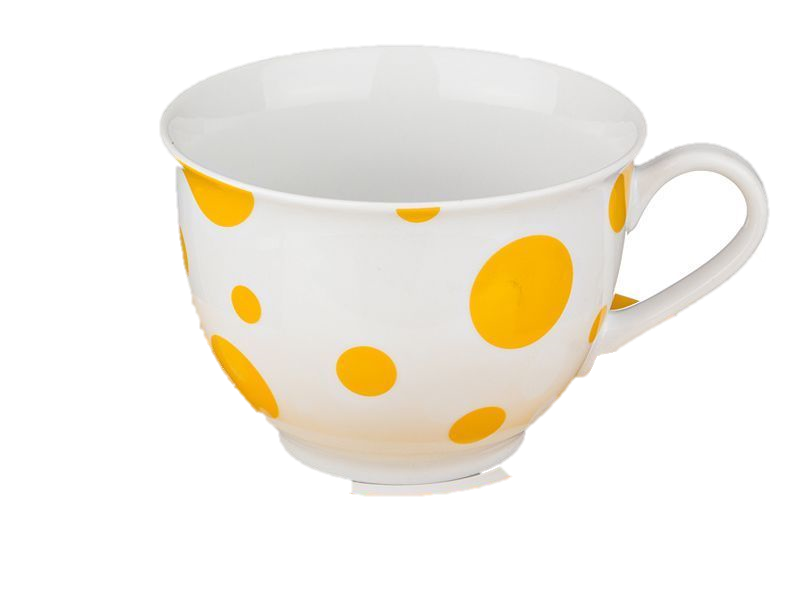 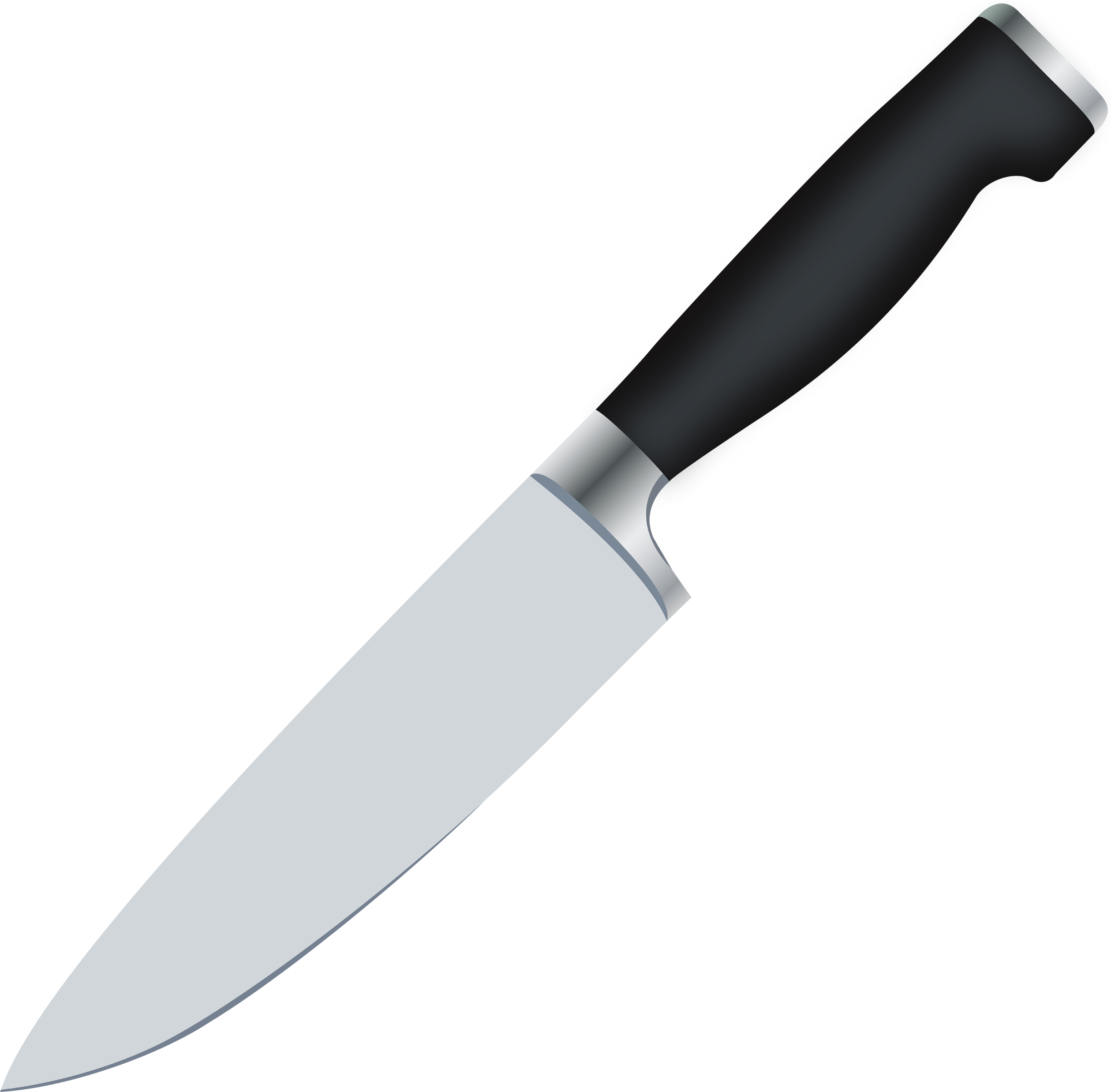 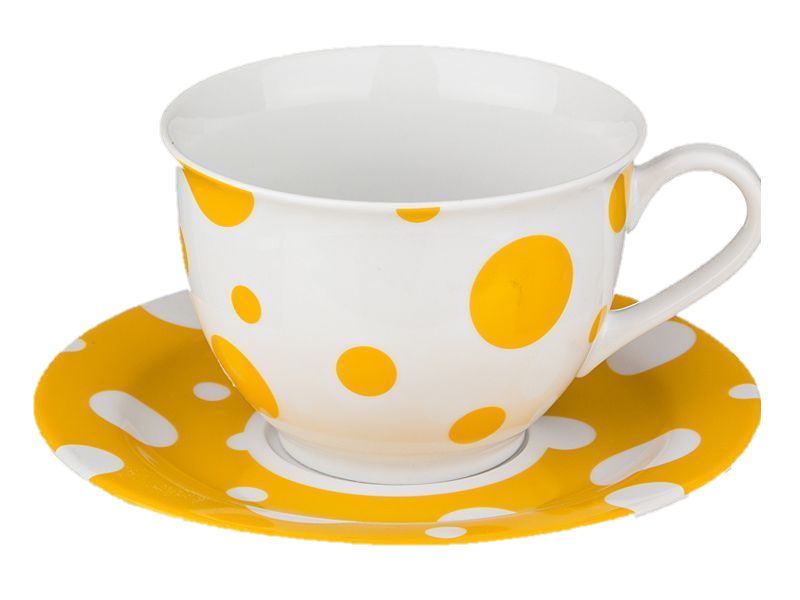 А теперь поможем Федоре помыть посуду. Смотри внимательно и рассказывай, что было грязным, а потом стало чистым.
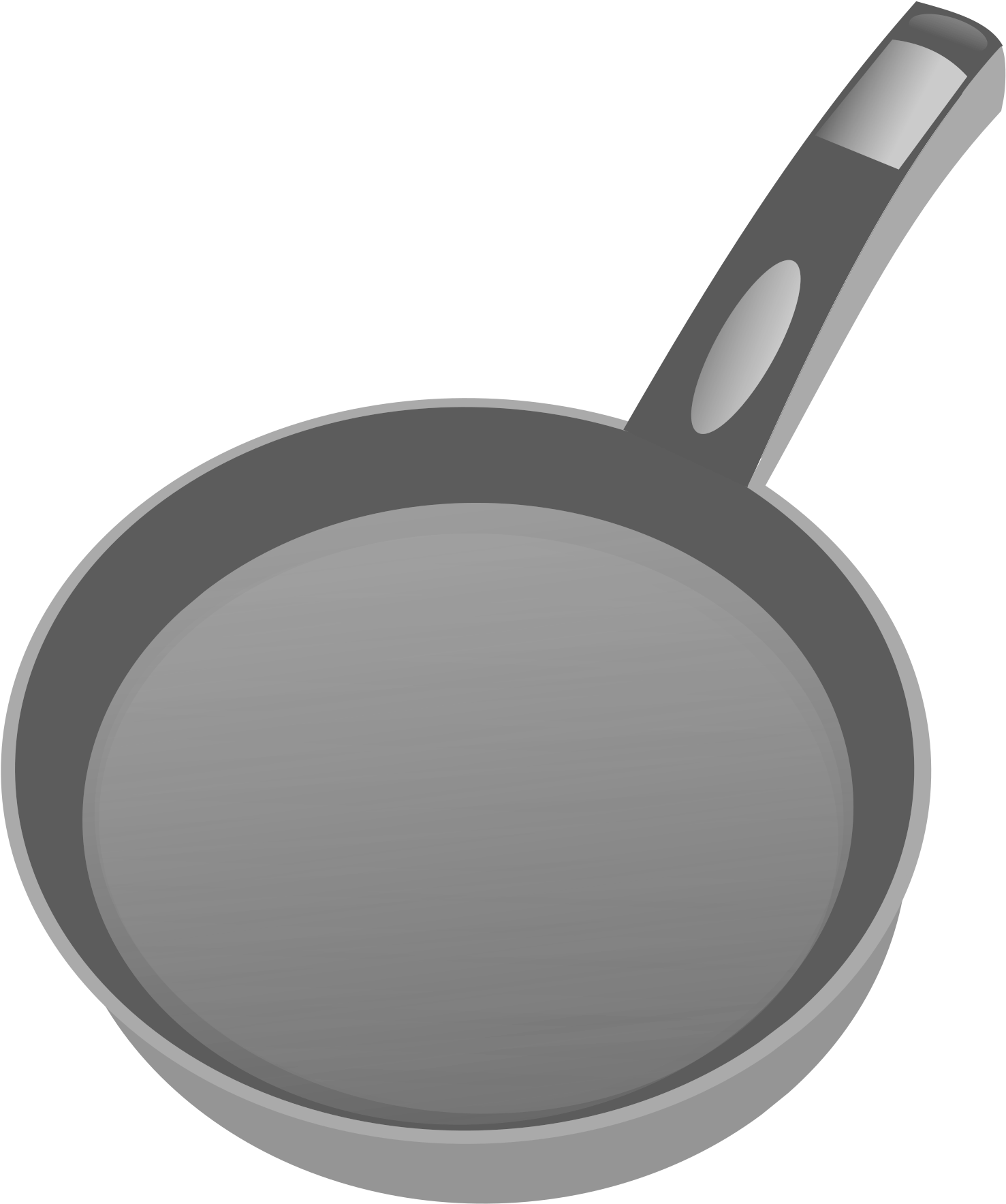 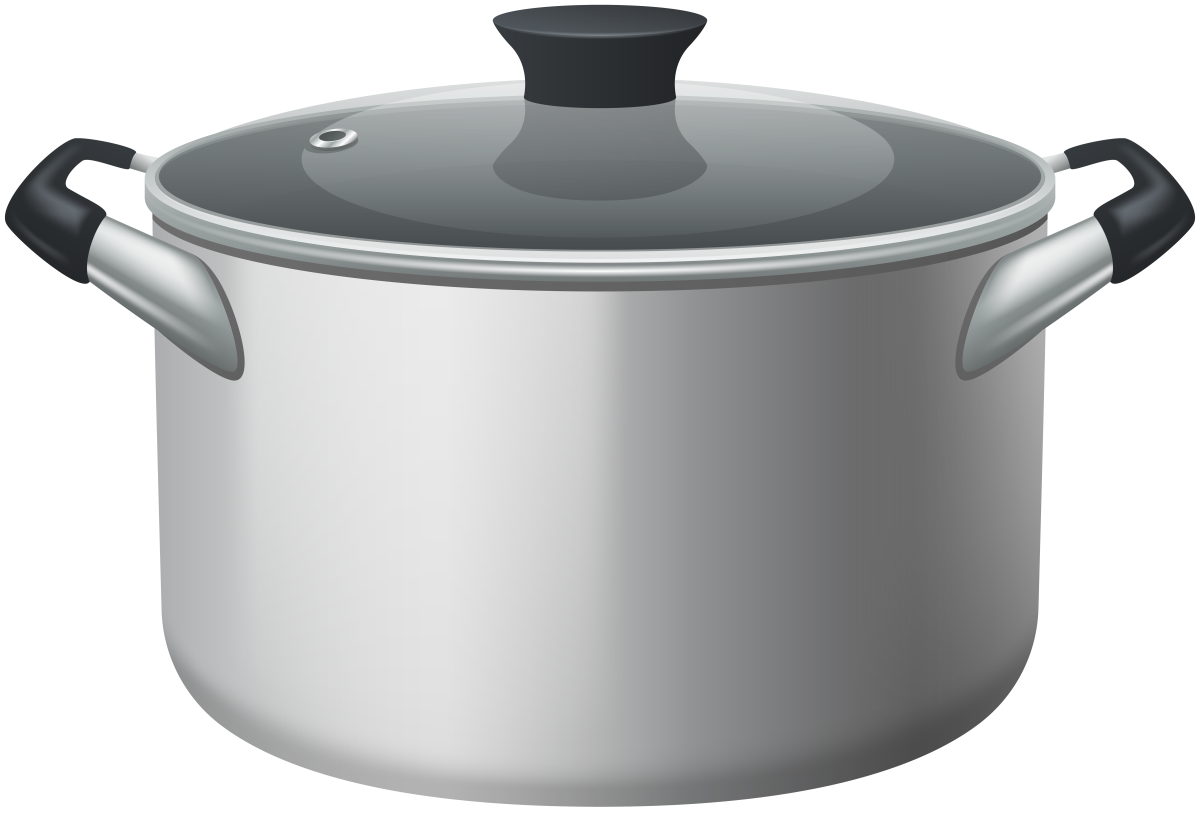 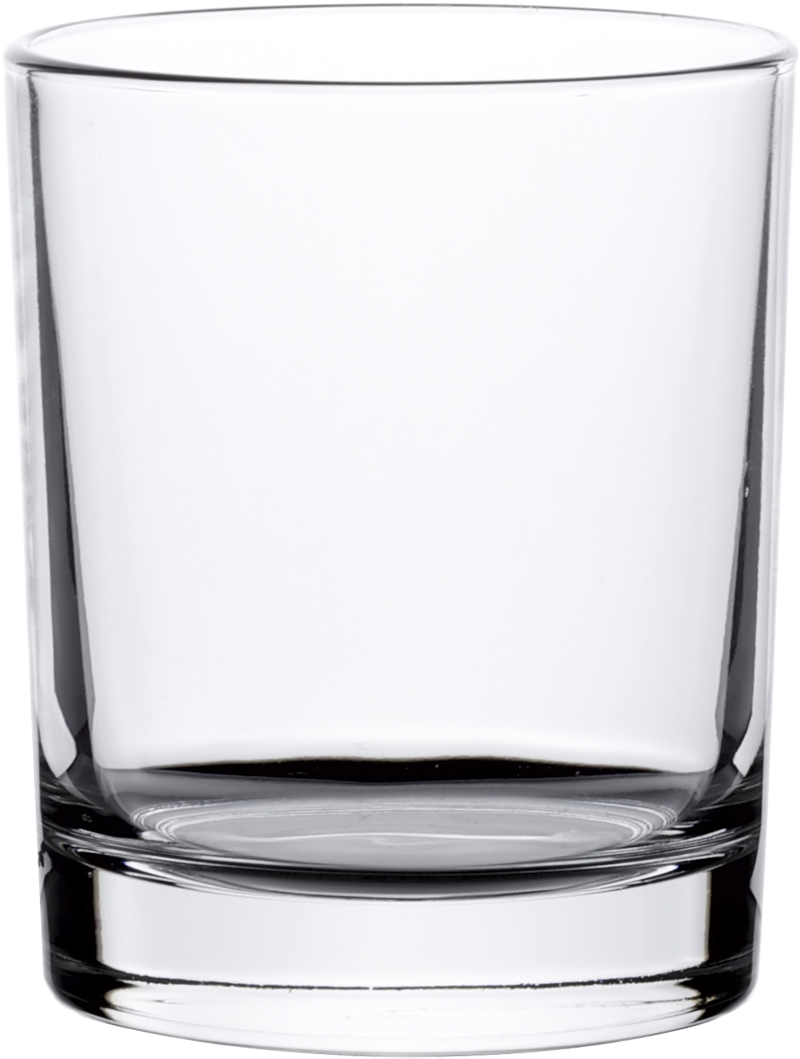 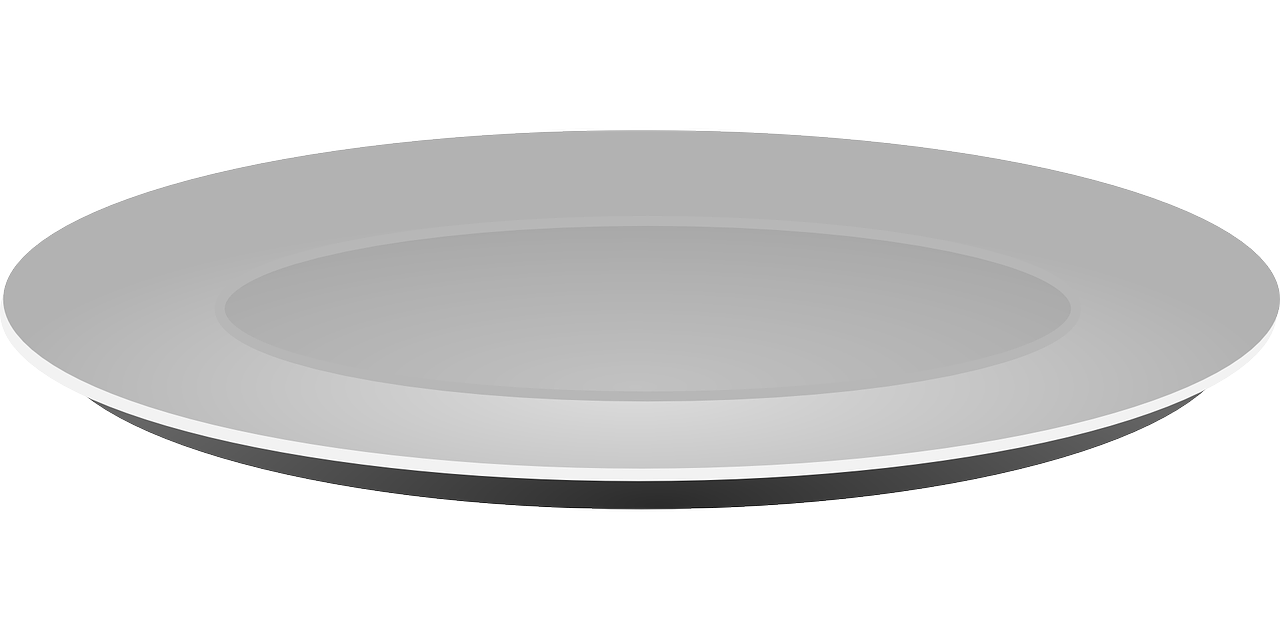 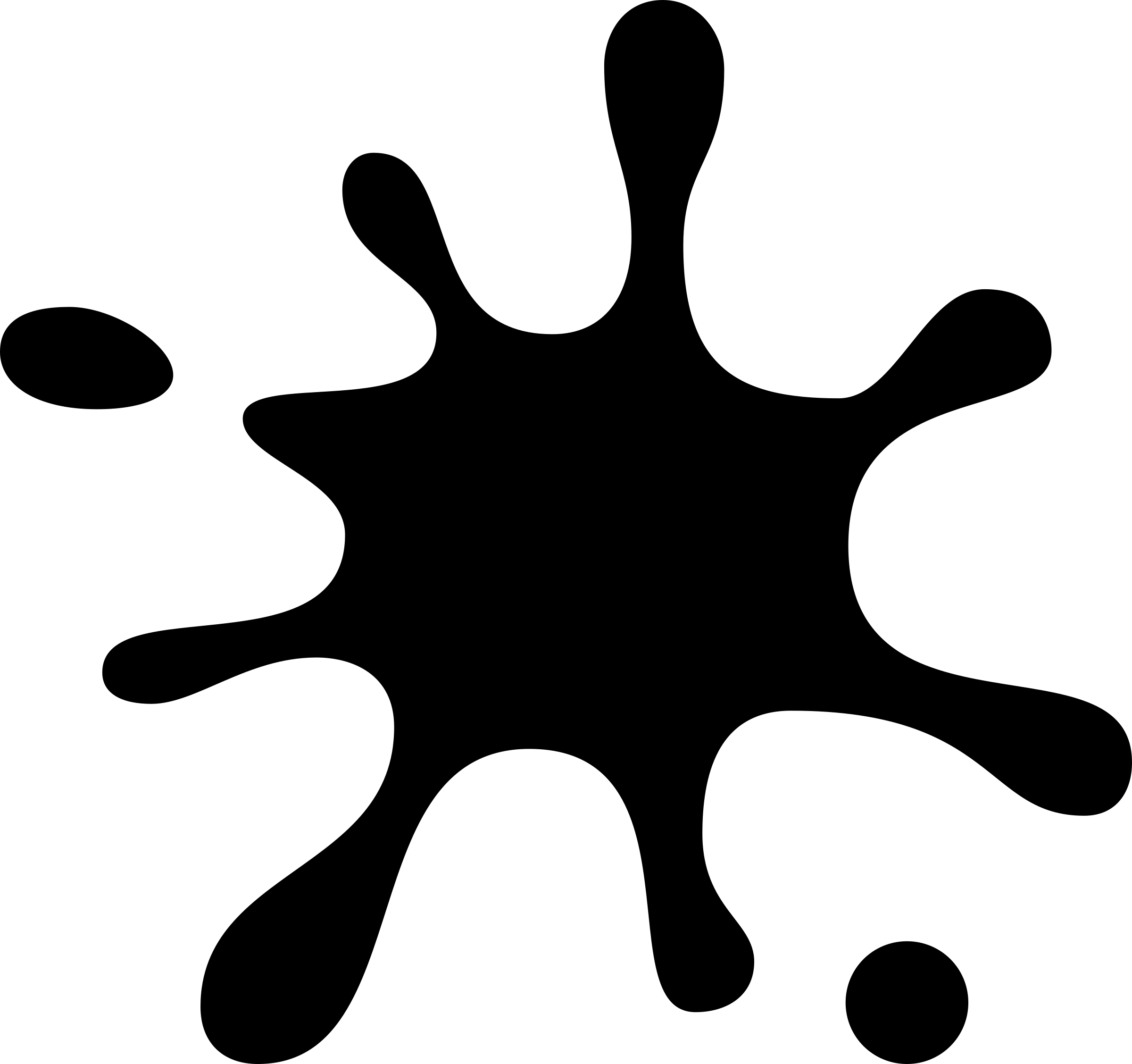 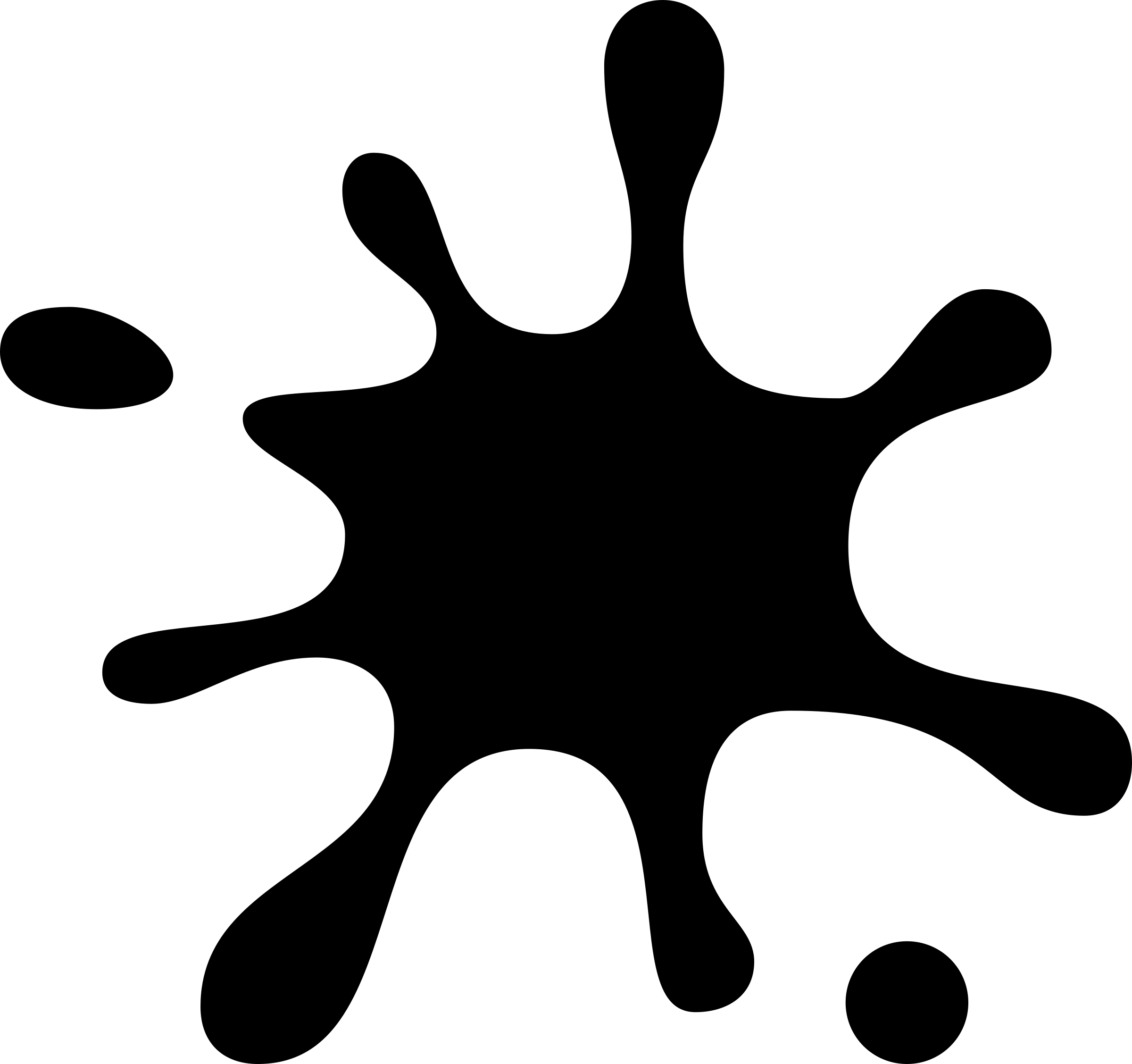 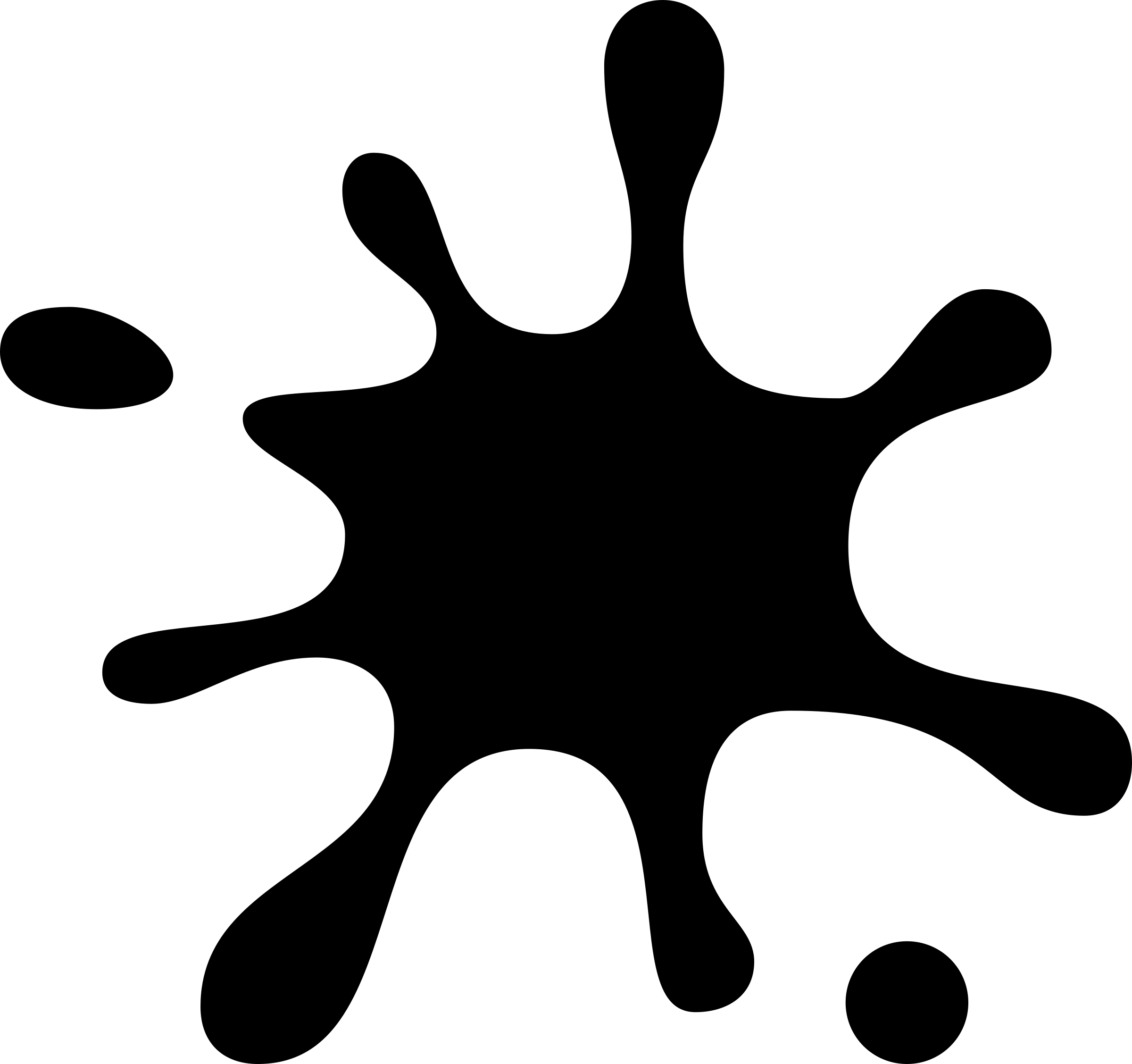 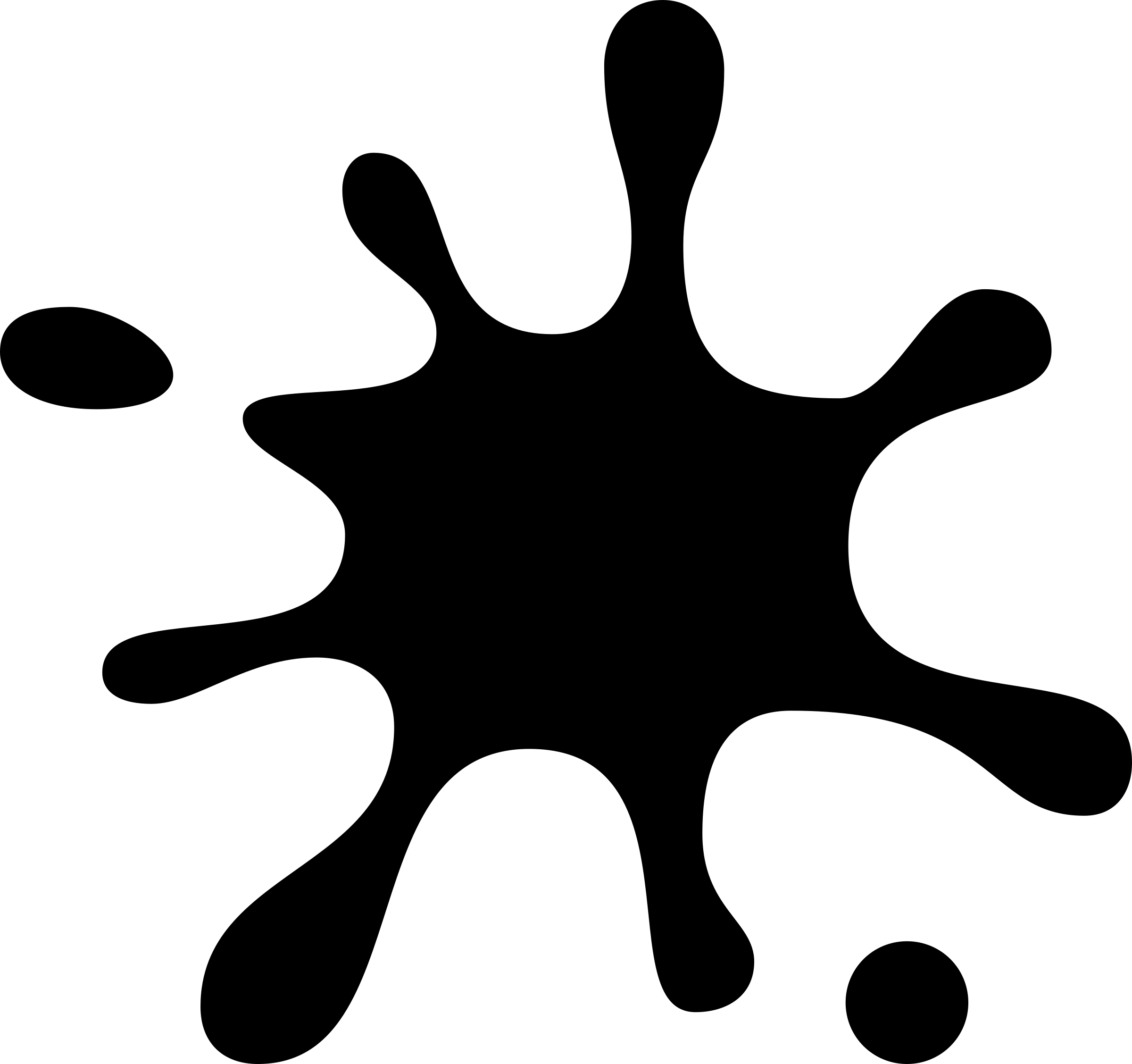 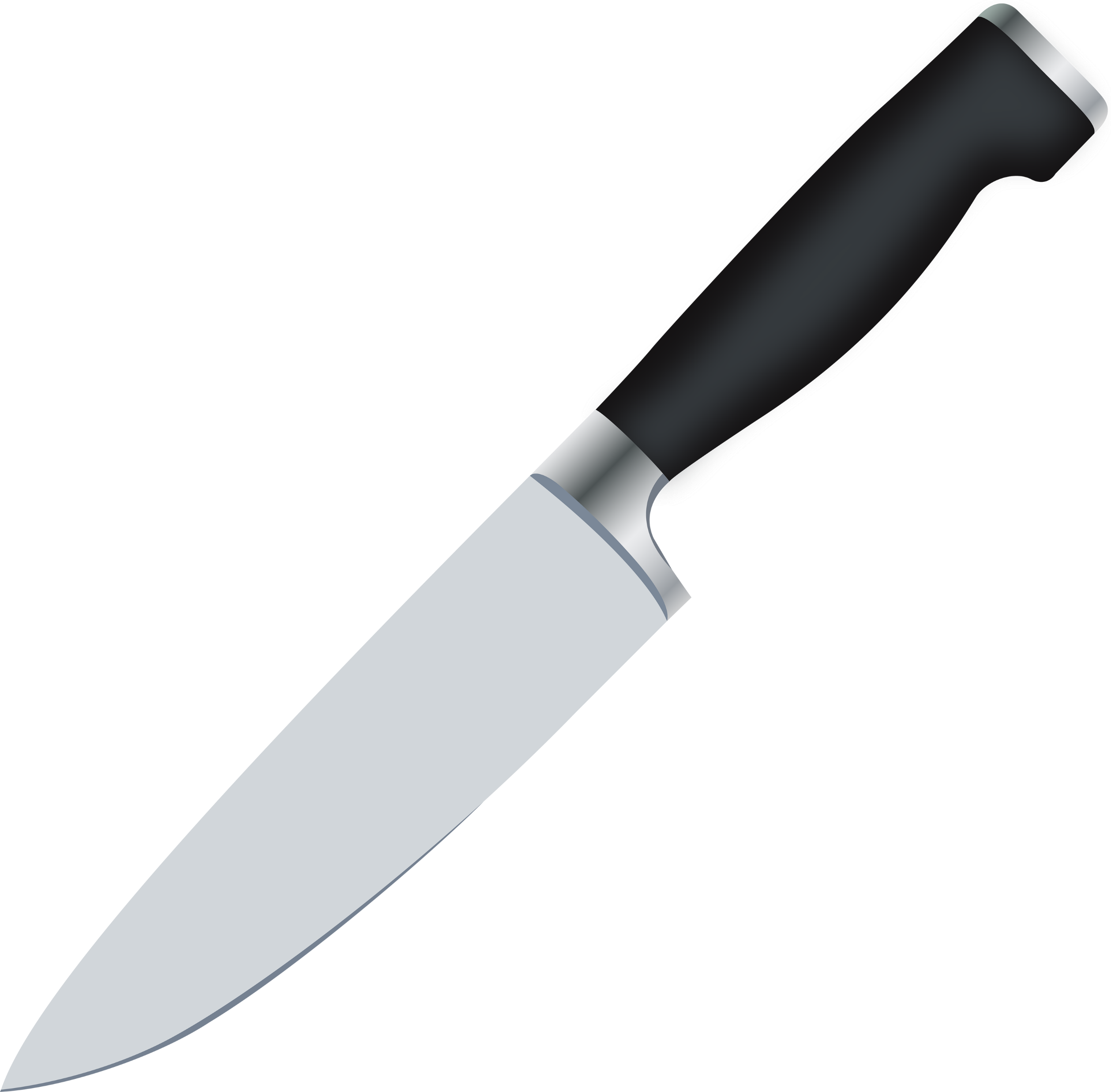 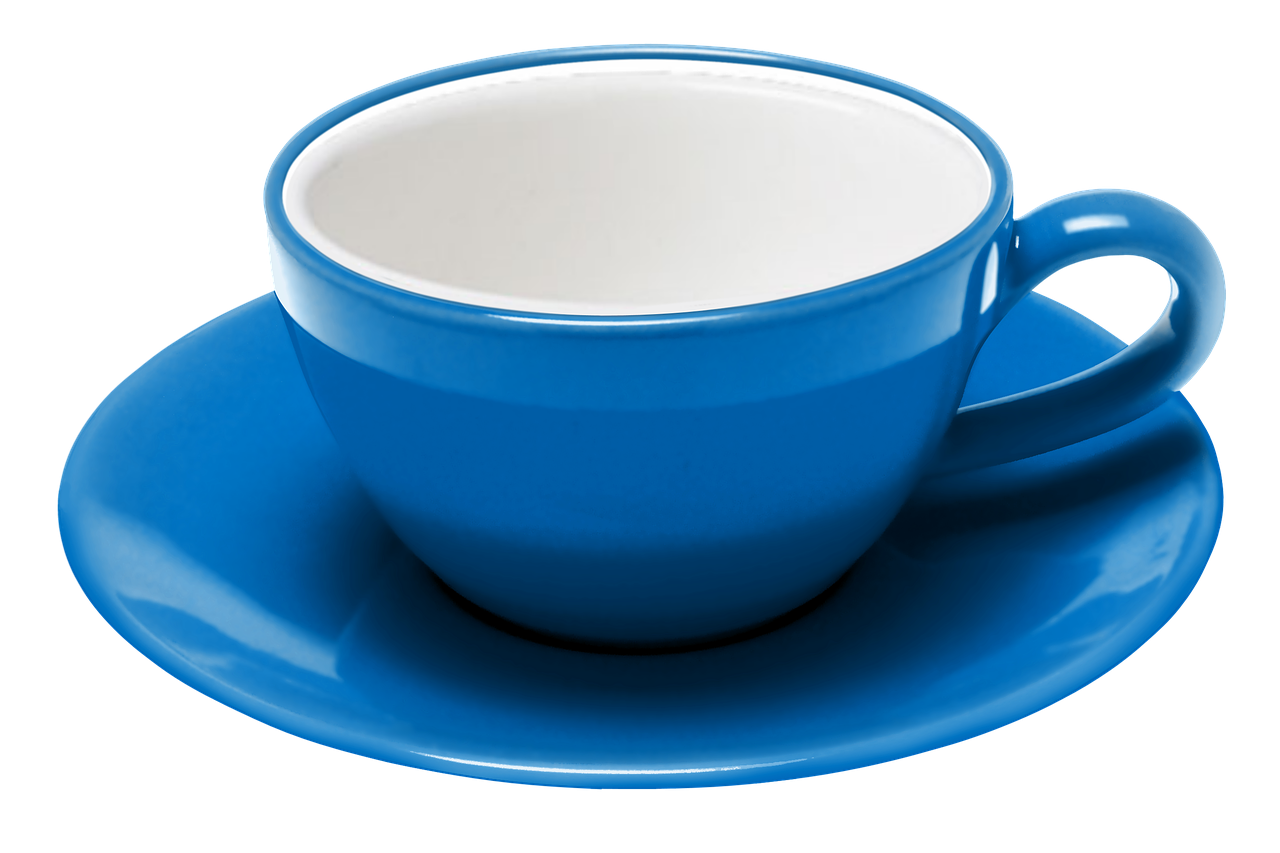 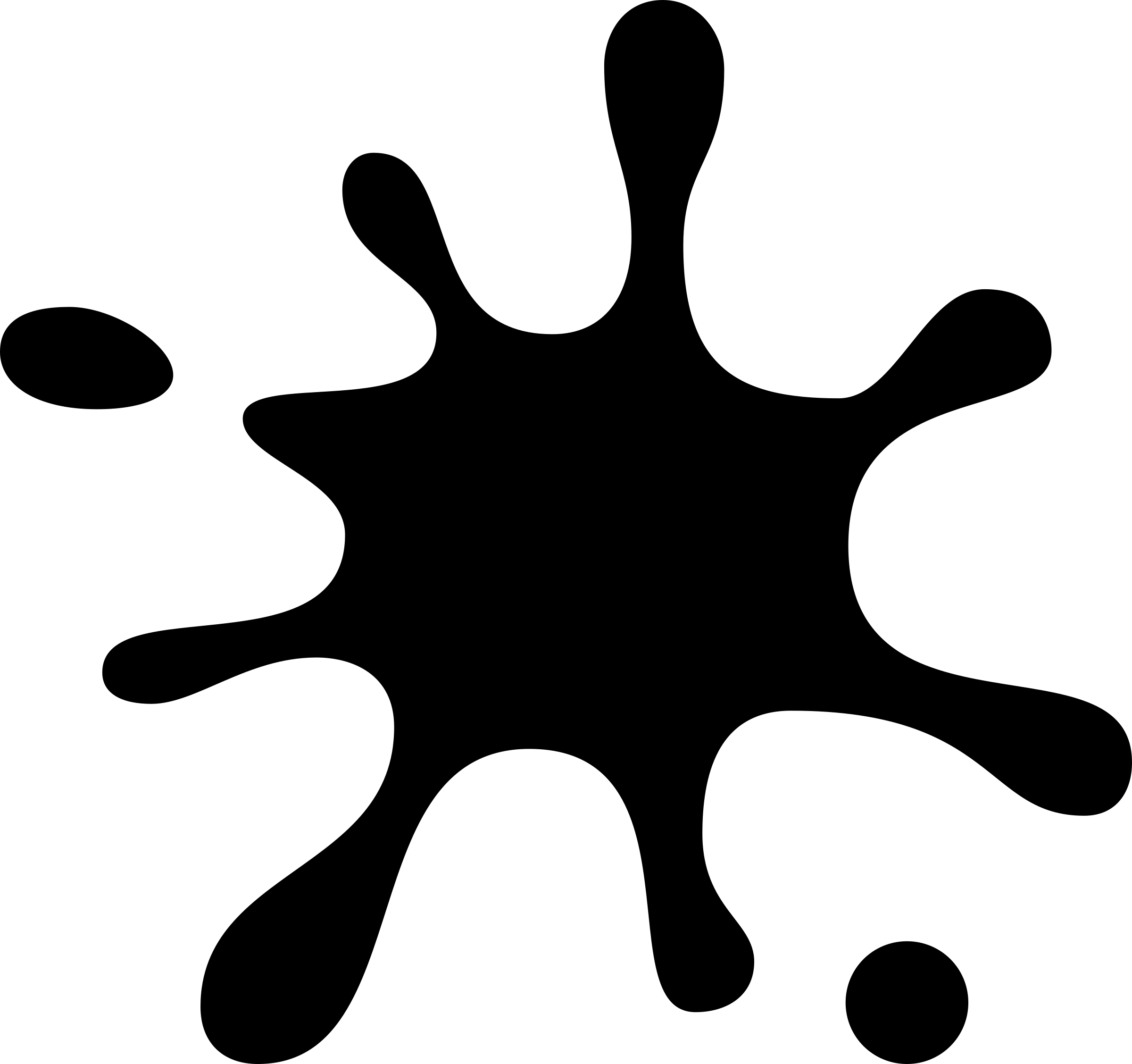 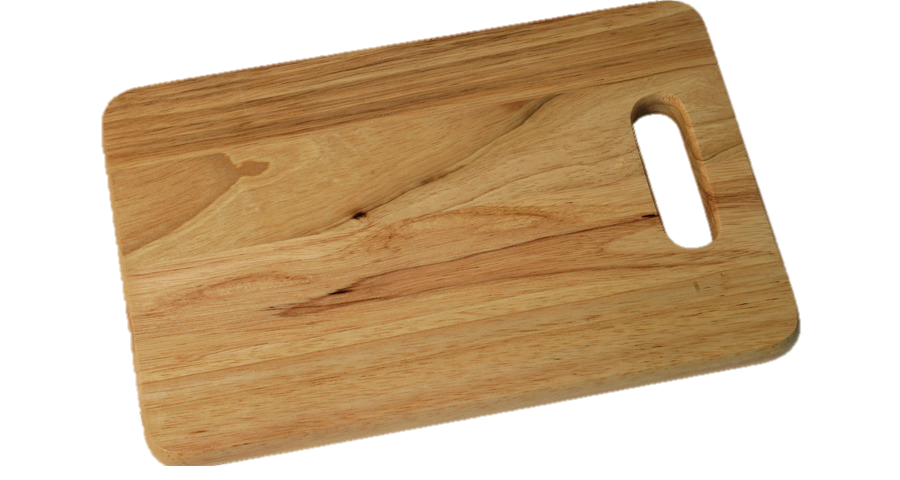 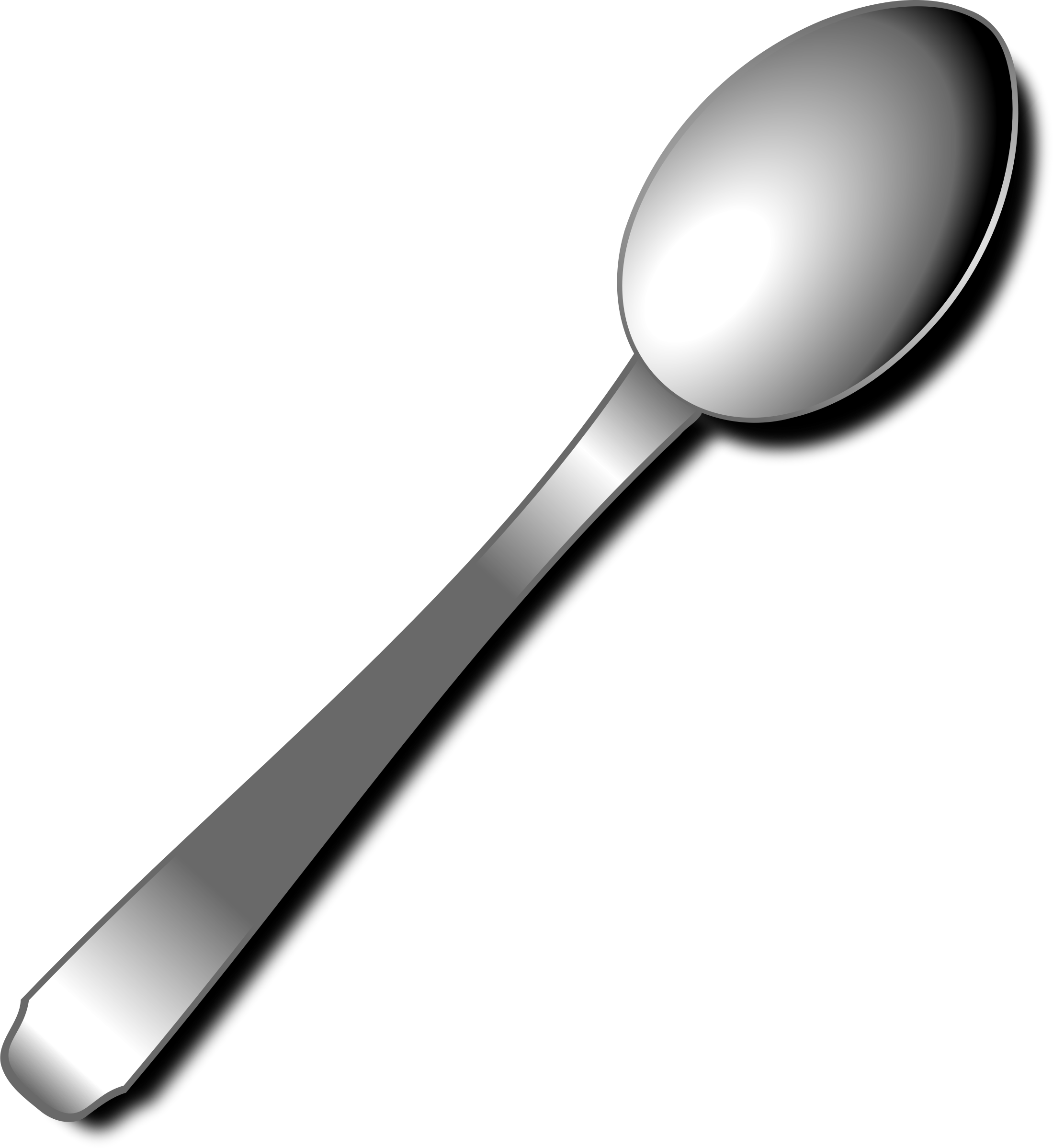 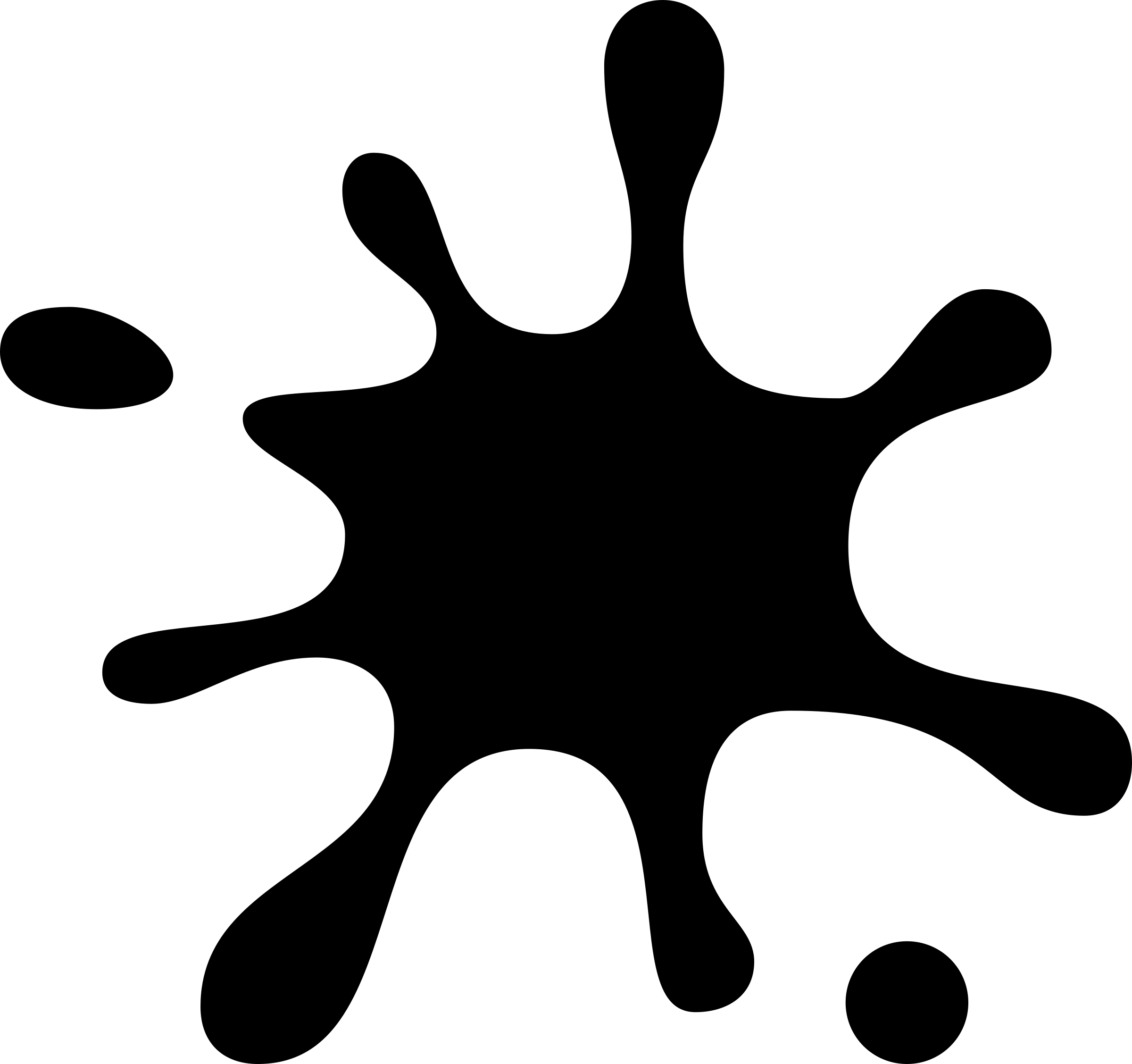 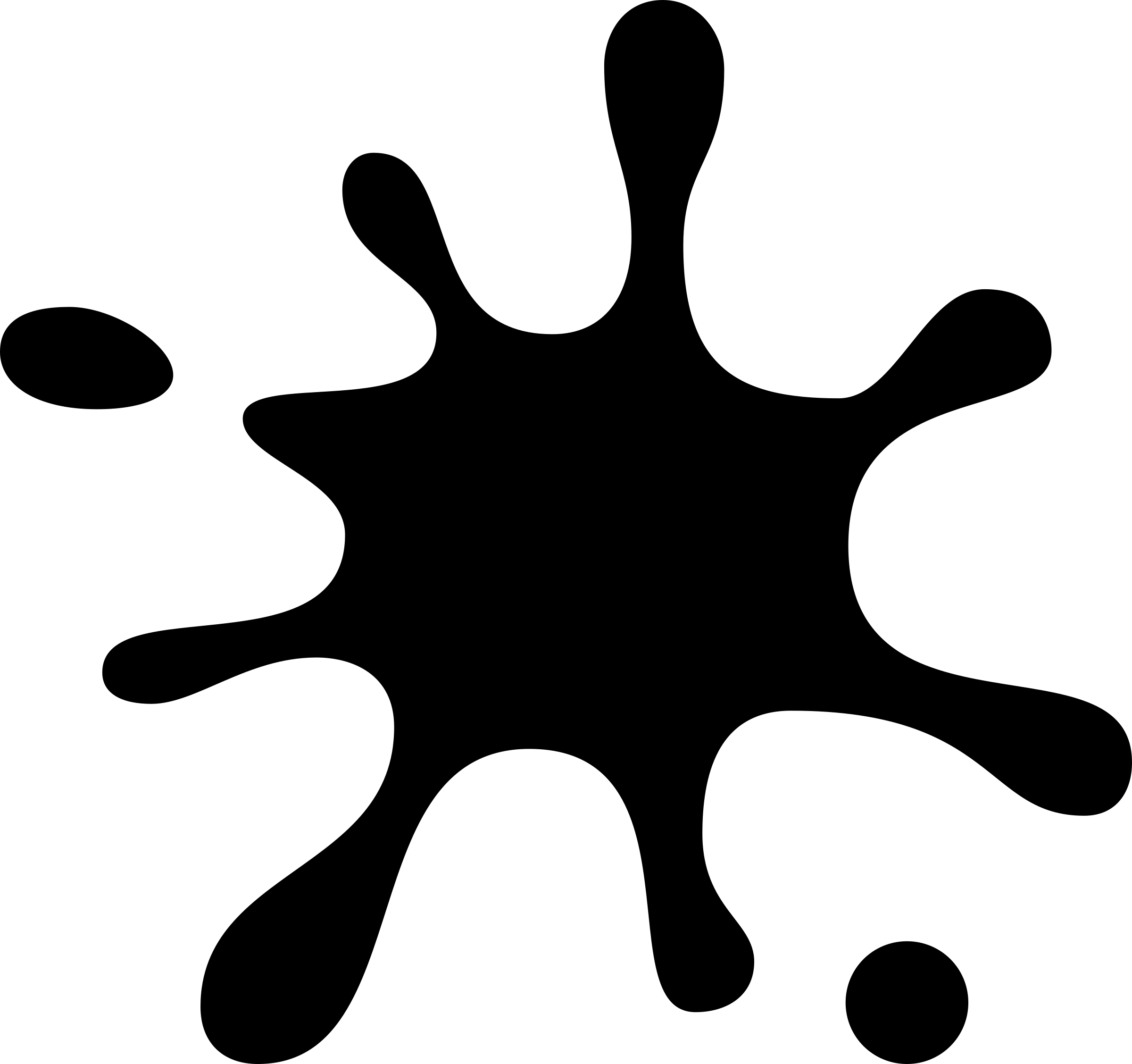 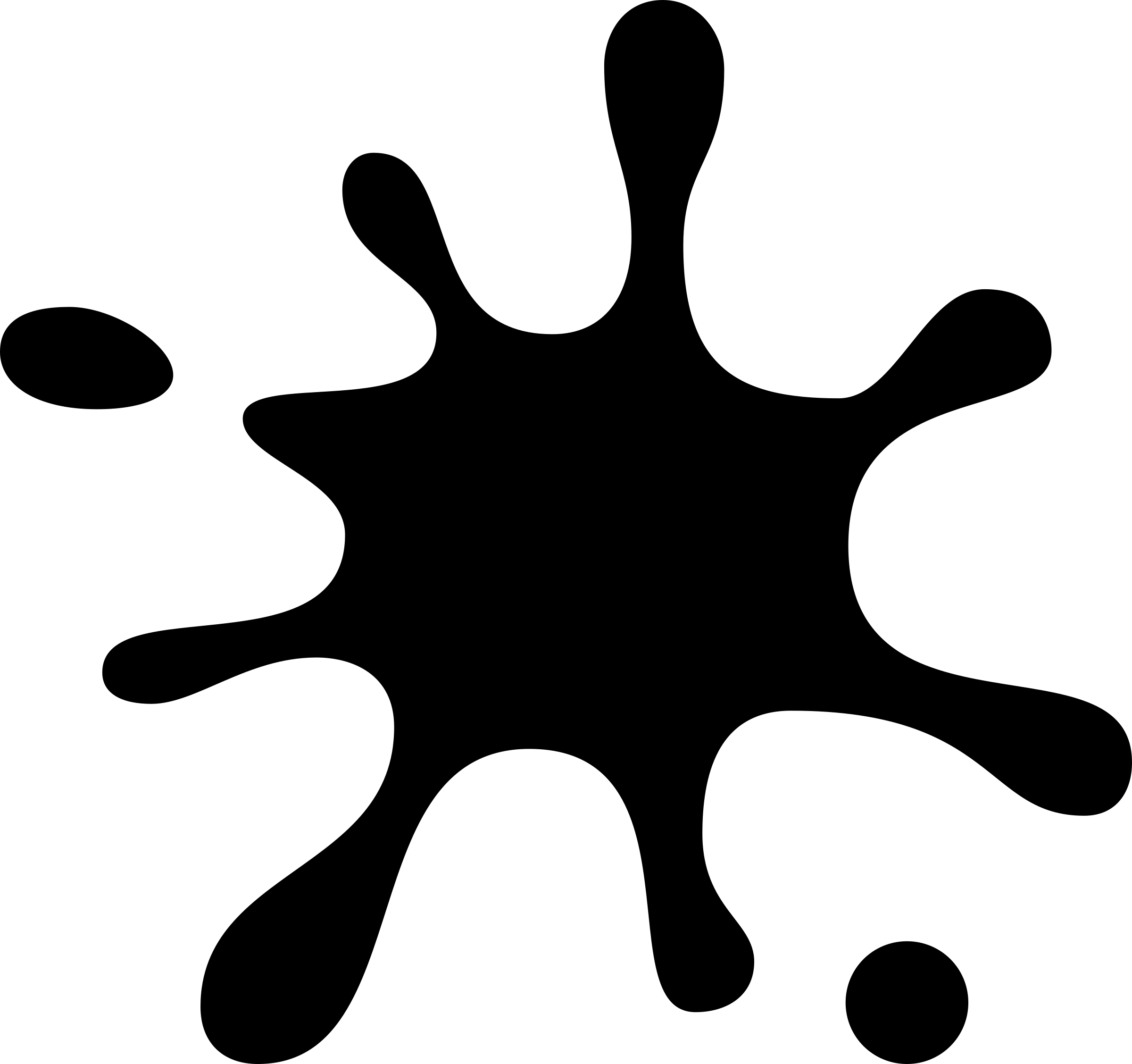 Упражнение «Четвертый лишний»
Проверим правильно ли Федора расставила посуду.
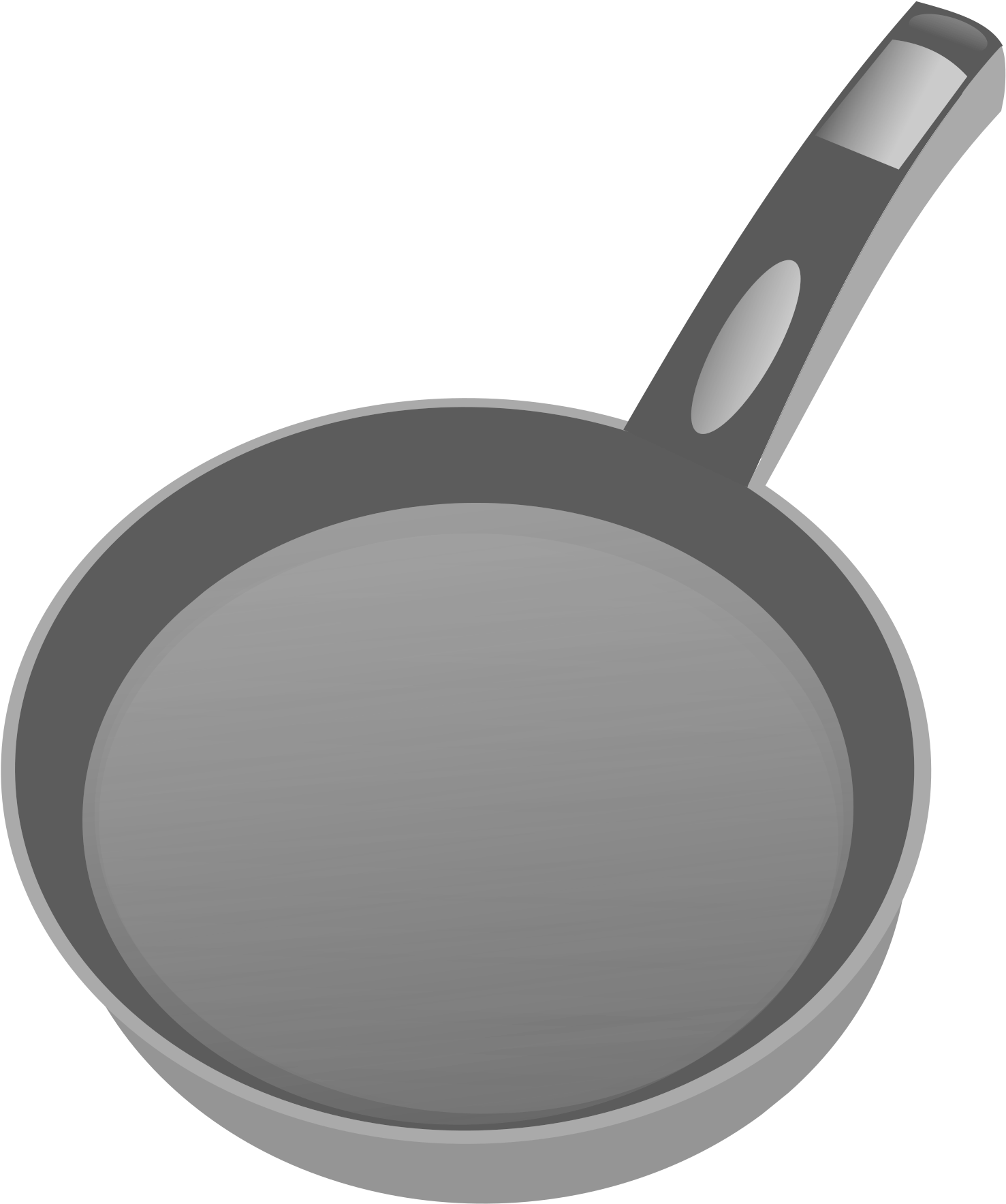 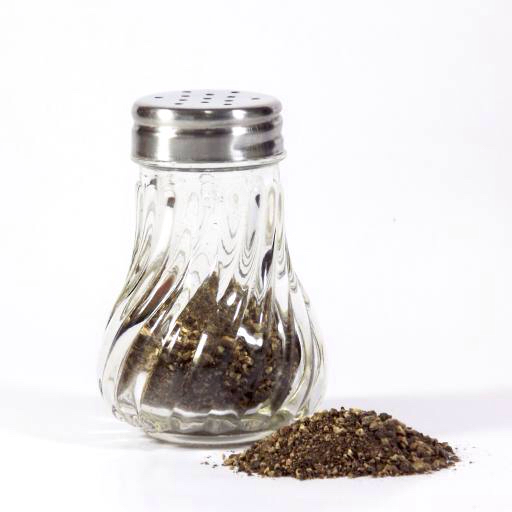 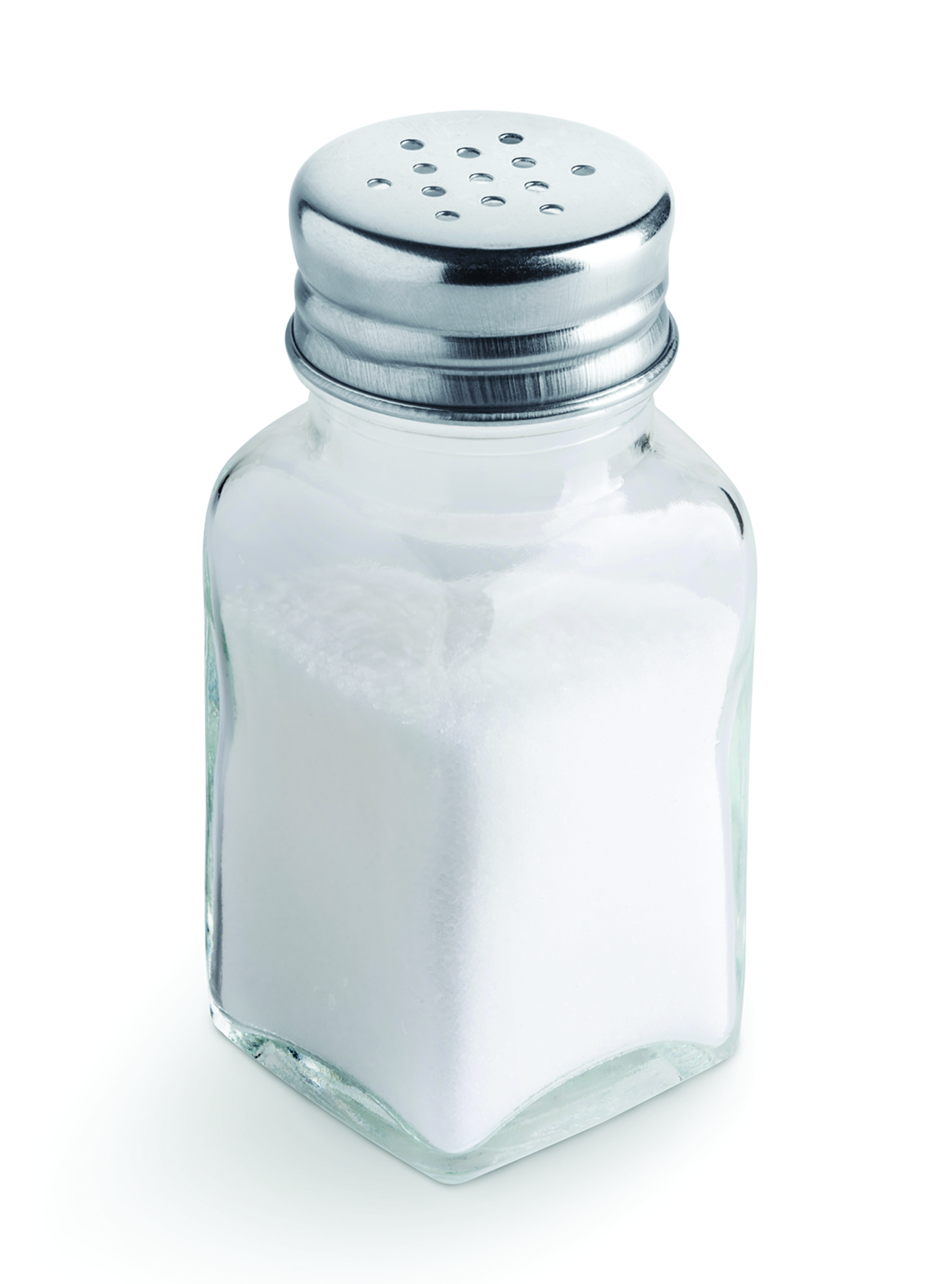 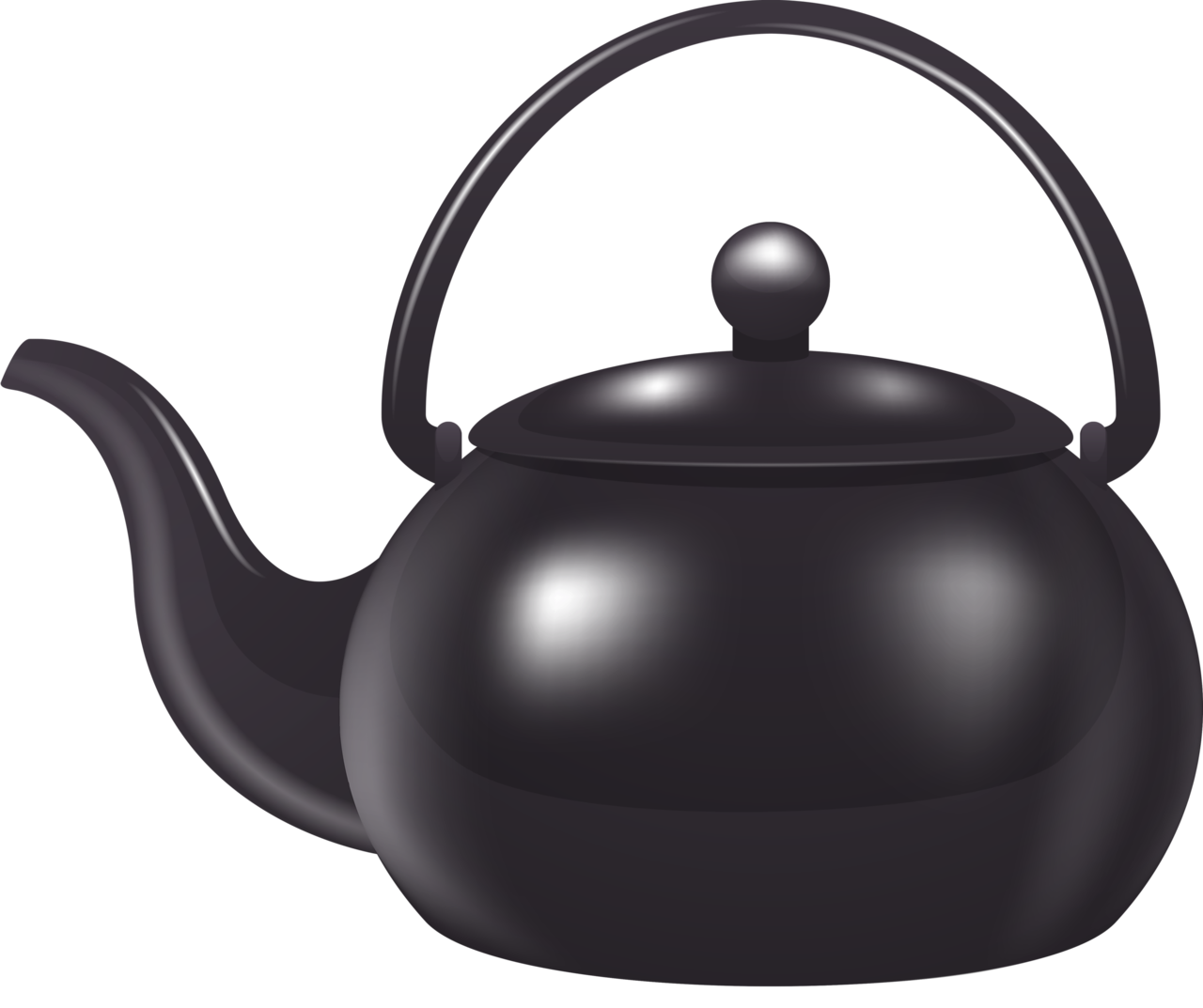 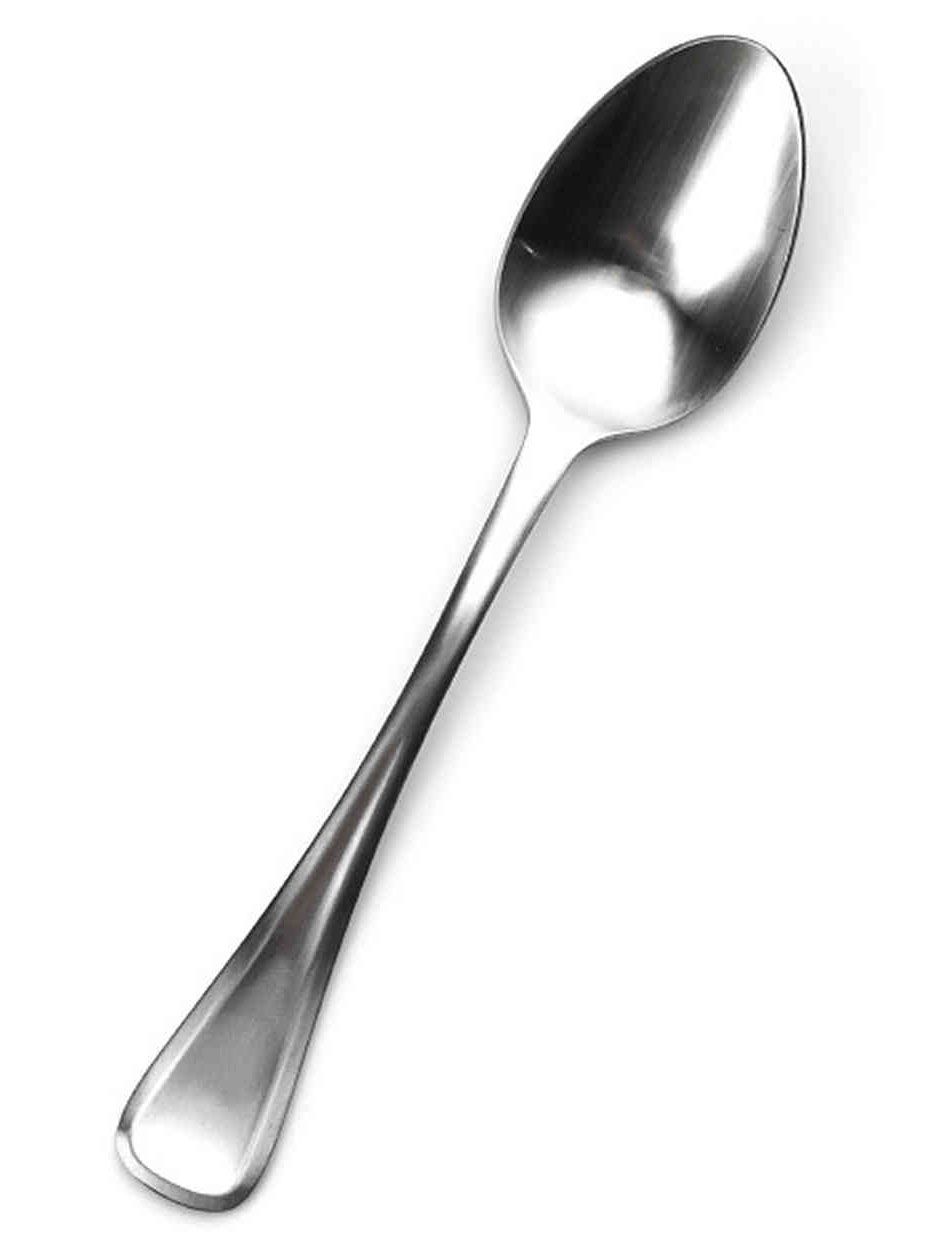 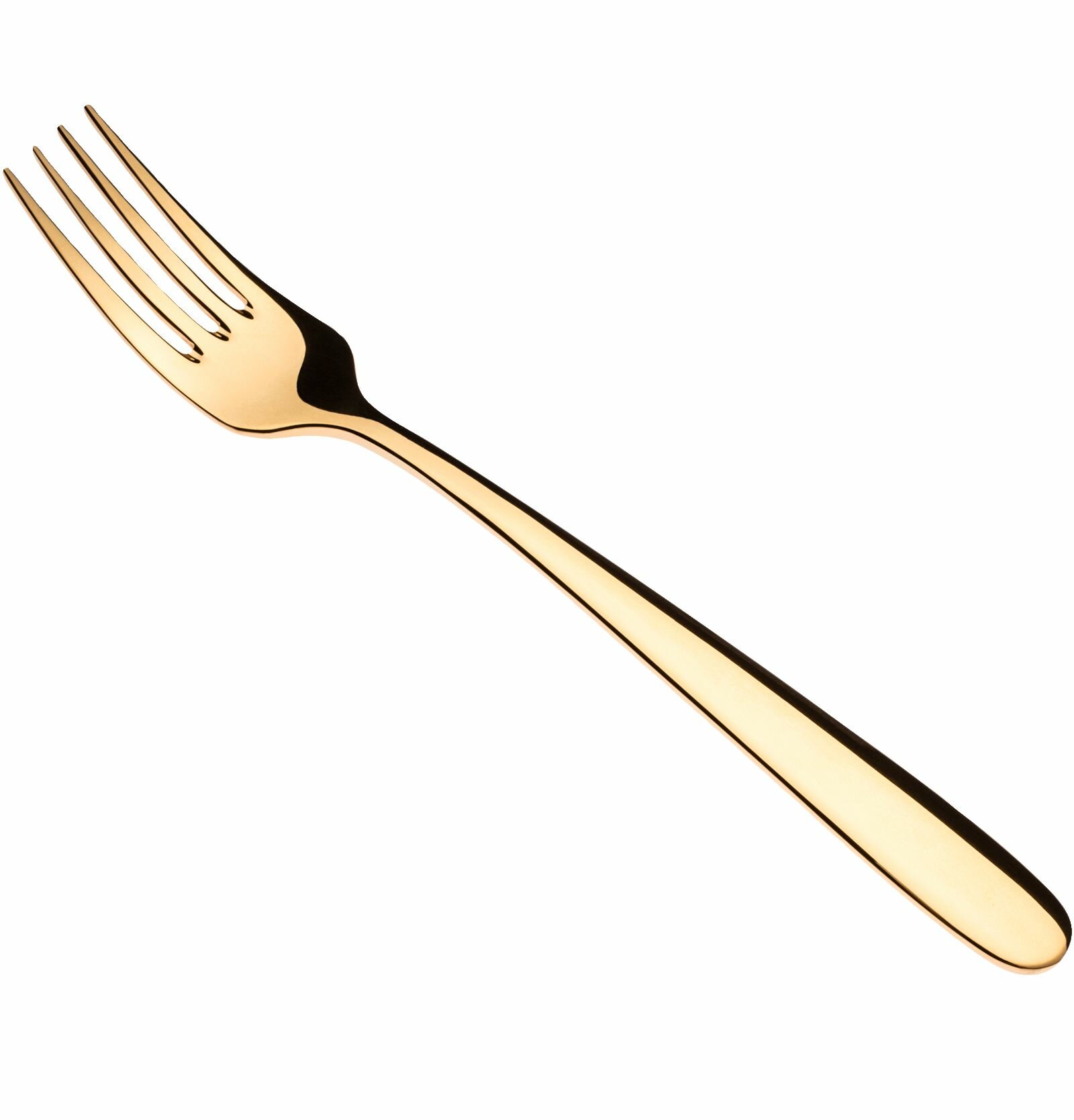 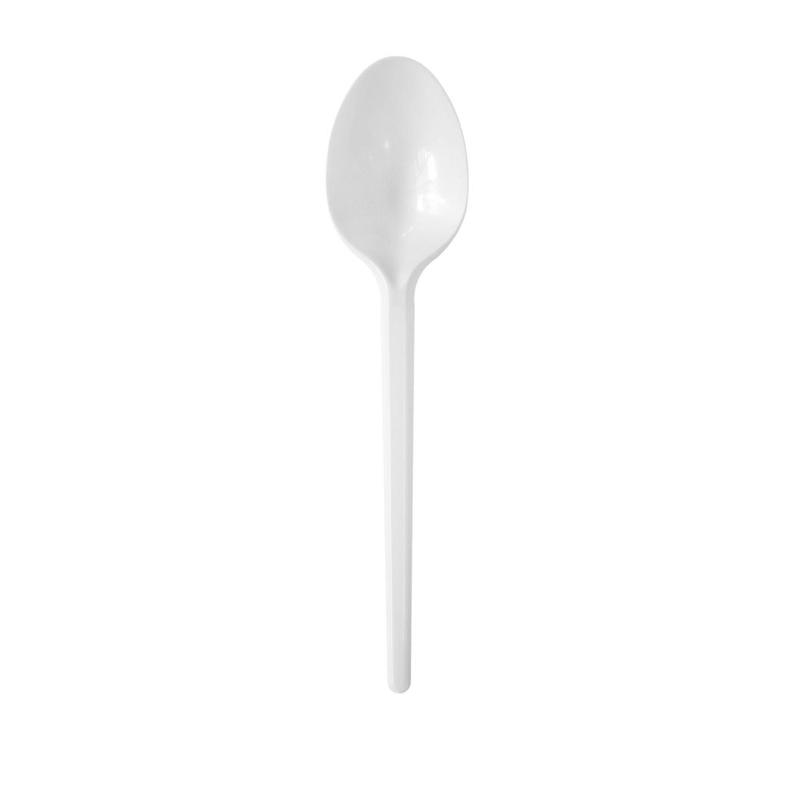 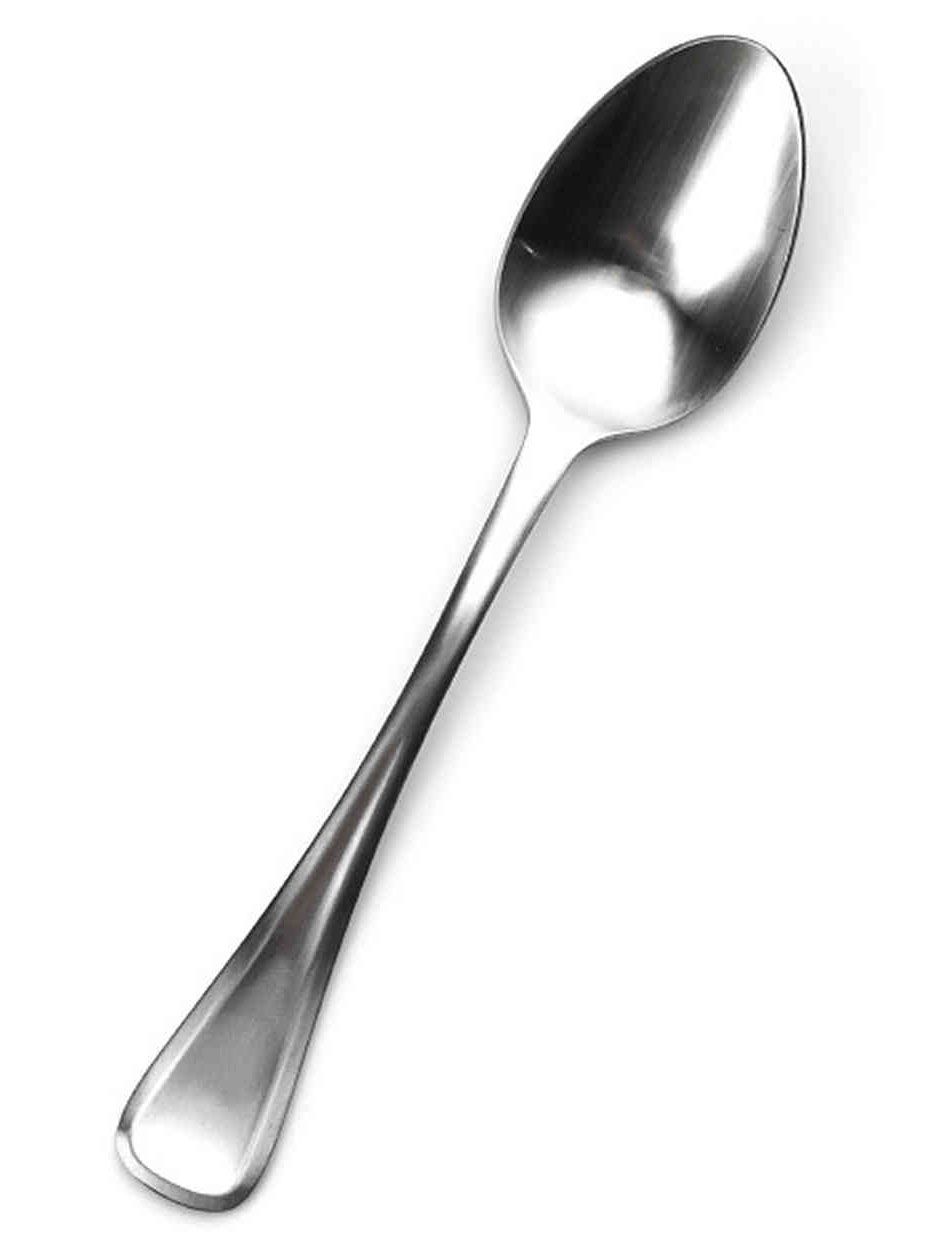 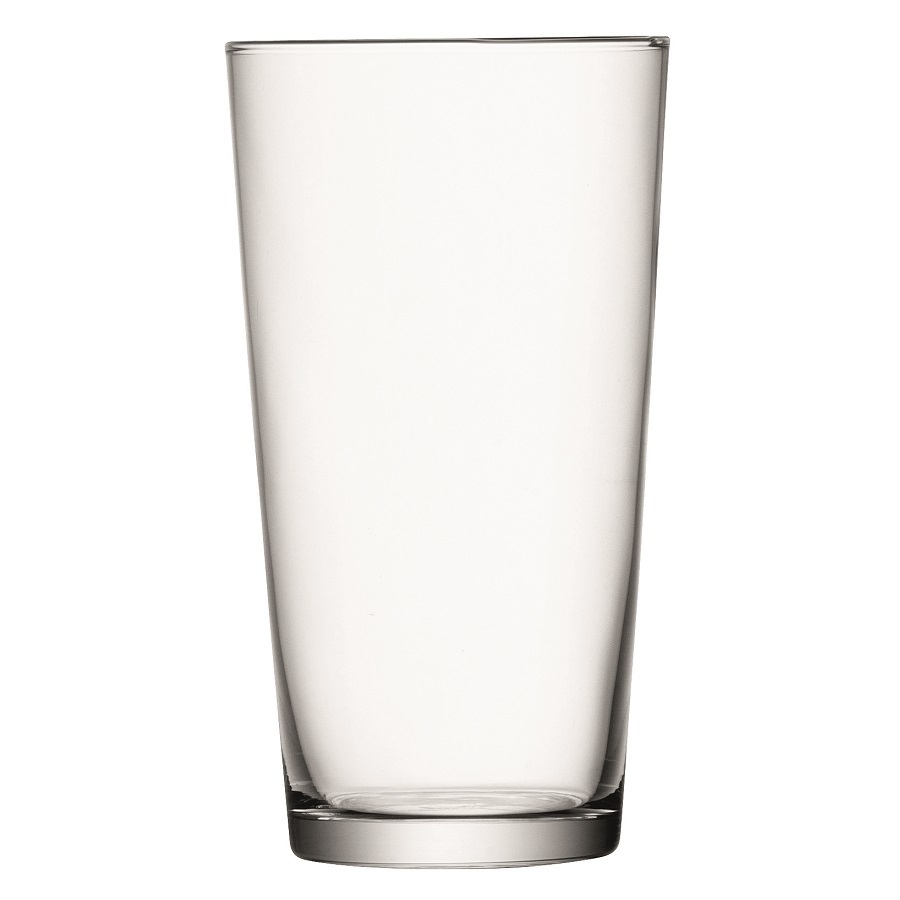 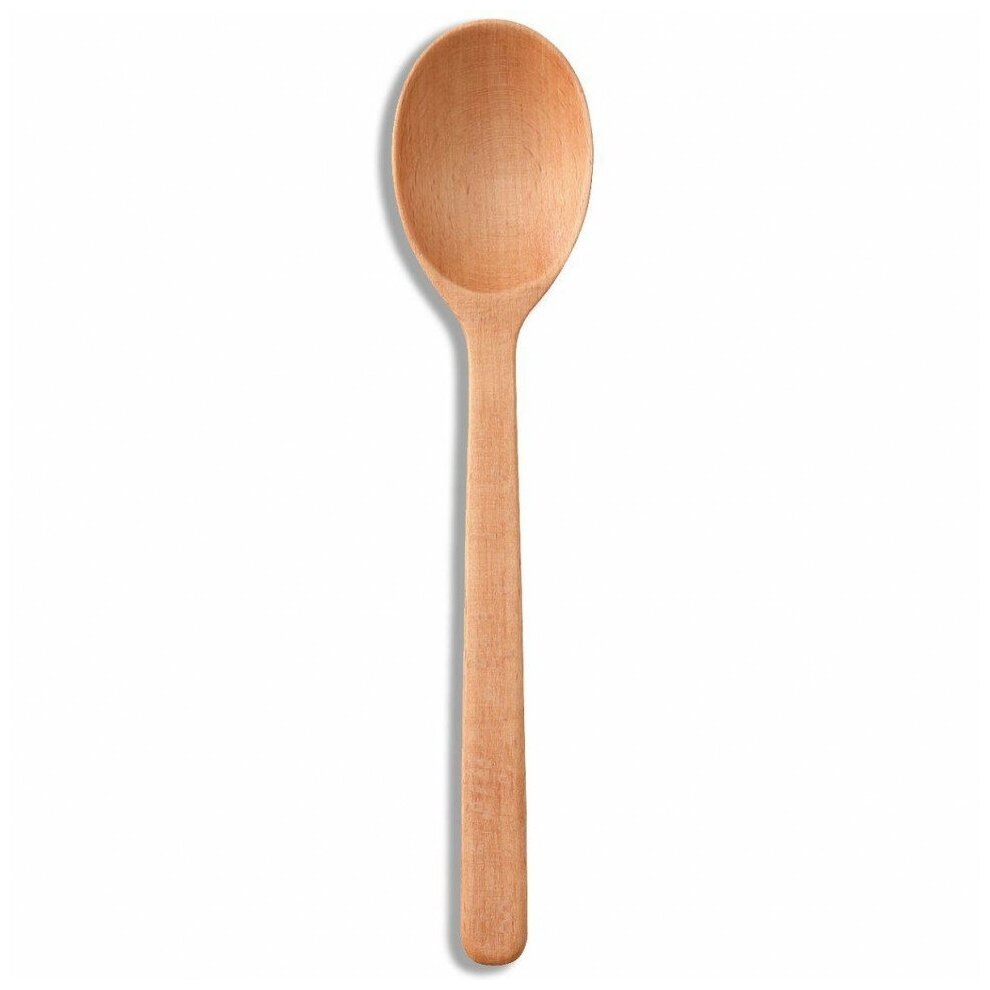 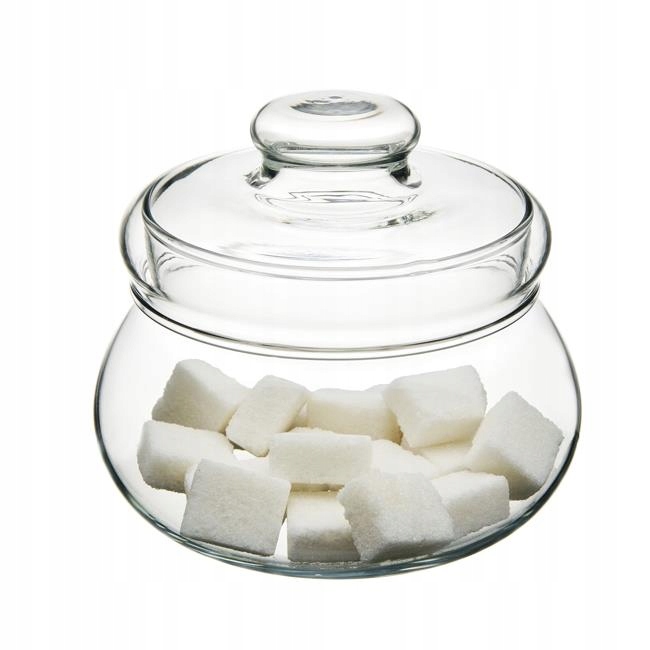 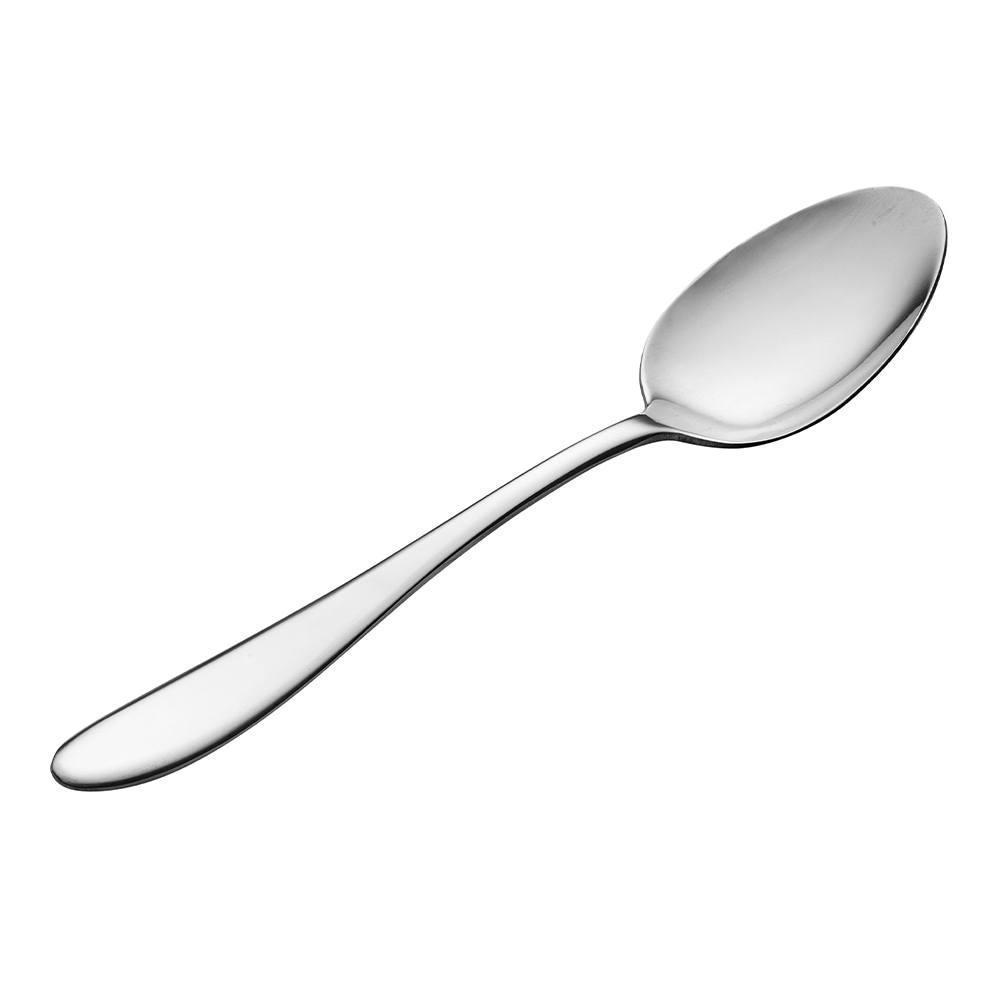 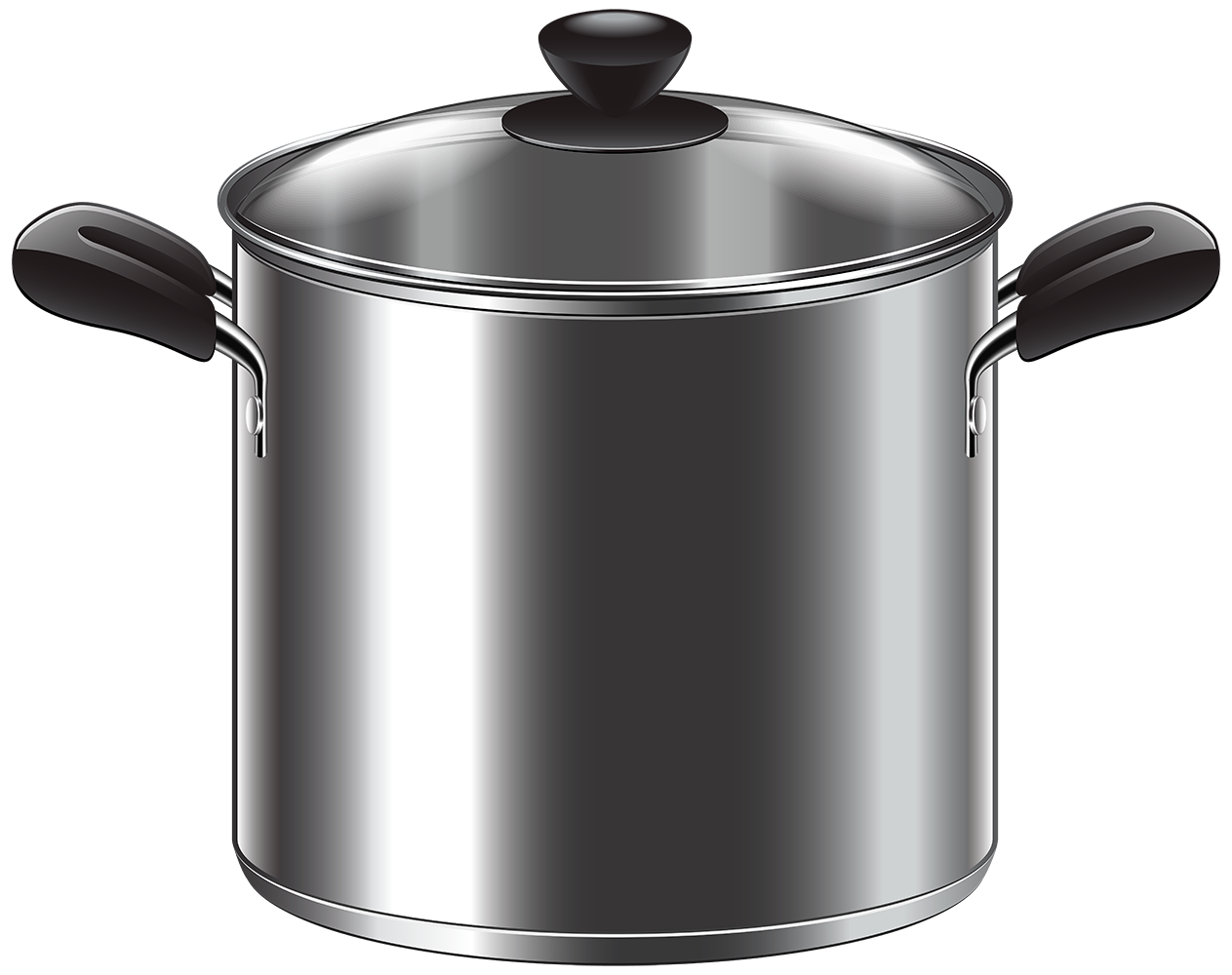 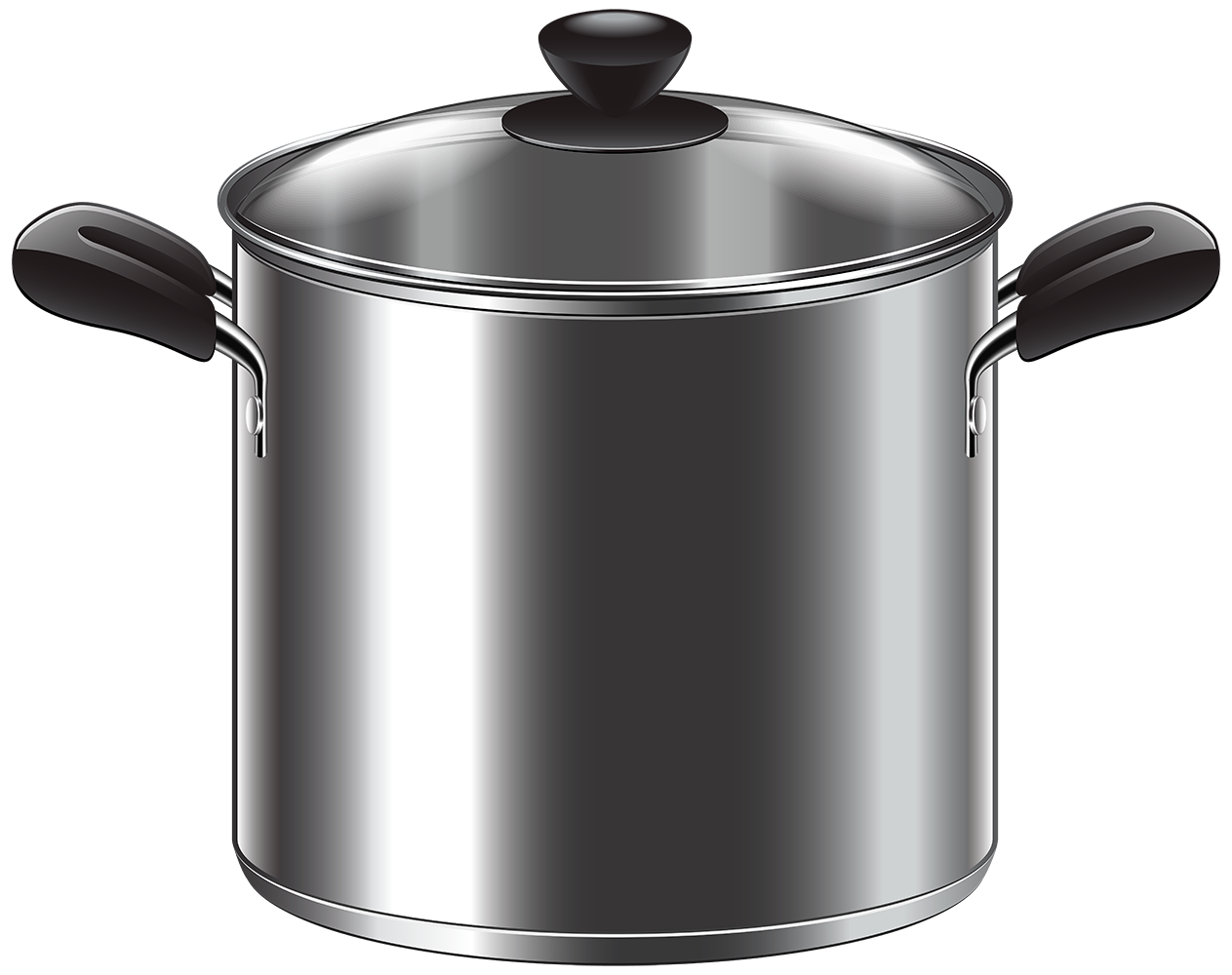 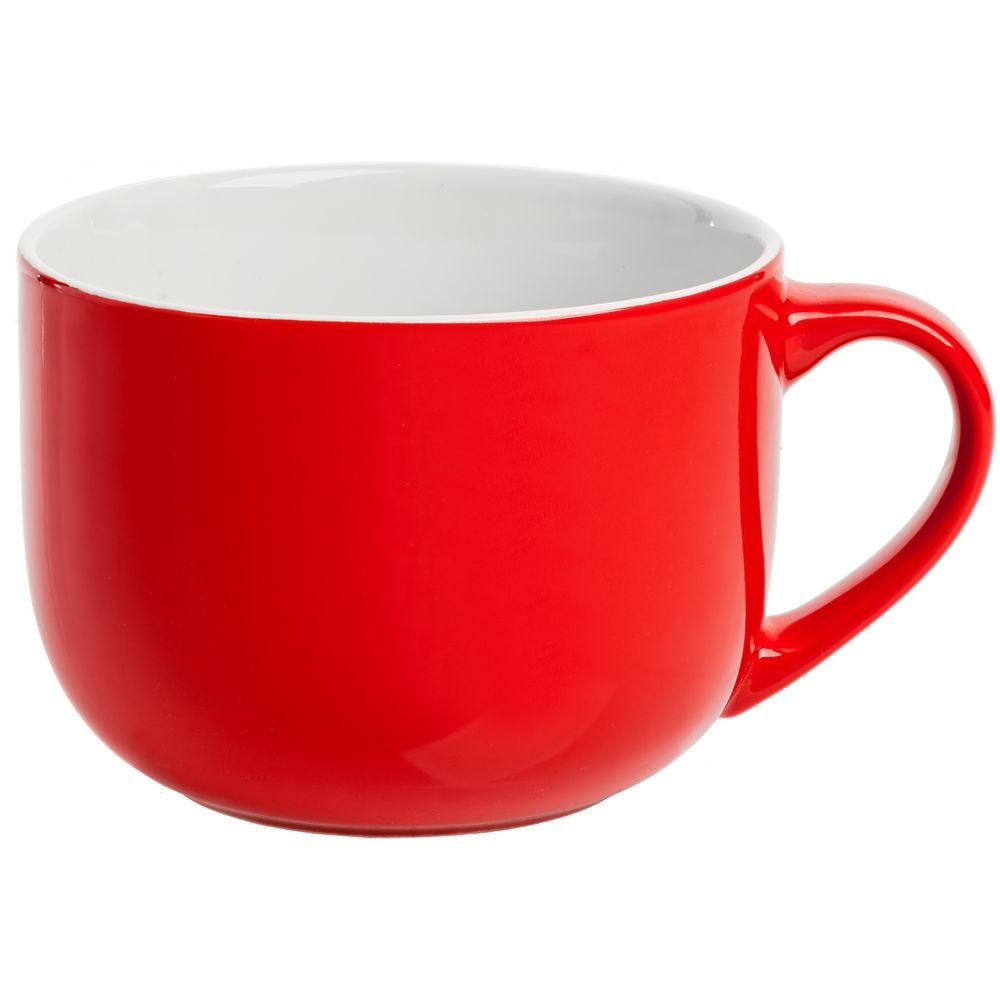 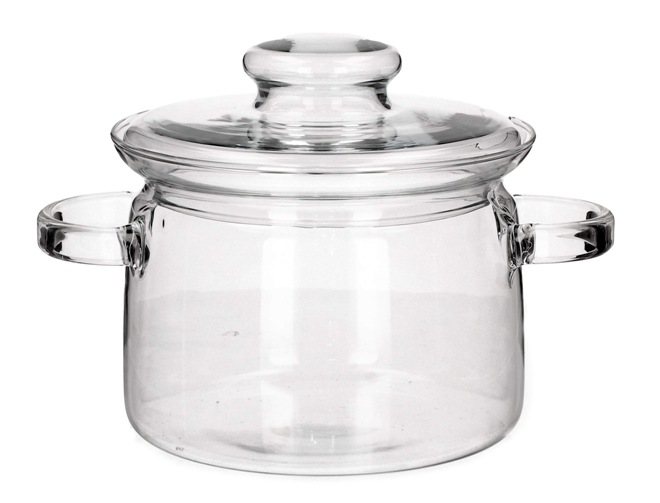 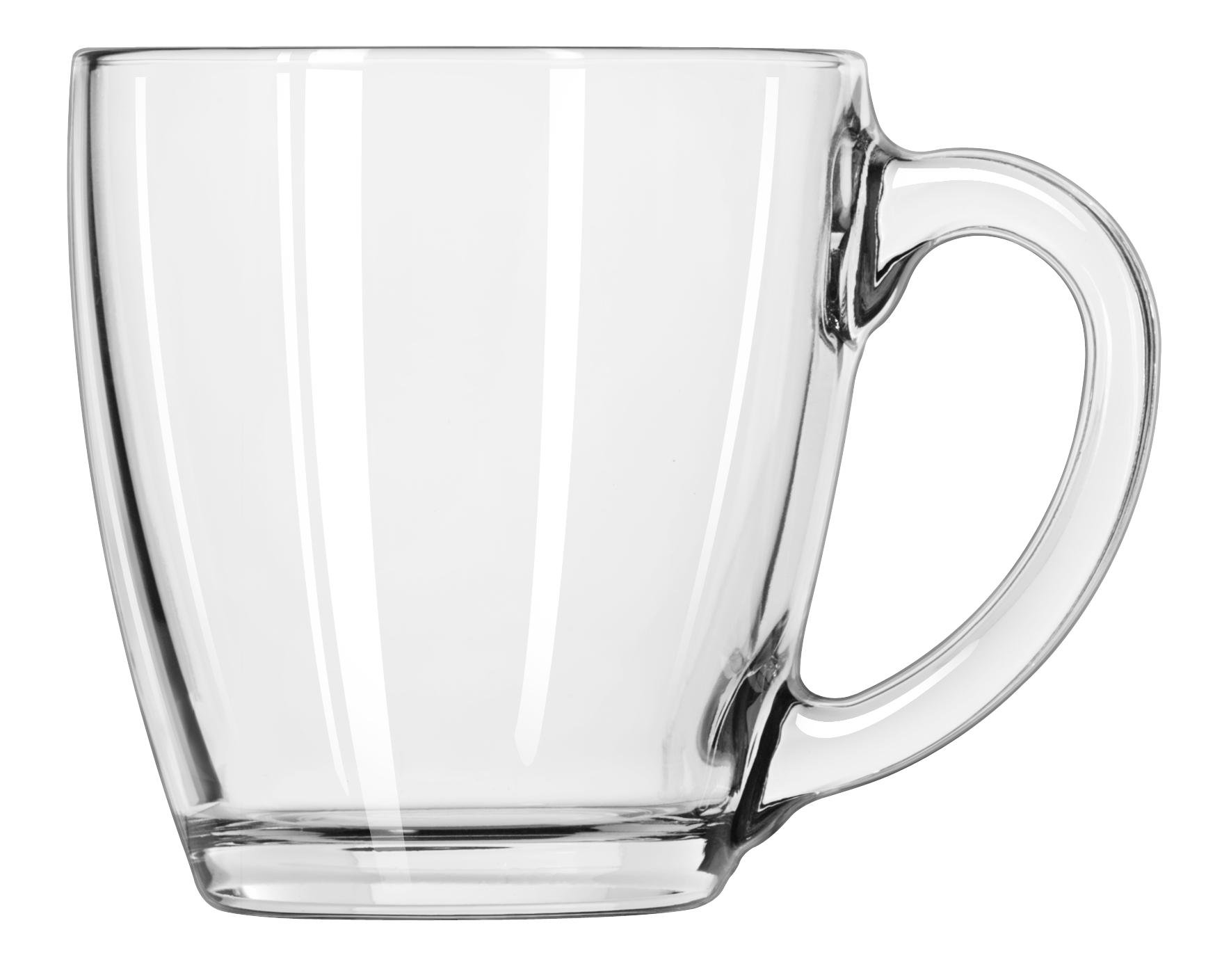 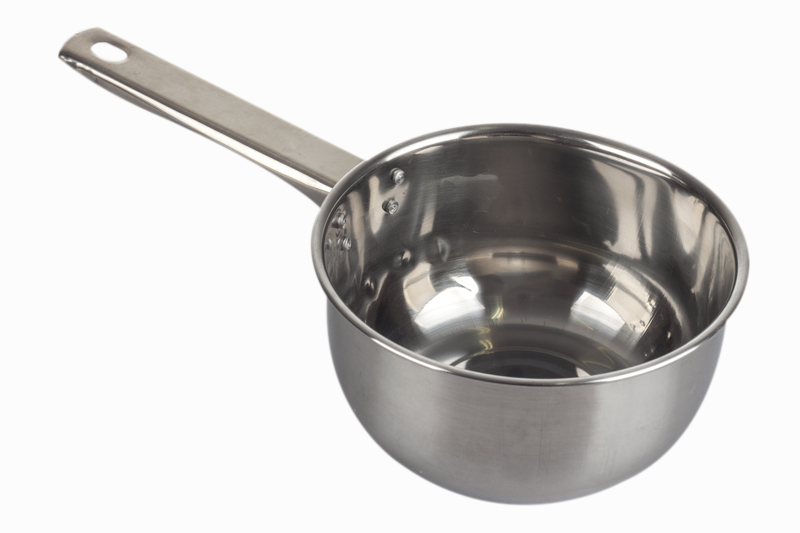 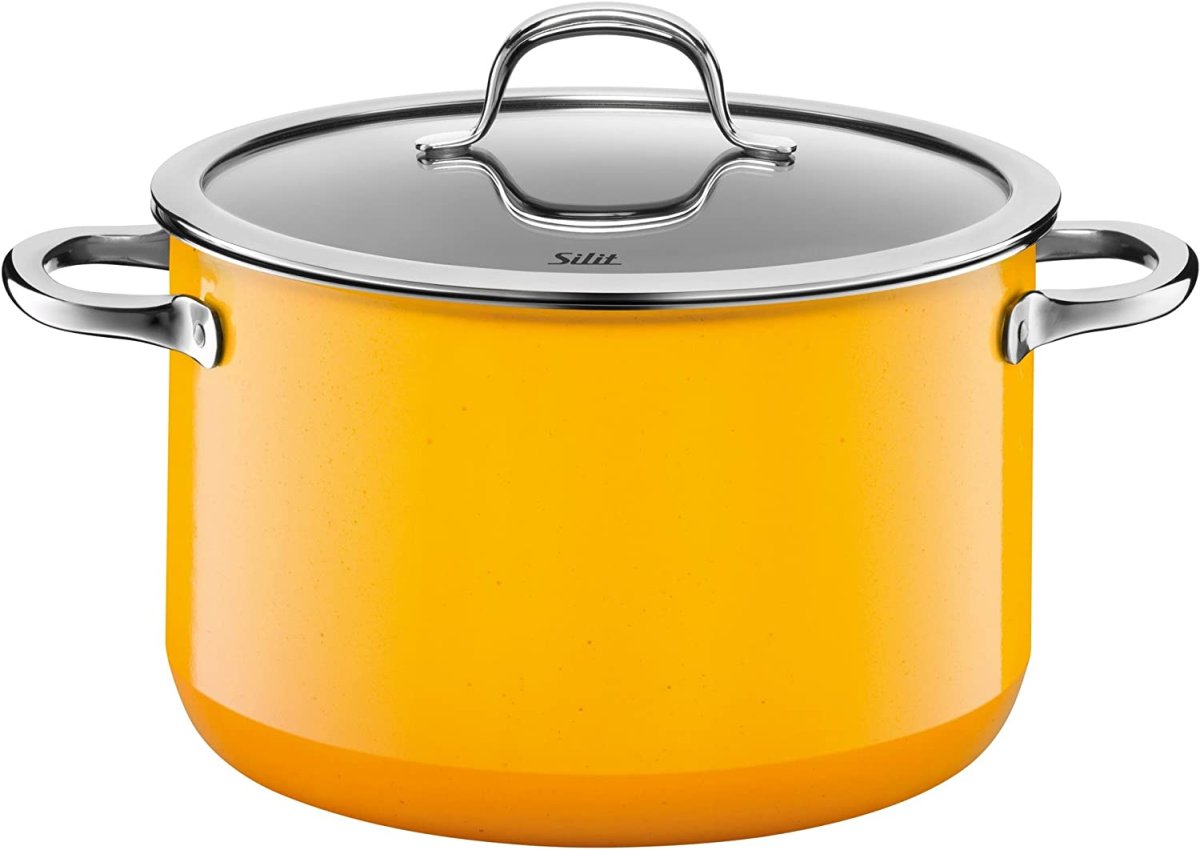 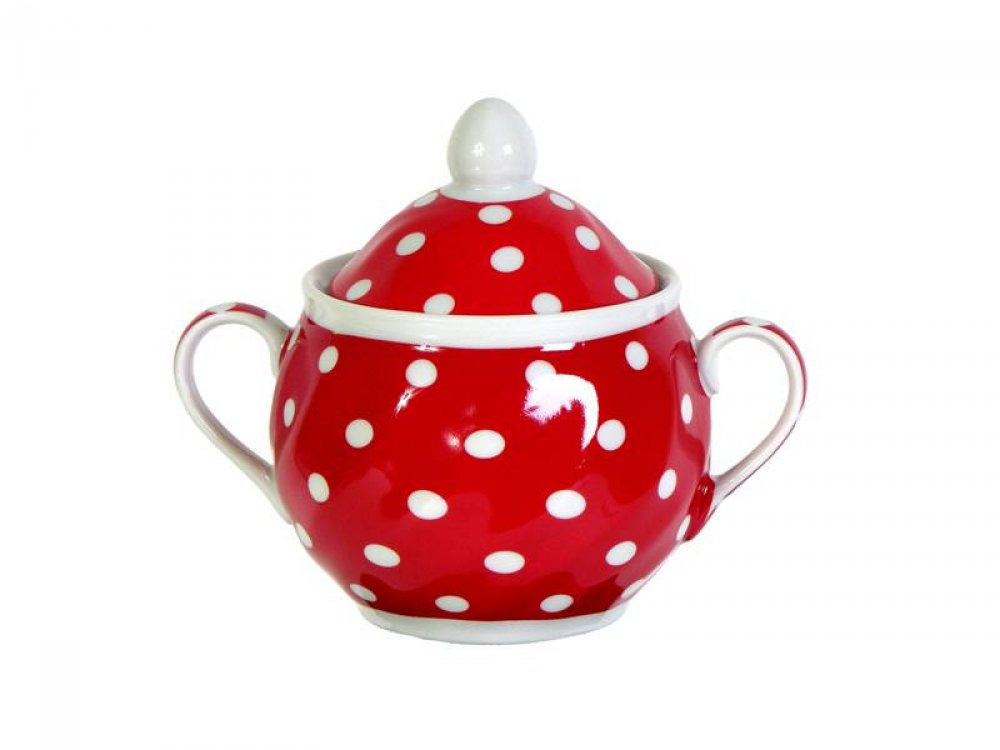 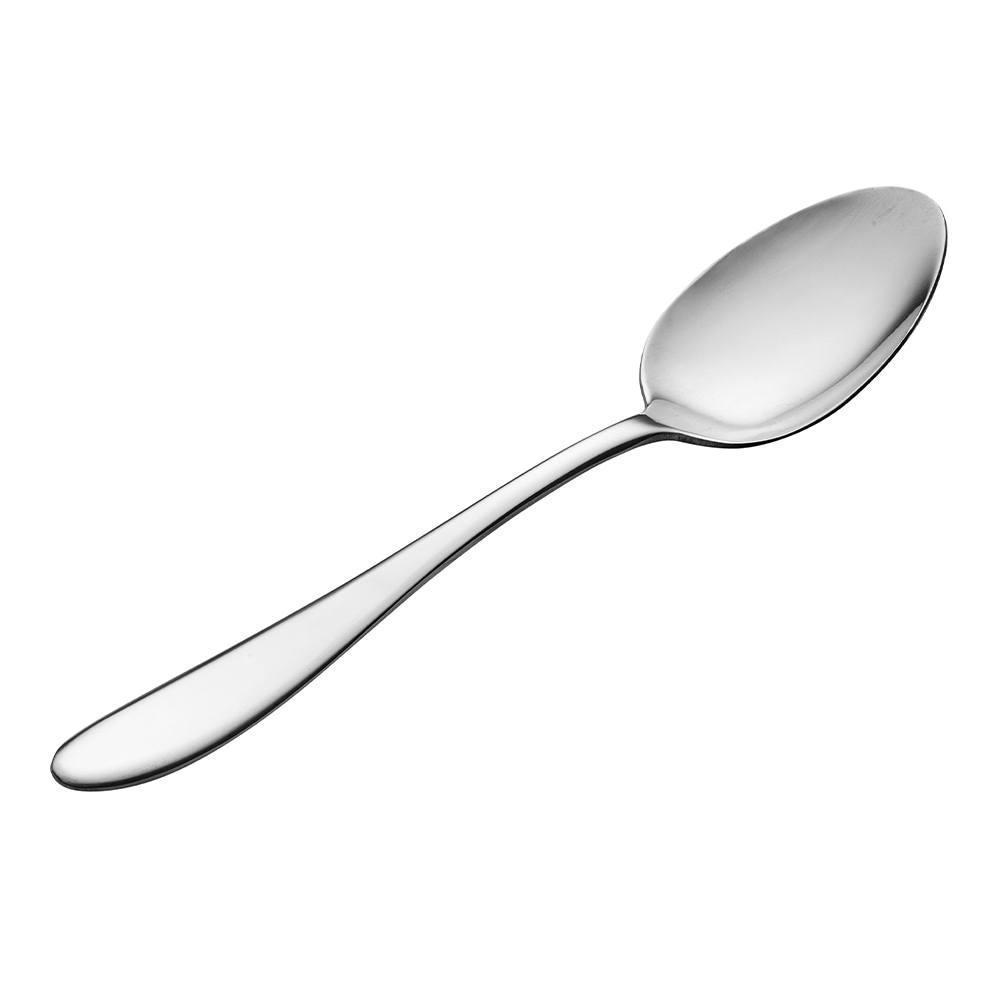 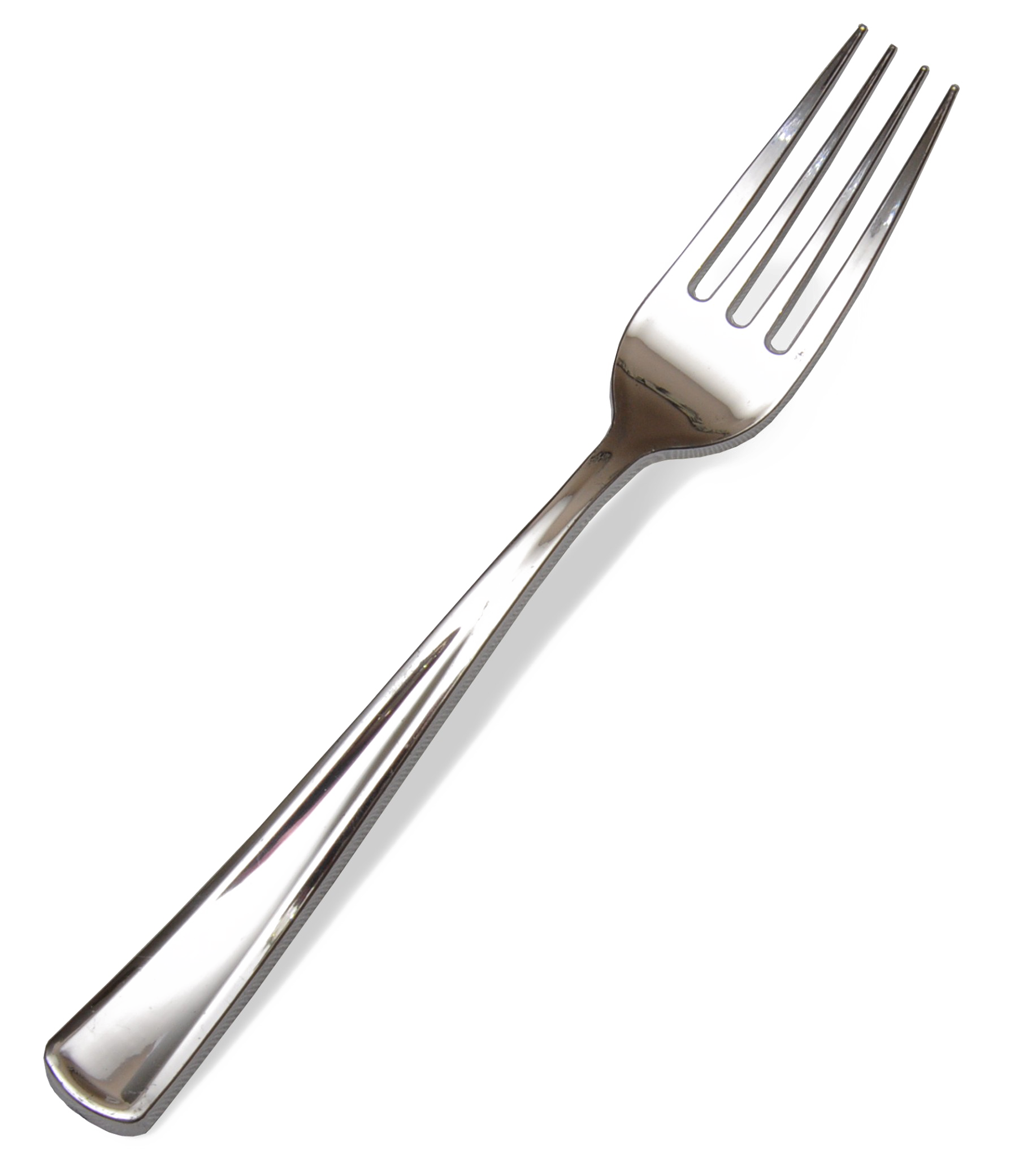 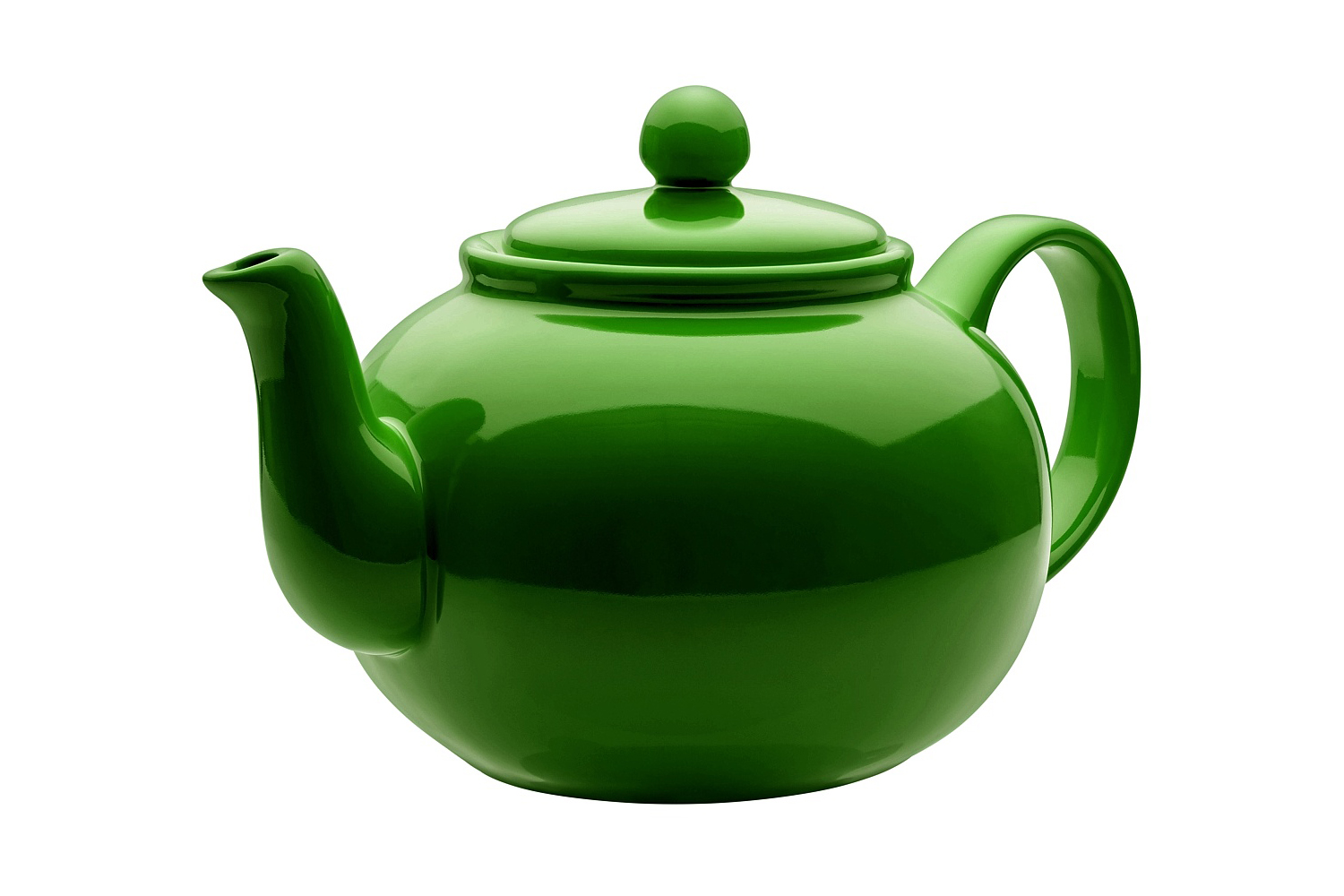 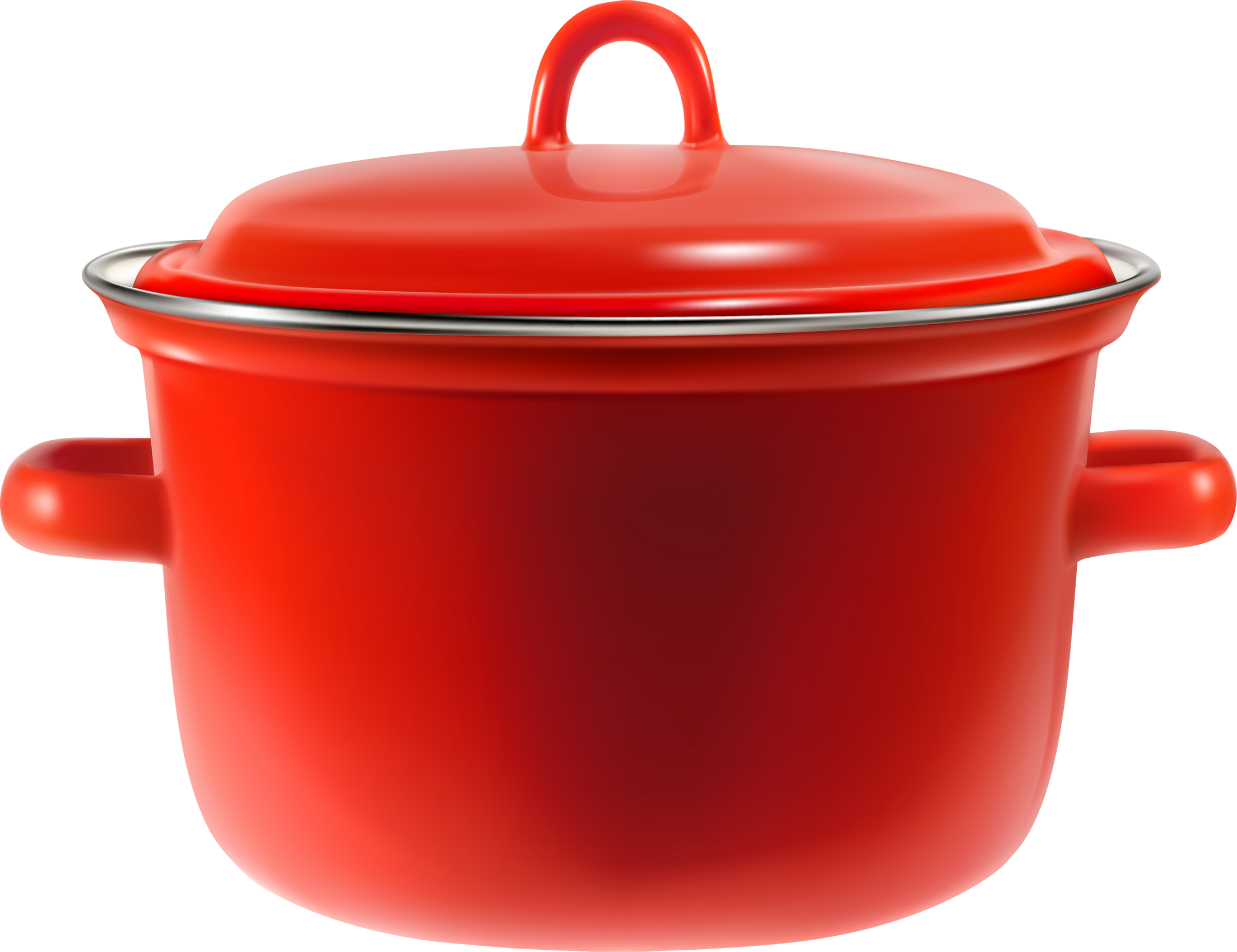 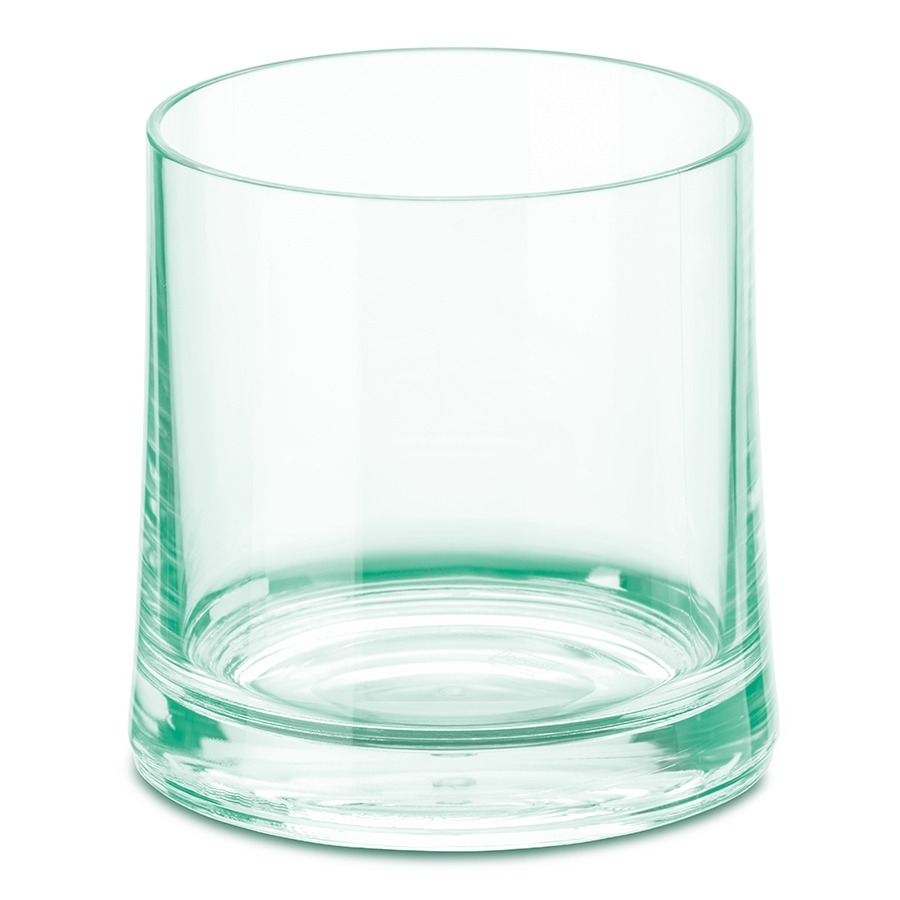 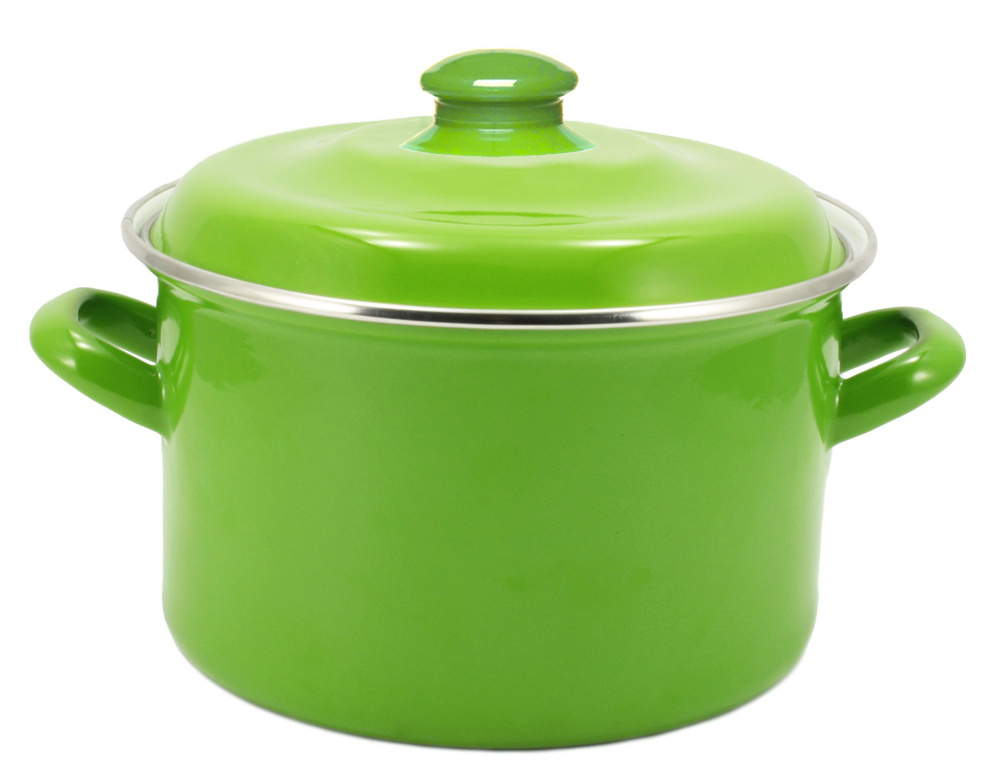 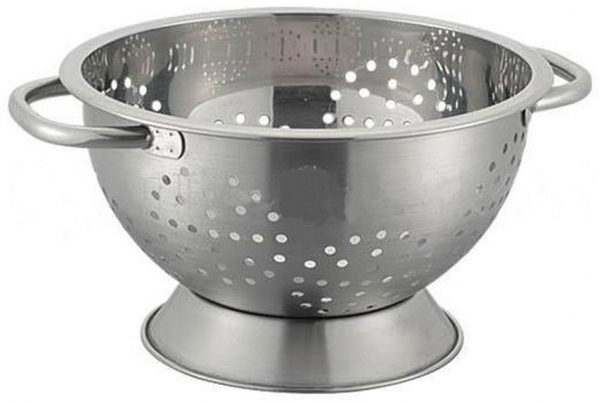 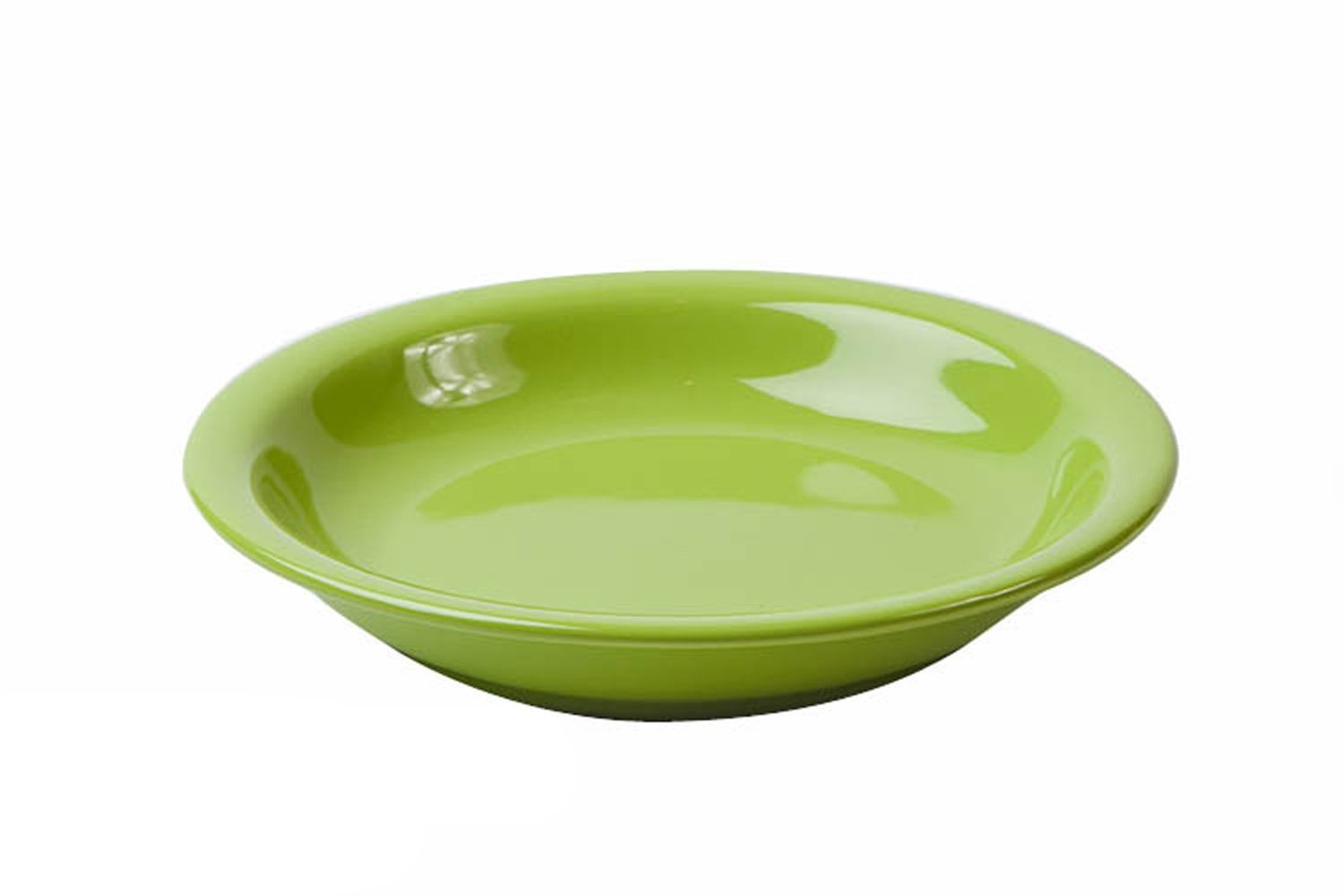 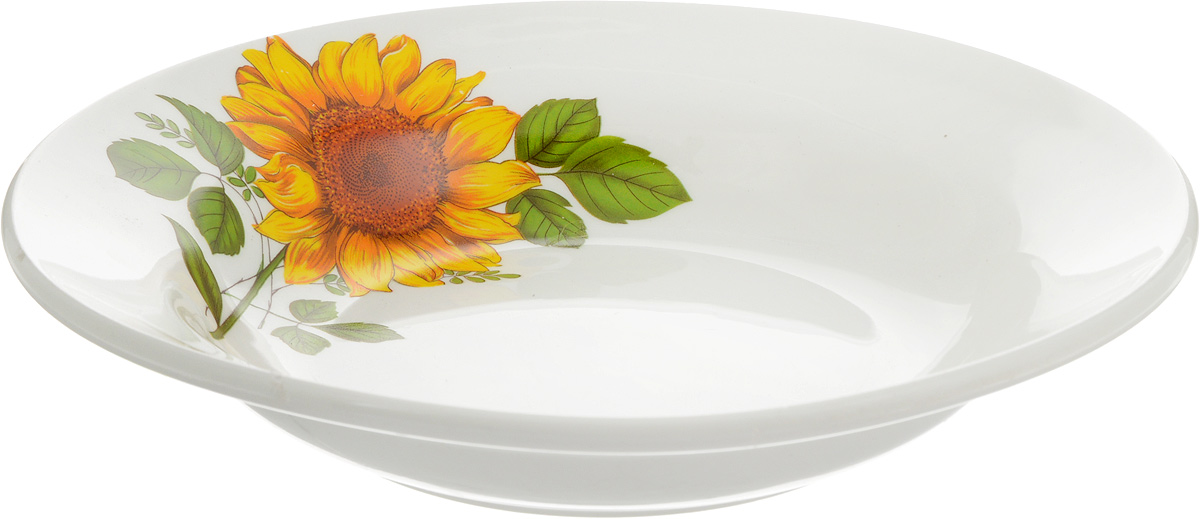 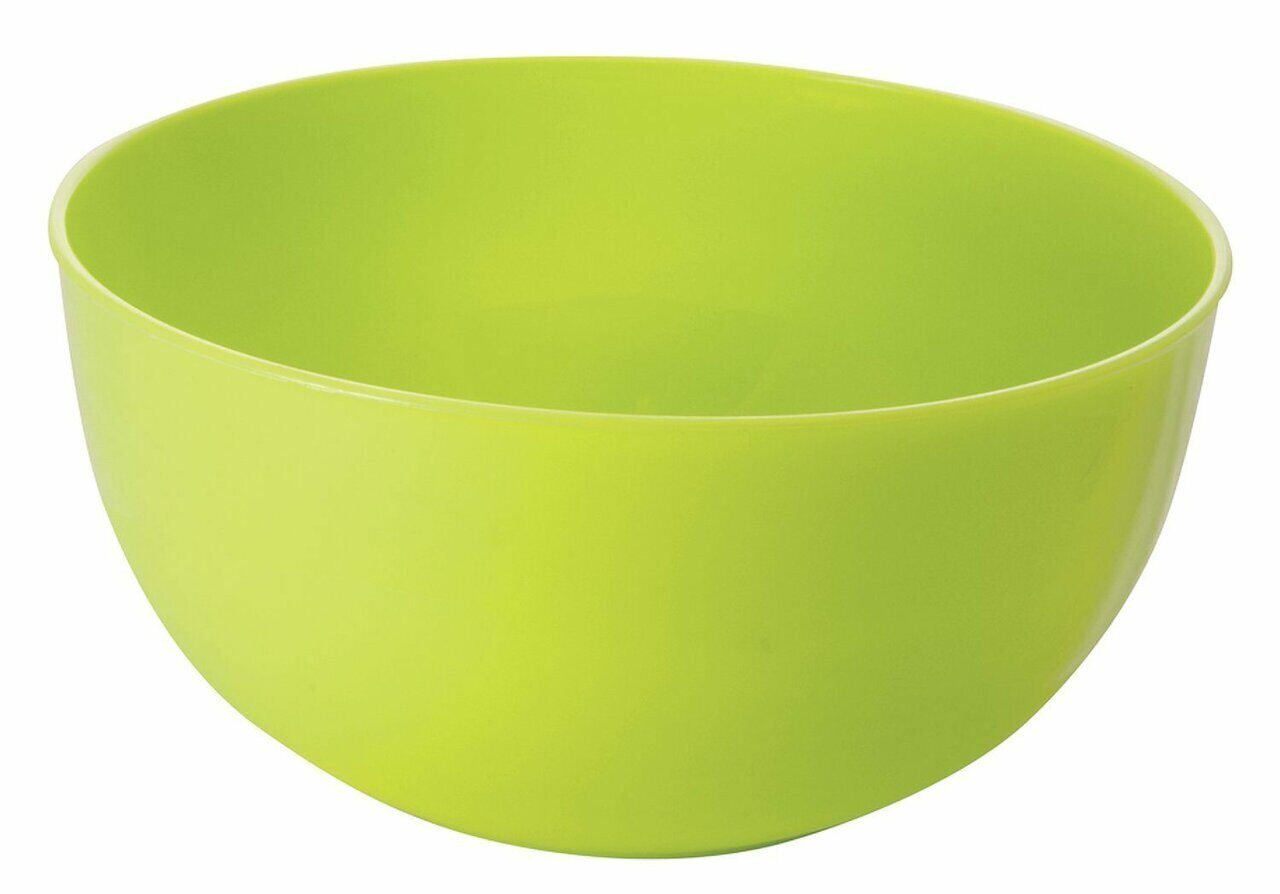 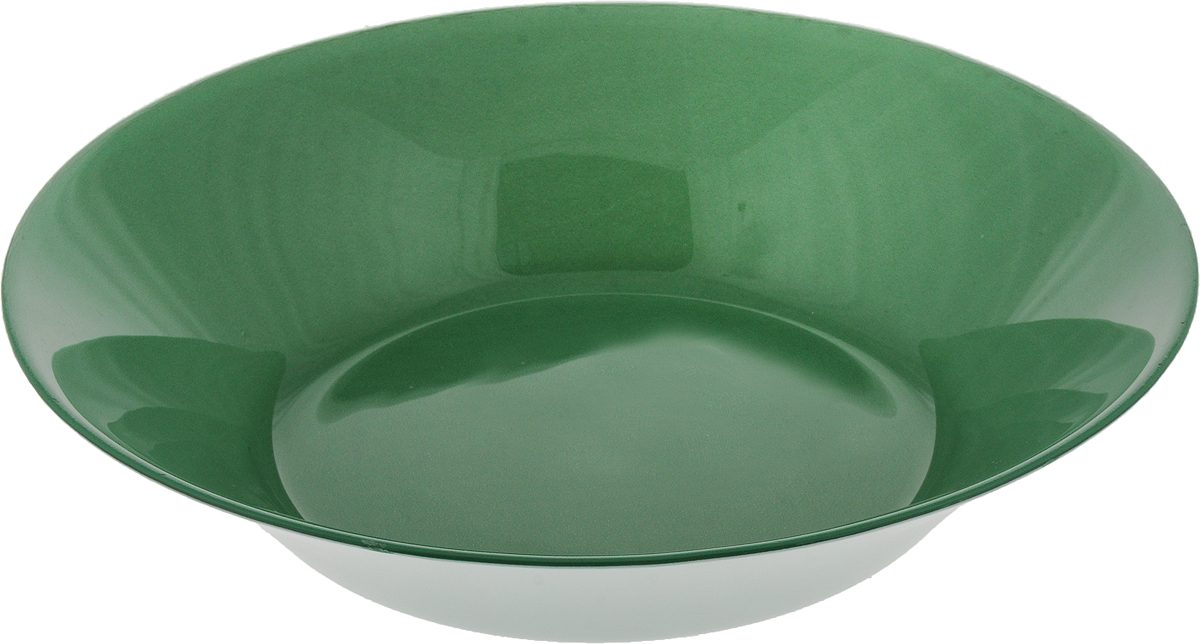 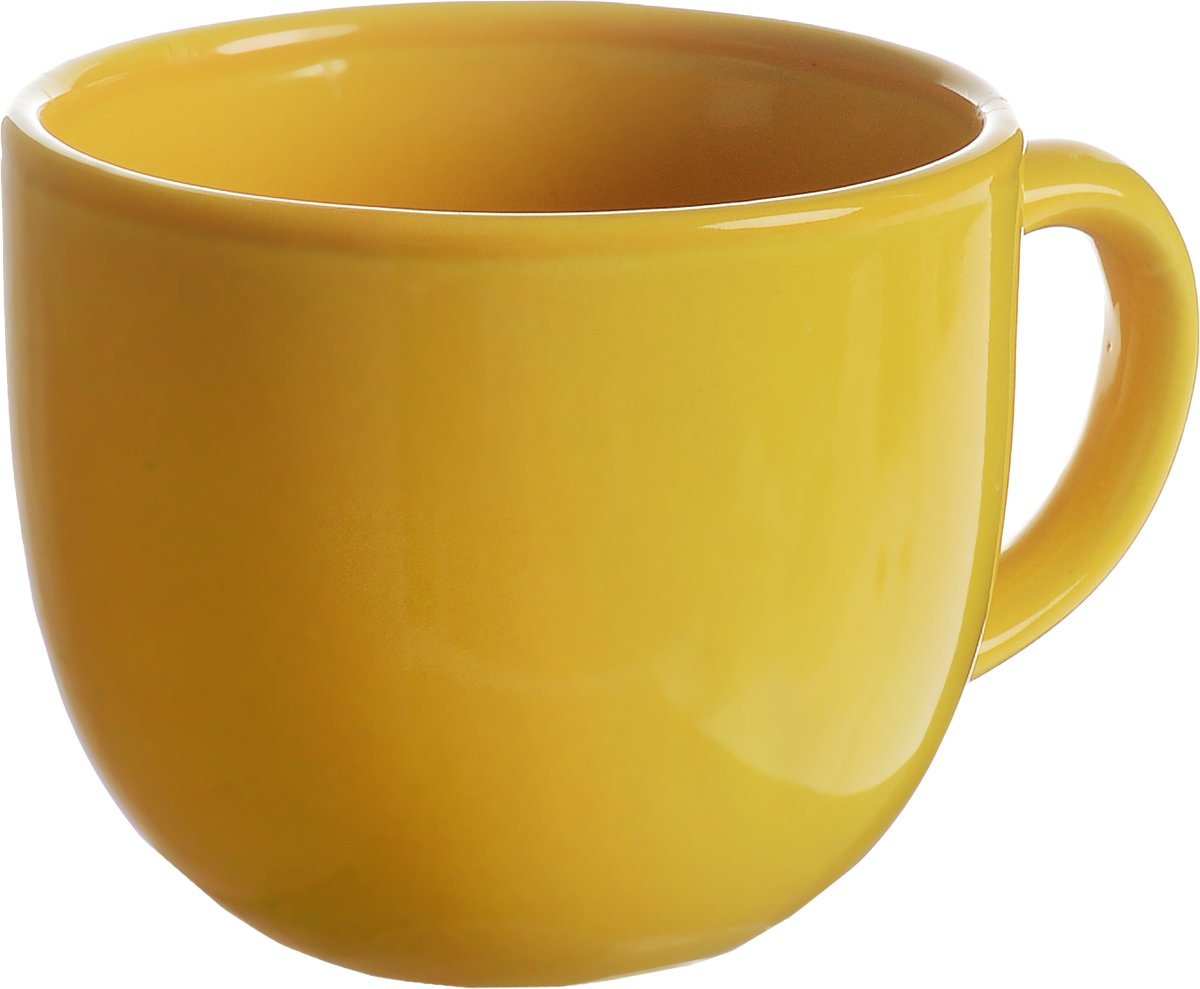 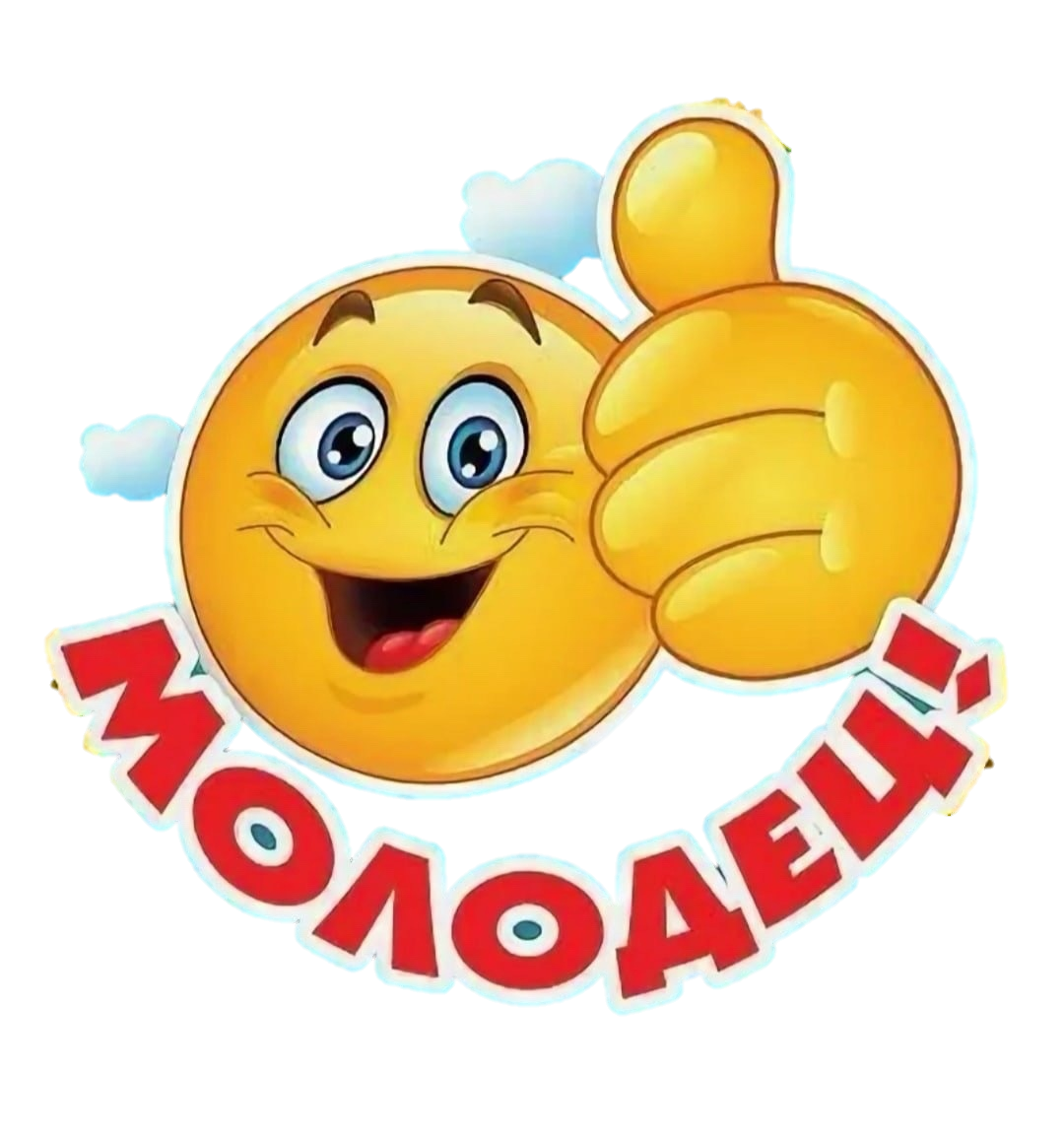